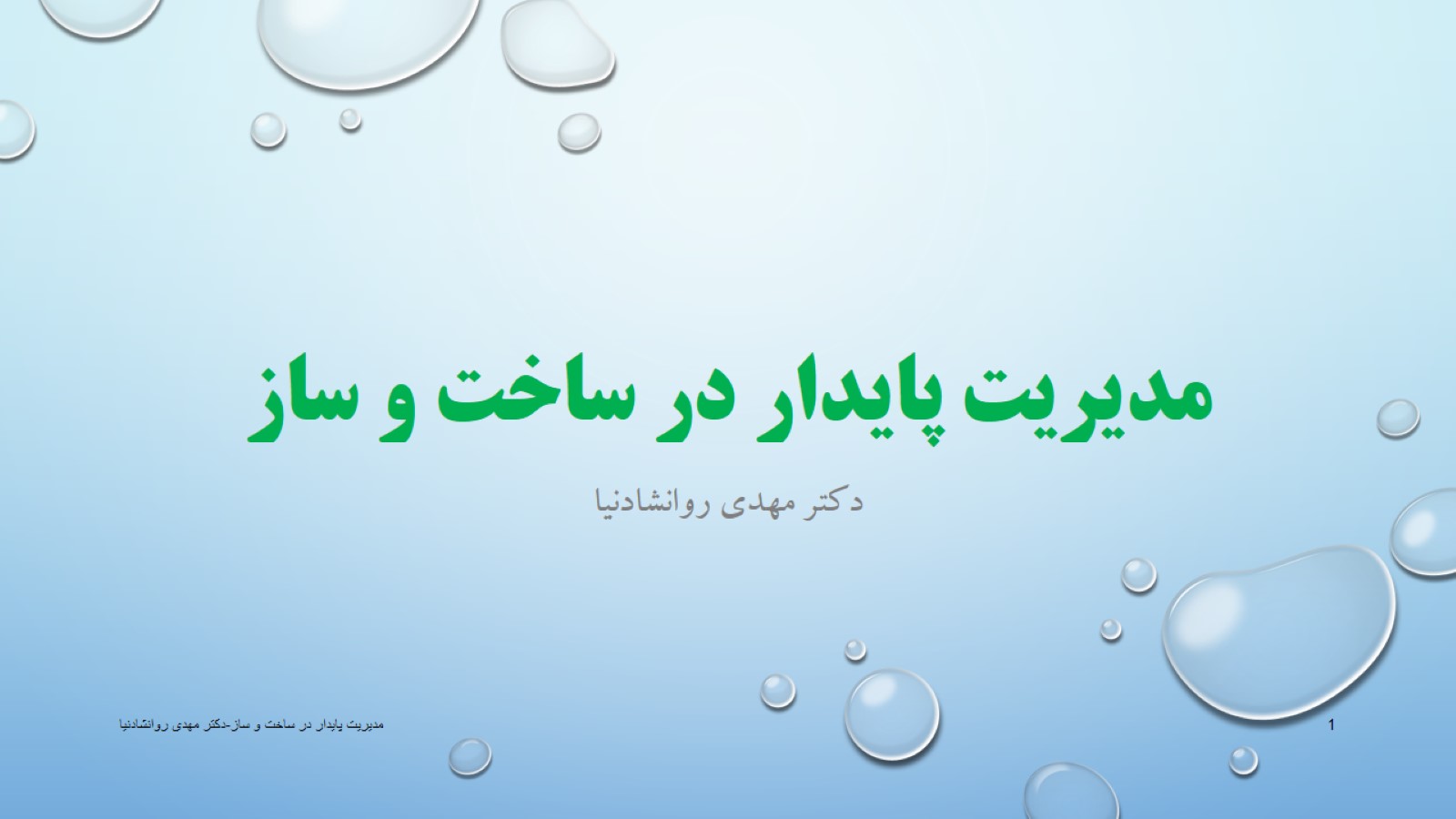 مدیریت پایدار در ساخت و ساز
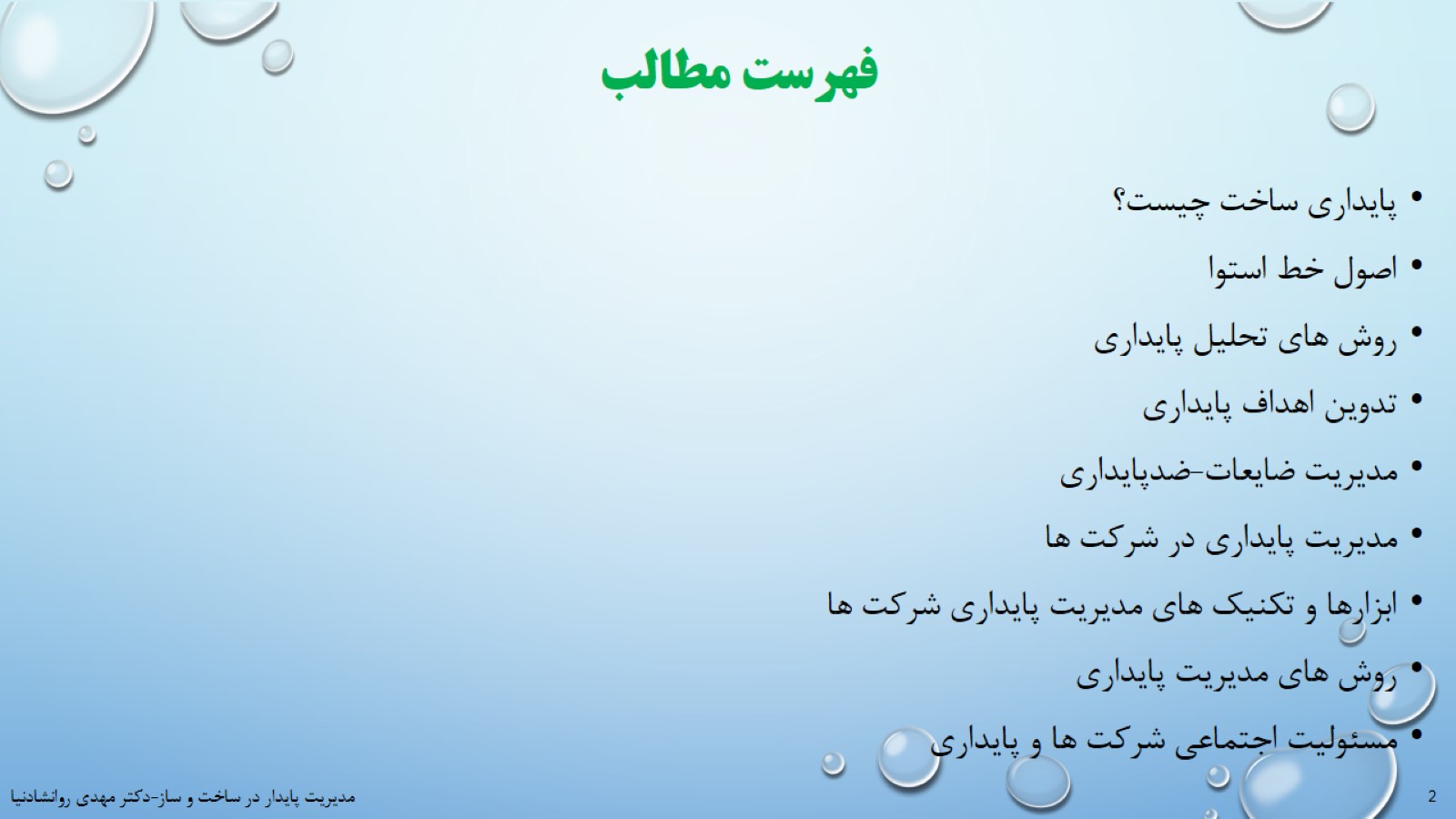 فهرست مطالب
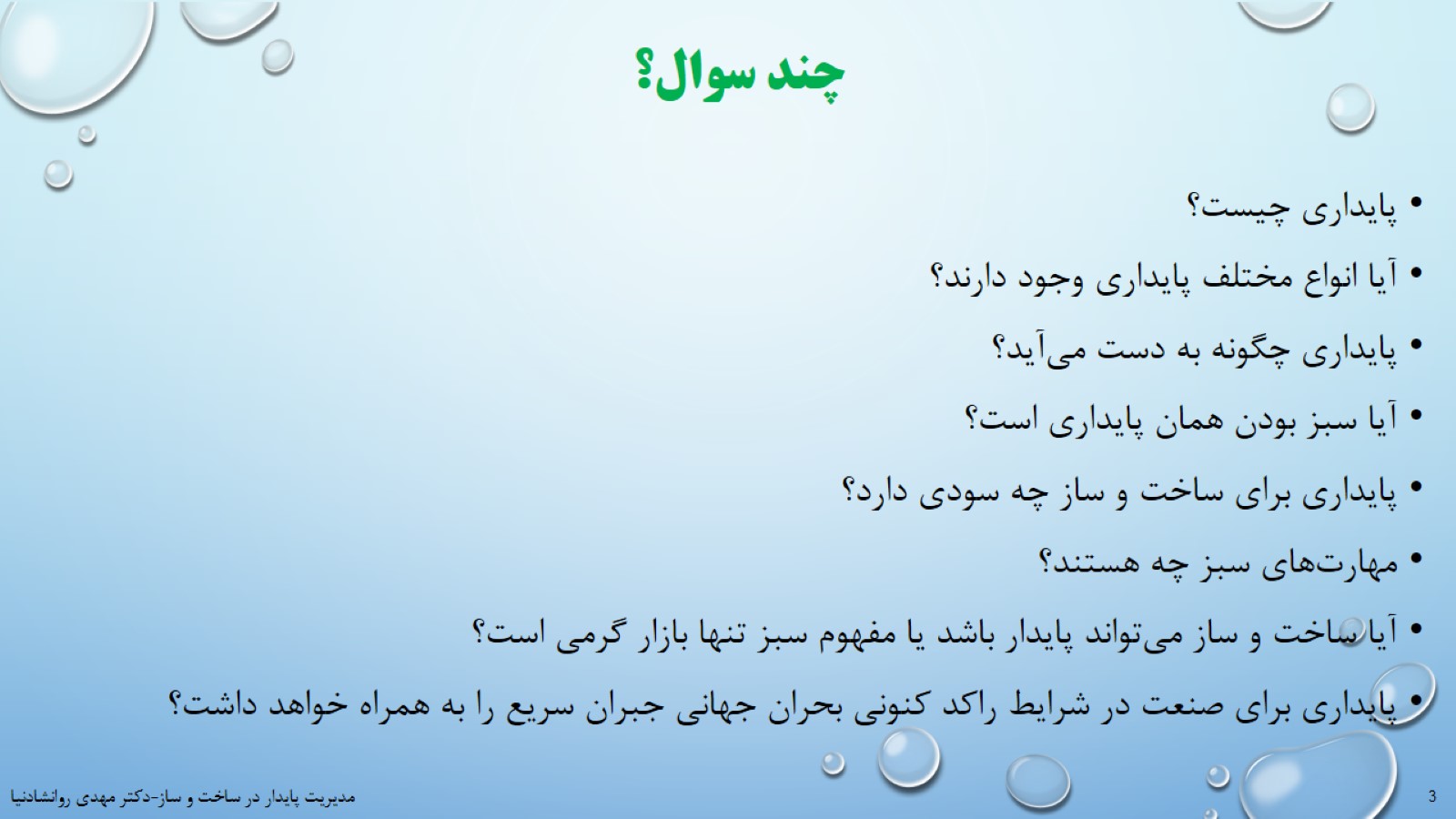 چند سوال؟
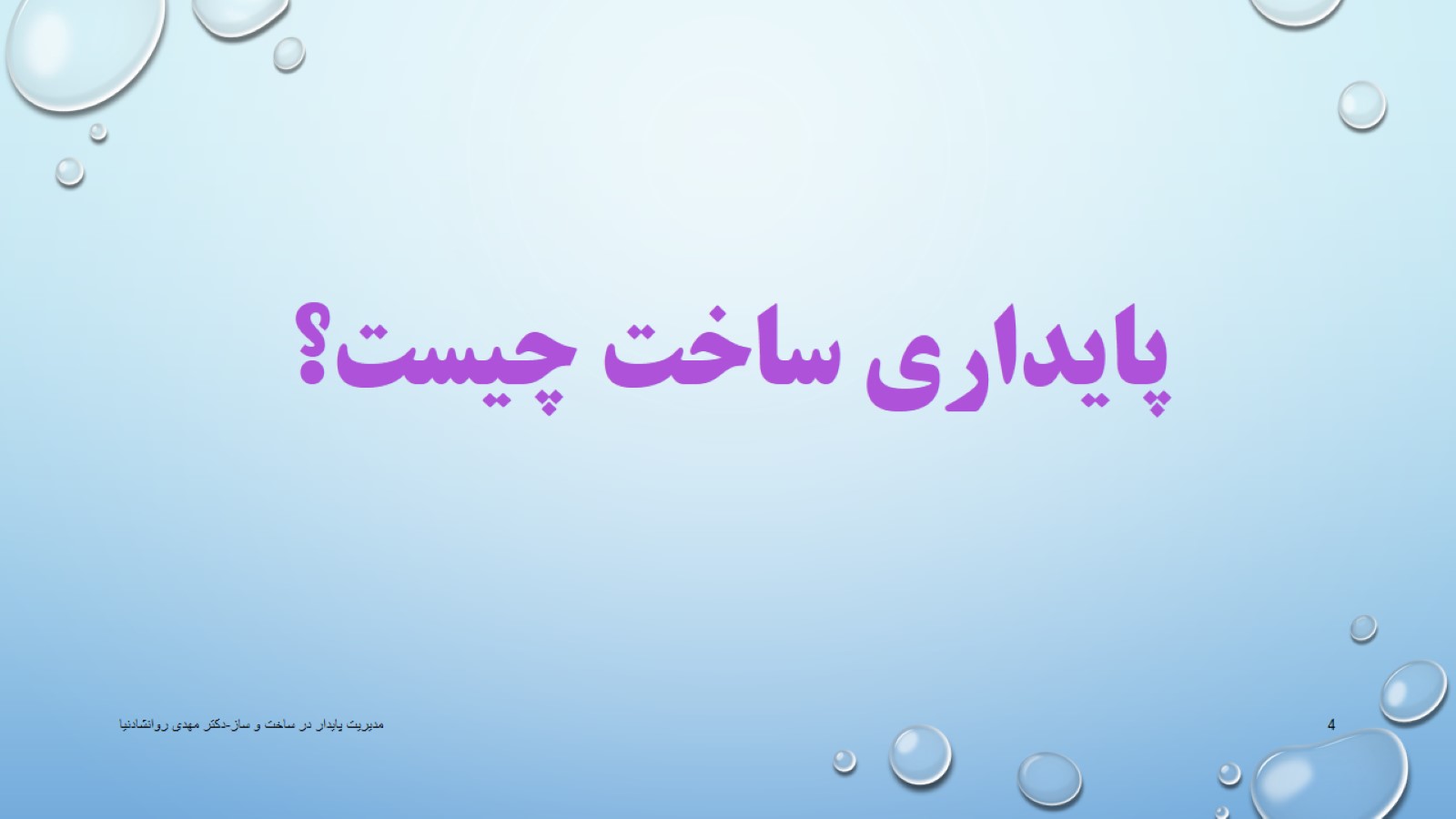 پایداری ساخت چیست؟
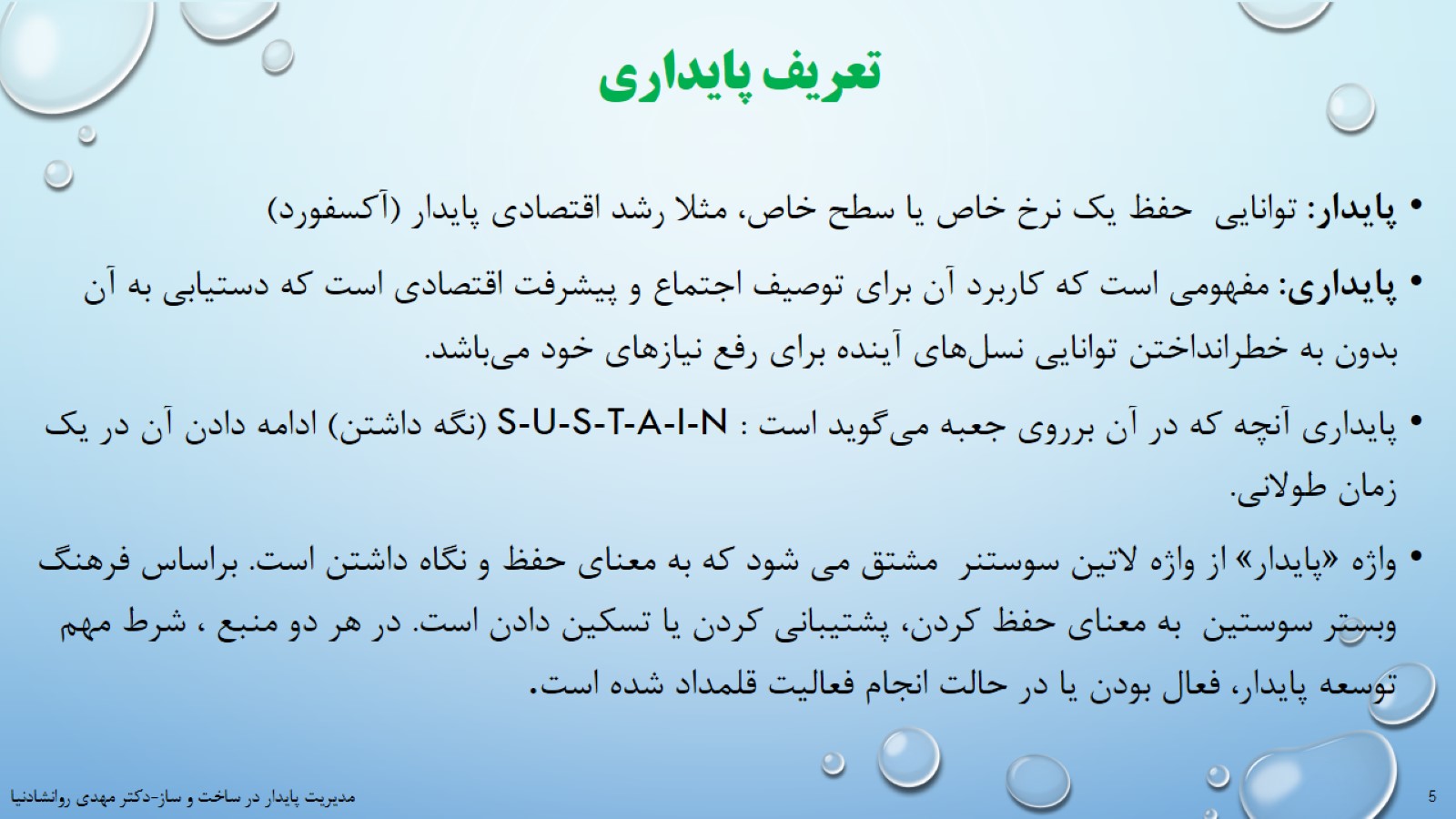 تعریف پایداری
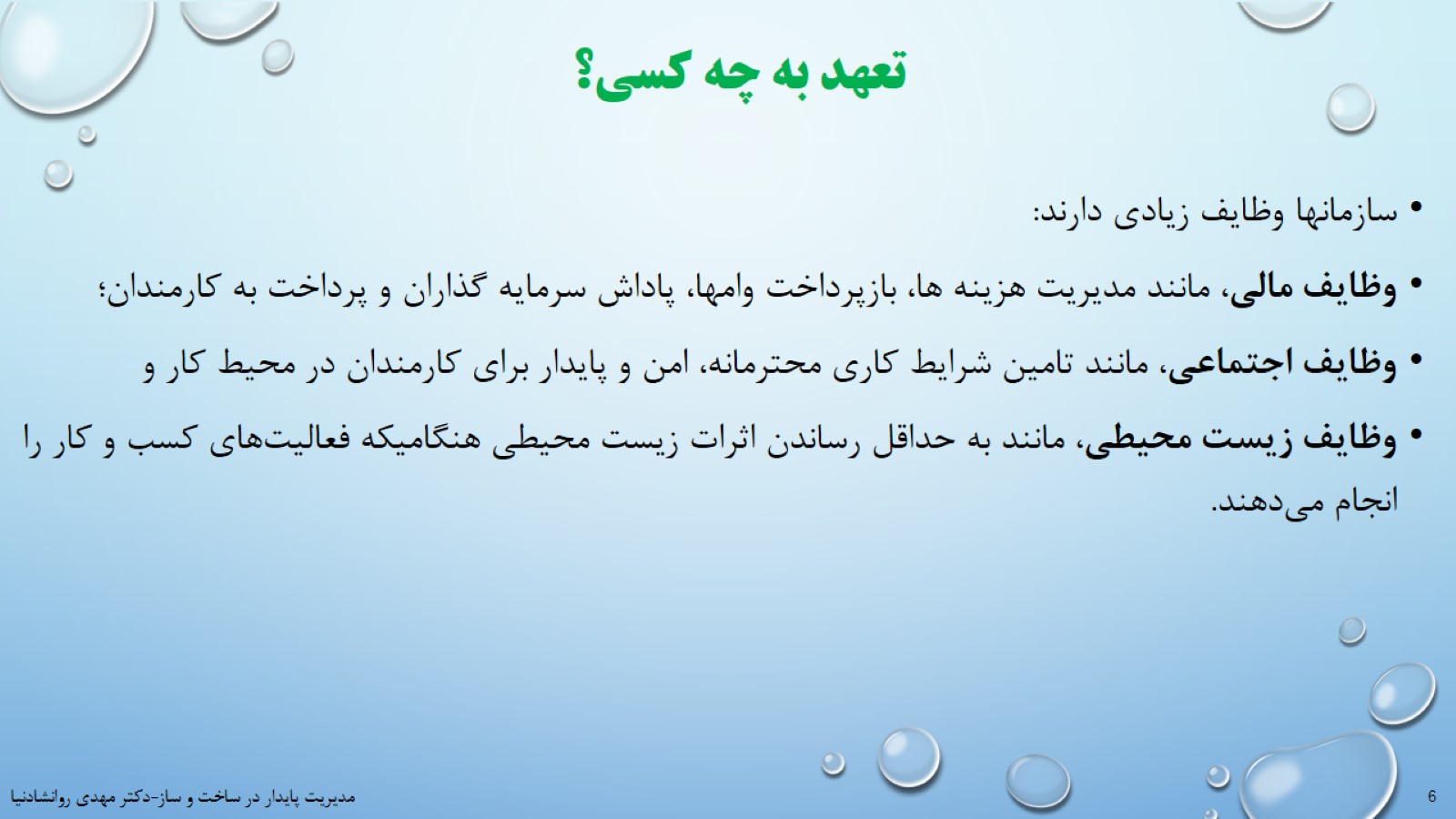 تعهد به چه کسی؟
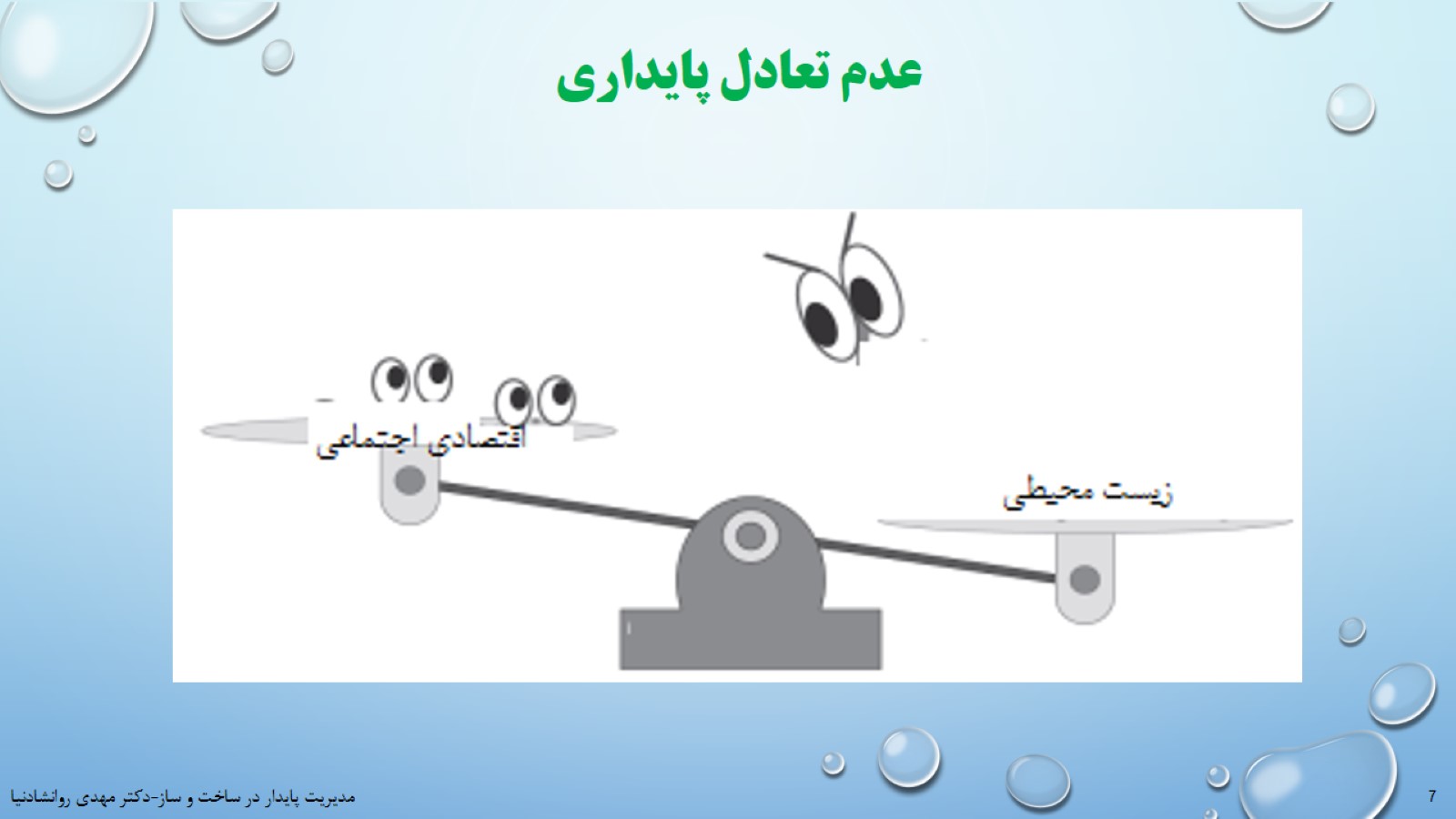 عدم تعادل پایداری
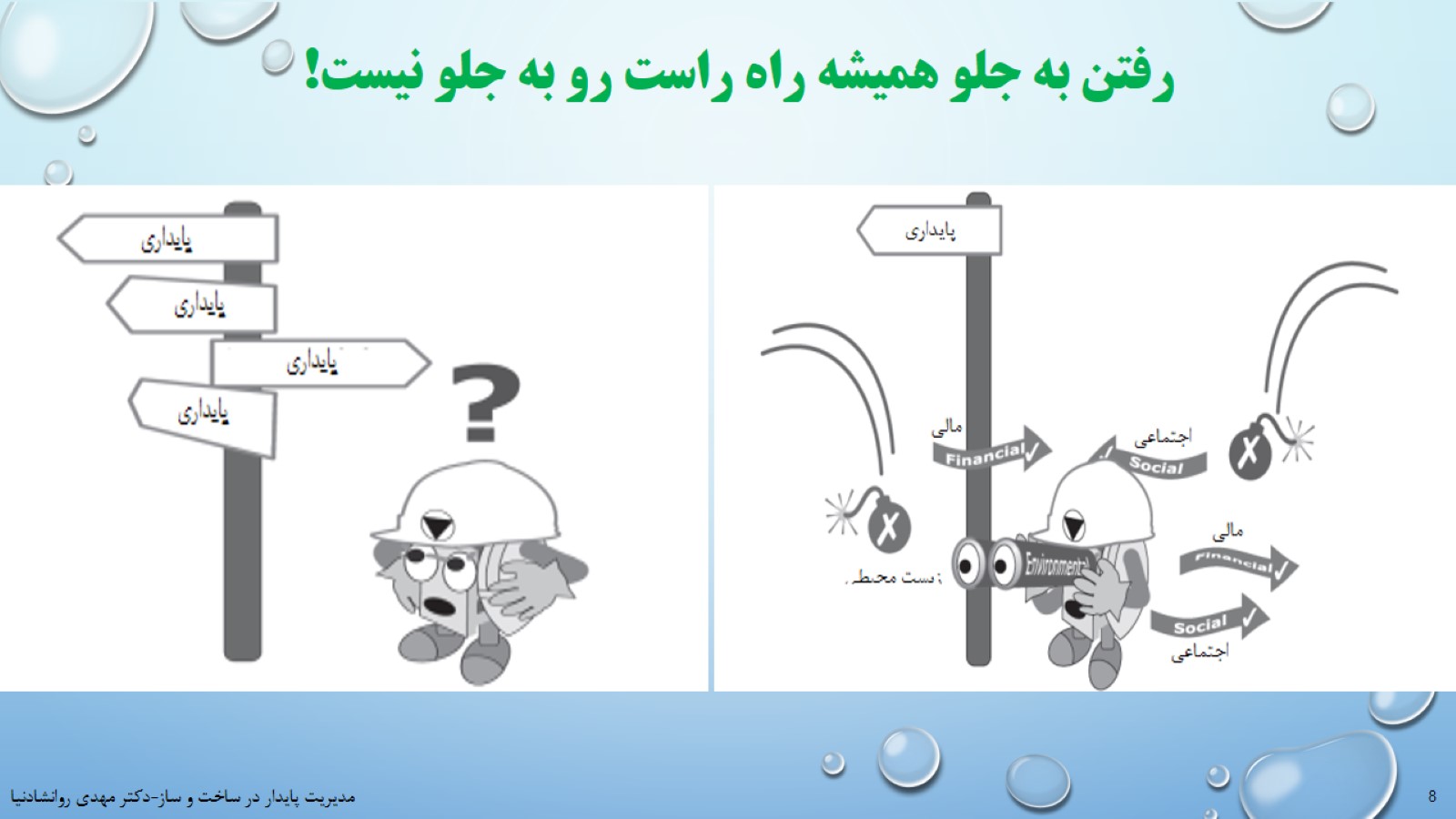 رفتن به جلو همیشه راه راست رو به جلو نیست!
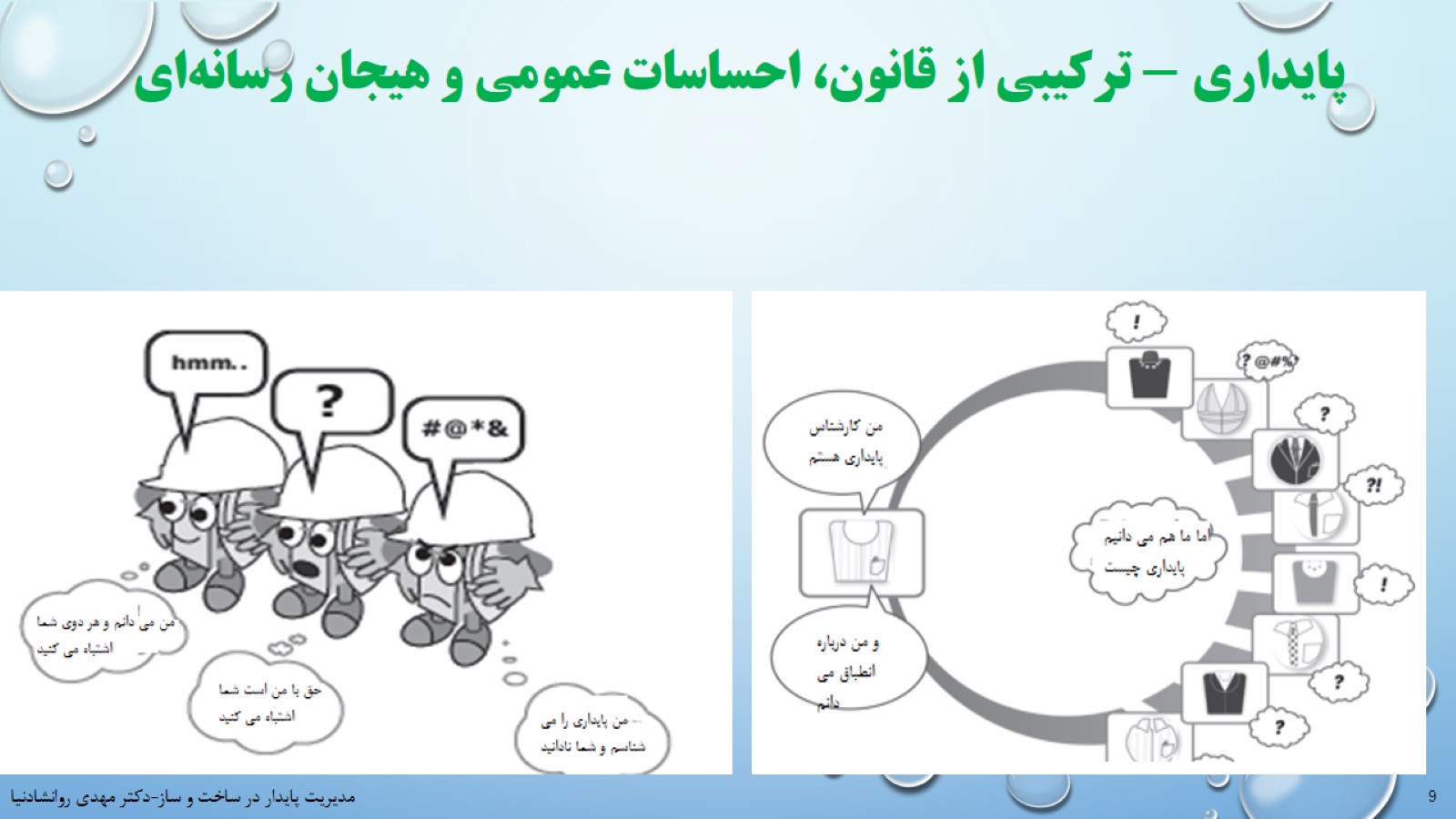 پایداری - ترکیبی از قانون، احساسات عمومی و هیجان رسانه‌ای
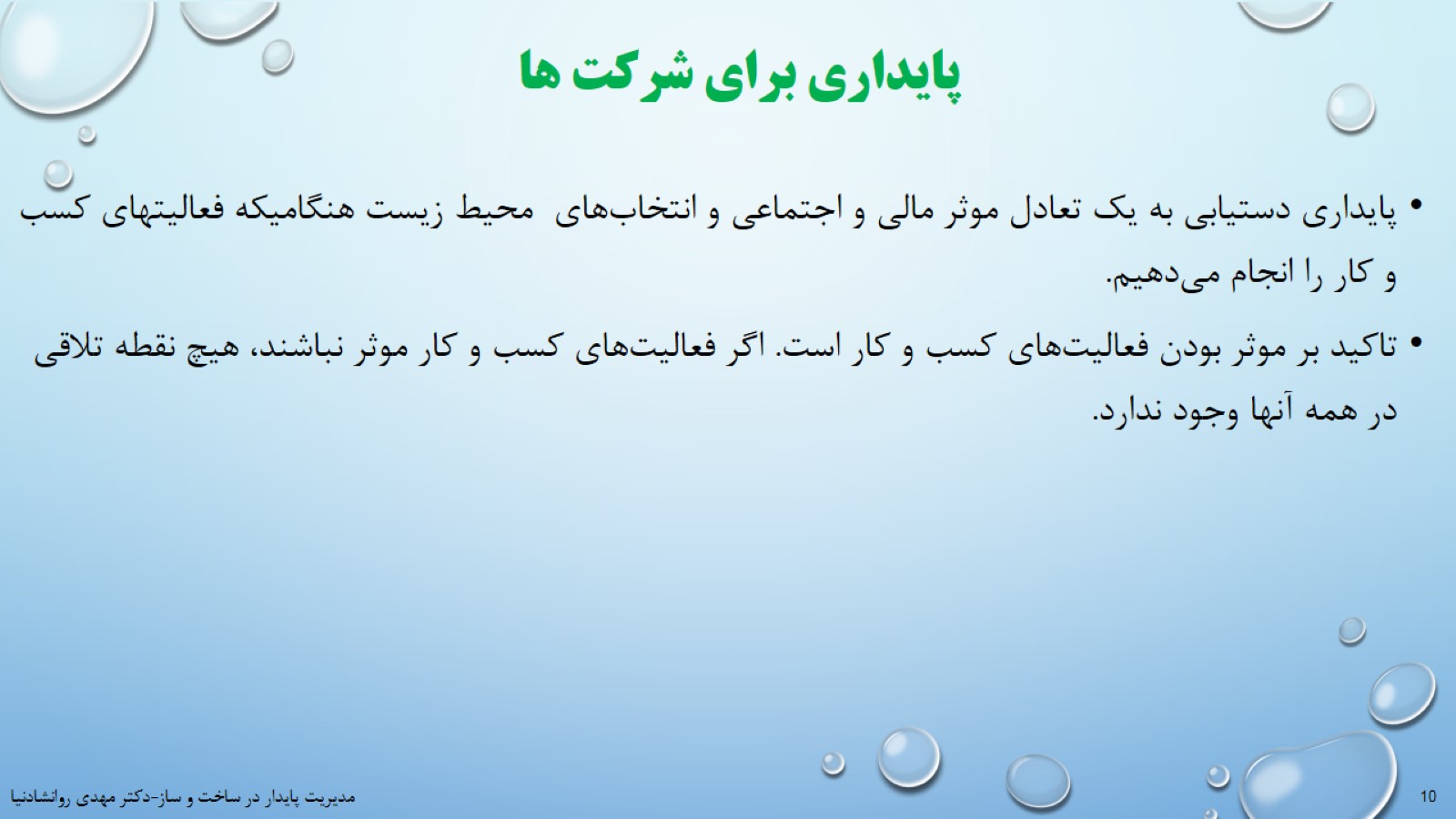 پایداری برای شرکت ها
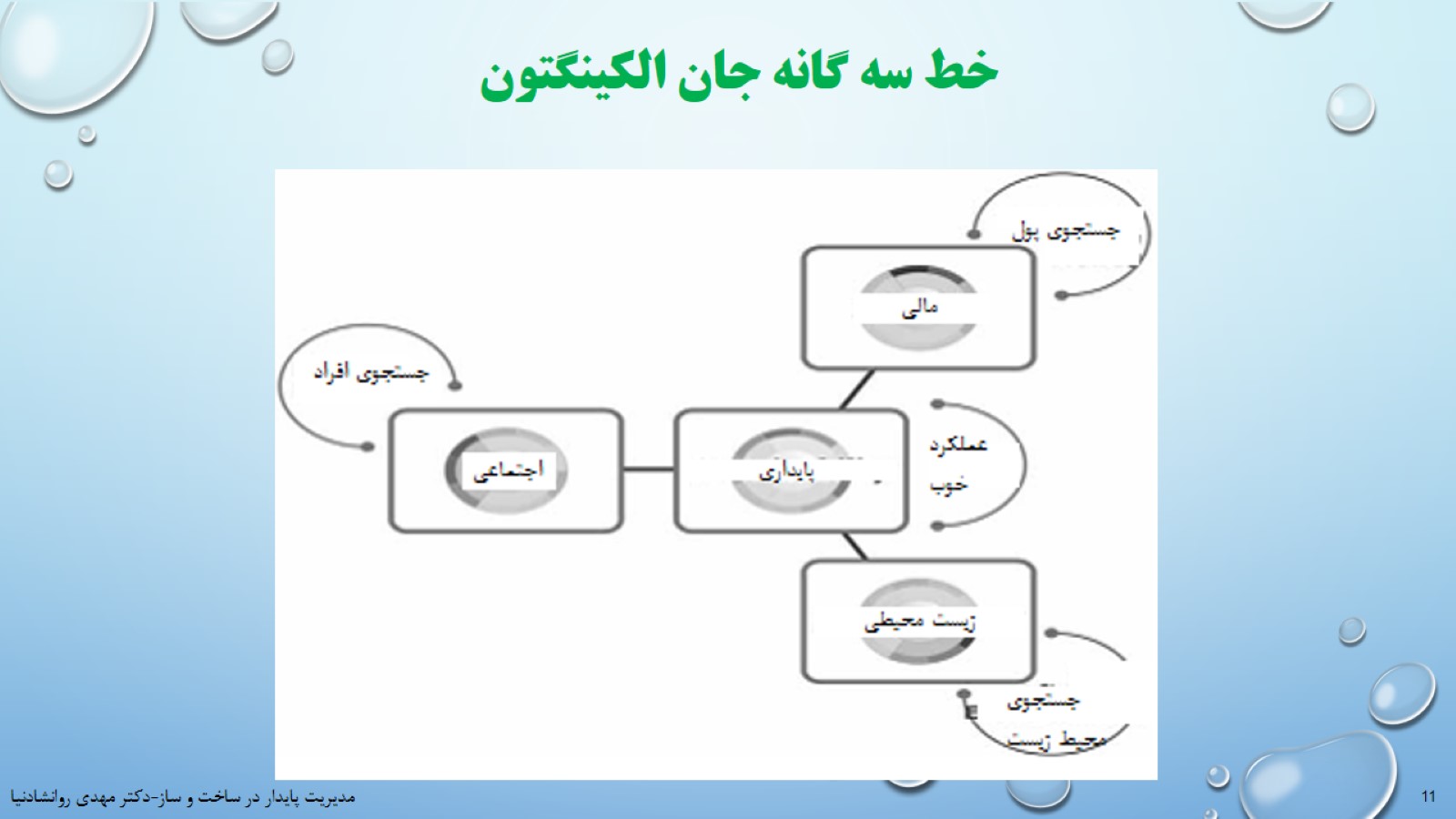 خط سه گانه جان الکینگتون
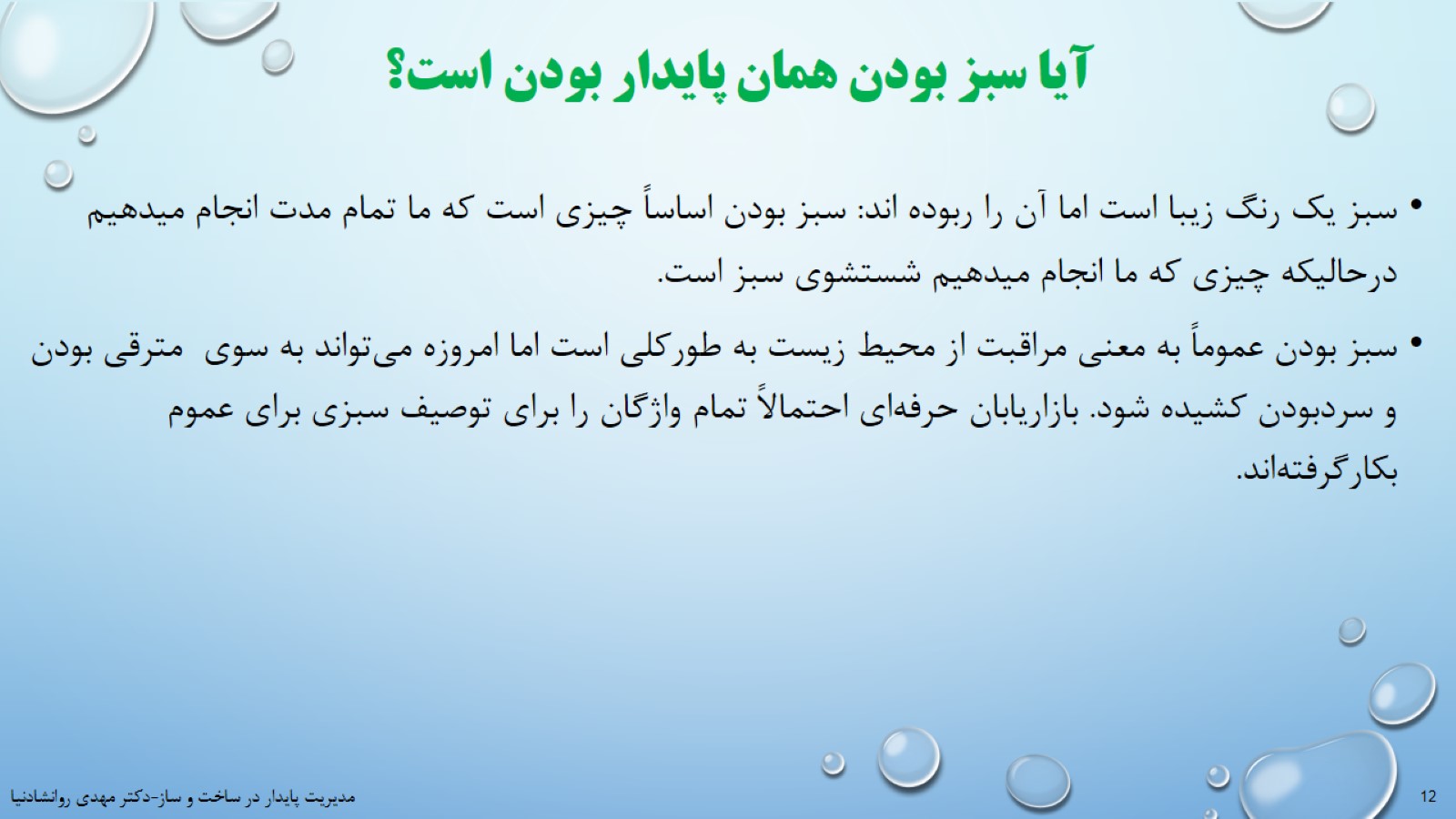 آیا سبز بودن همان پایدار بودن است؟
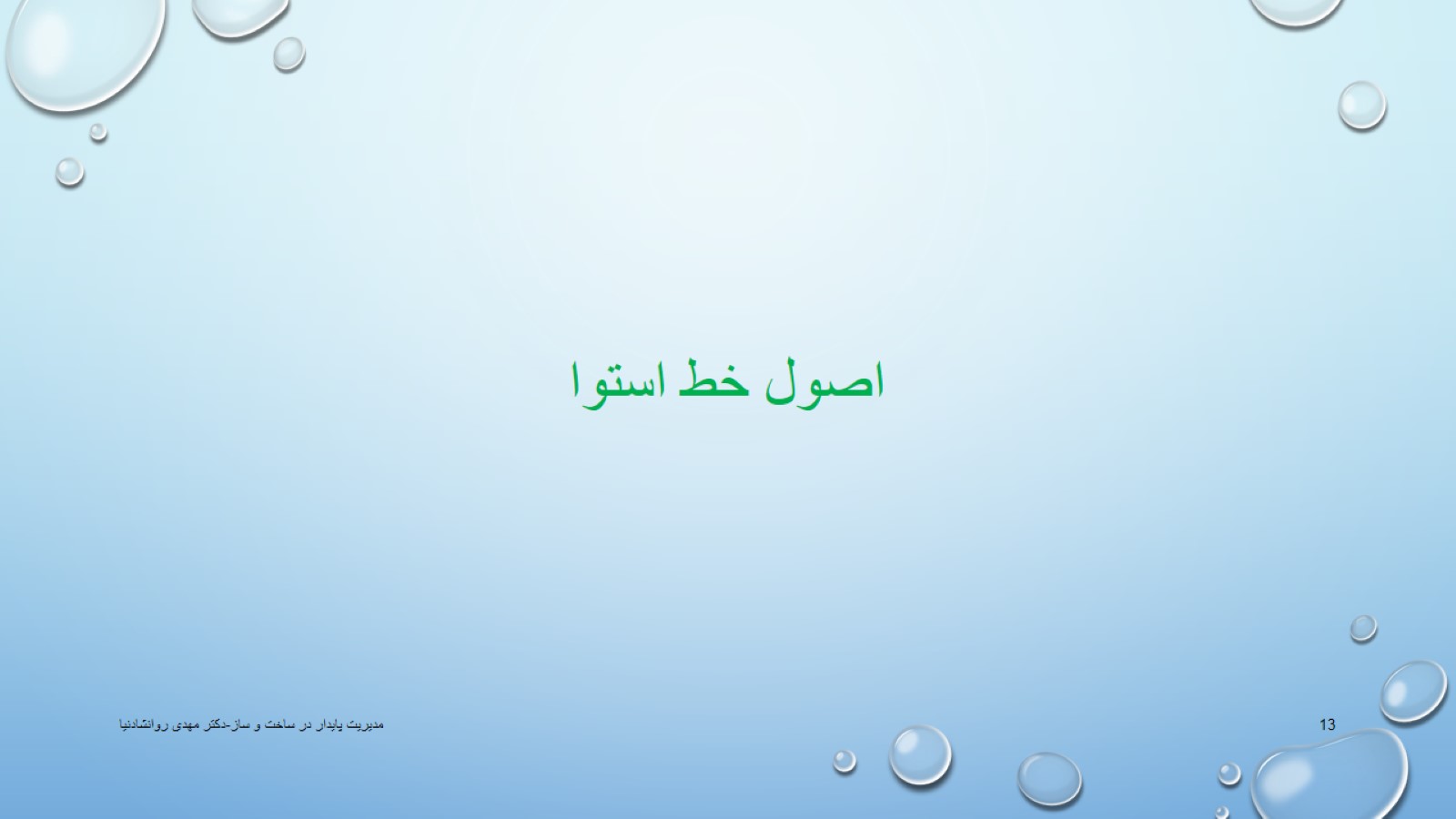 اصول خط استوا
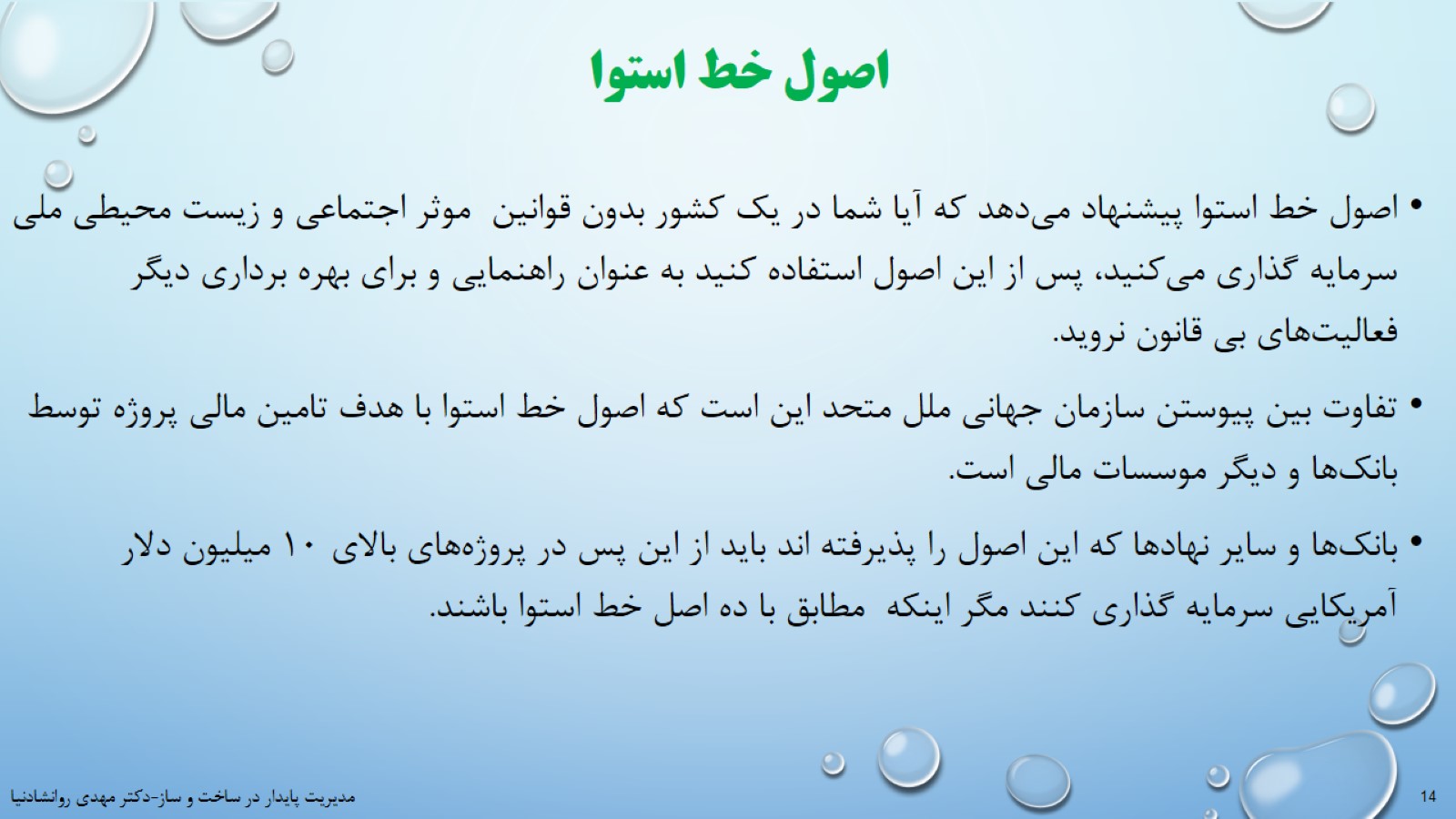 اصول خط استوا
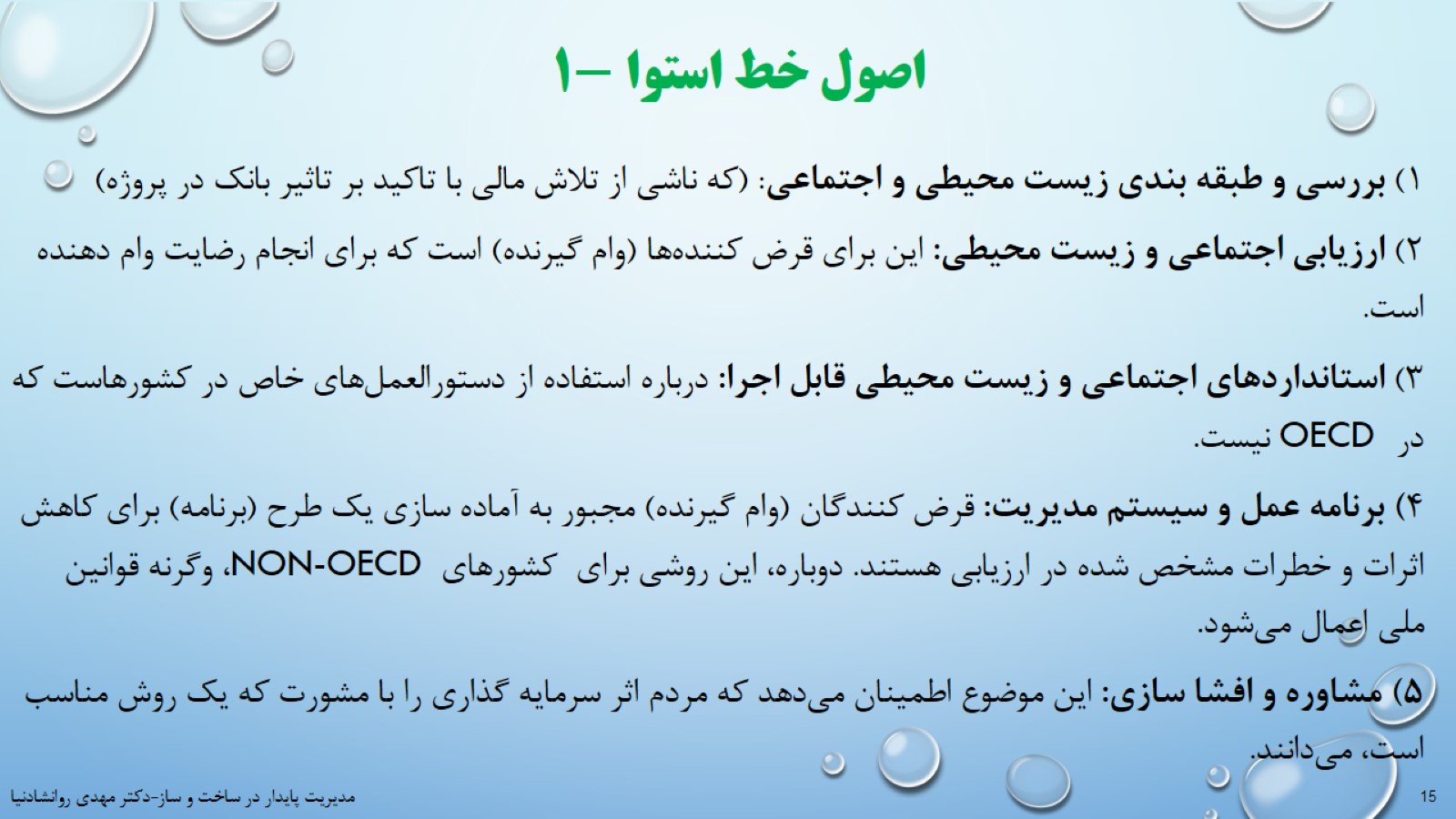 اصول خط استوا -1
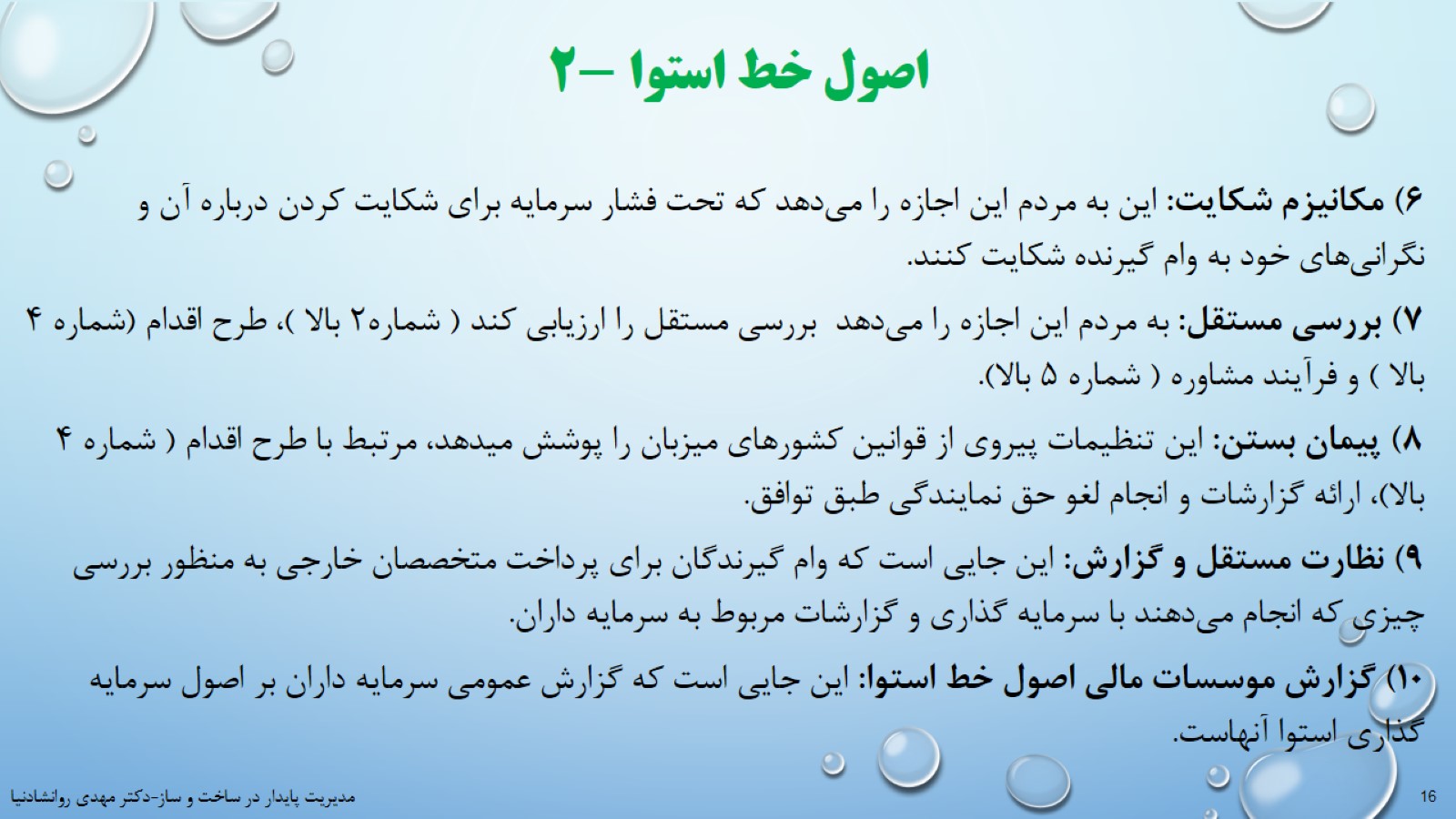 اصول خط استوا -2
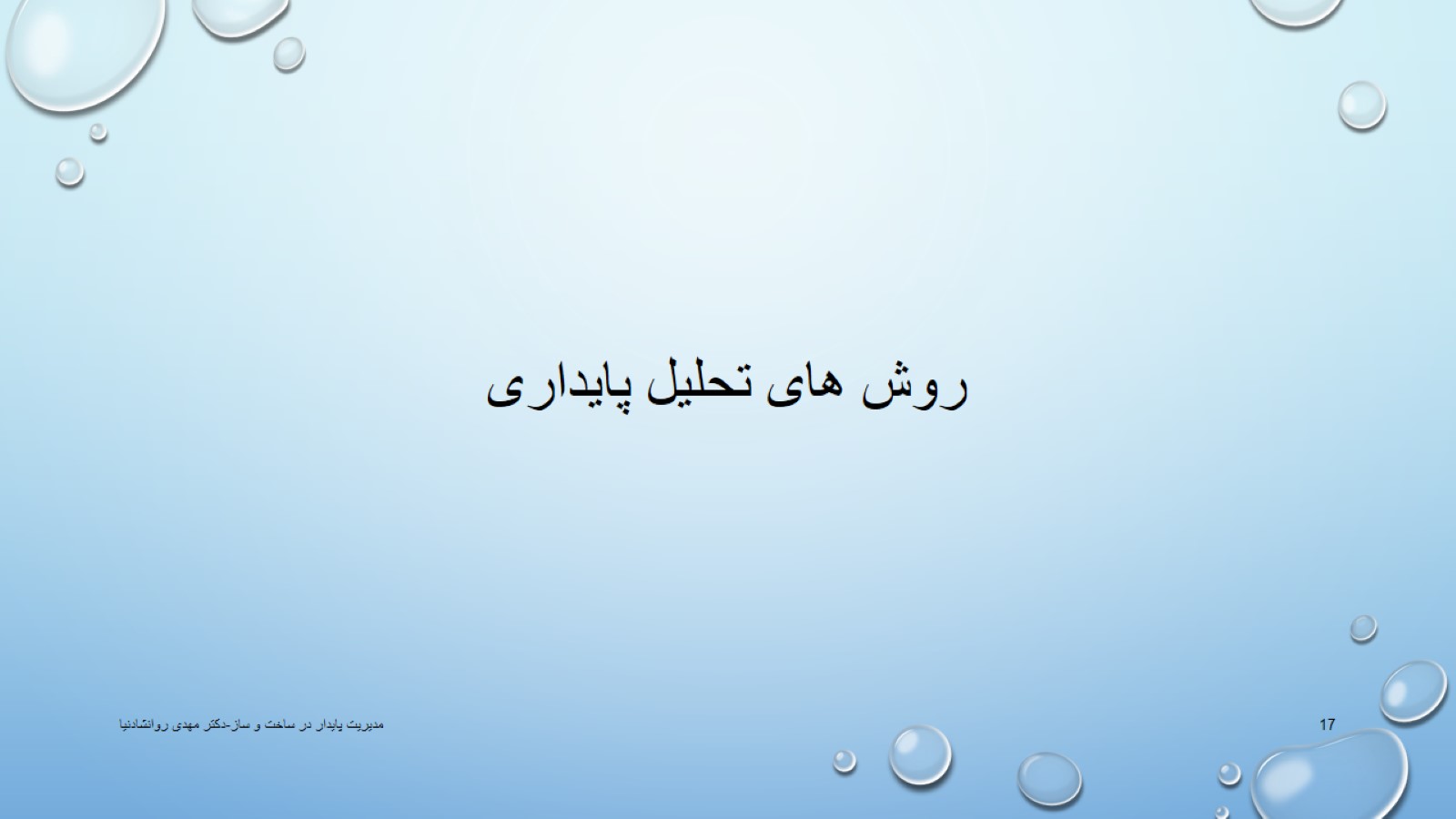 روش های تحلیل پایداری
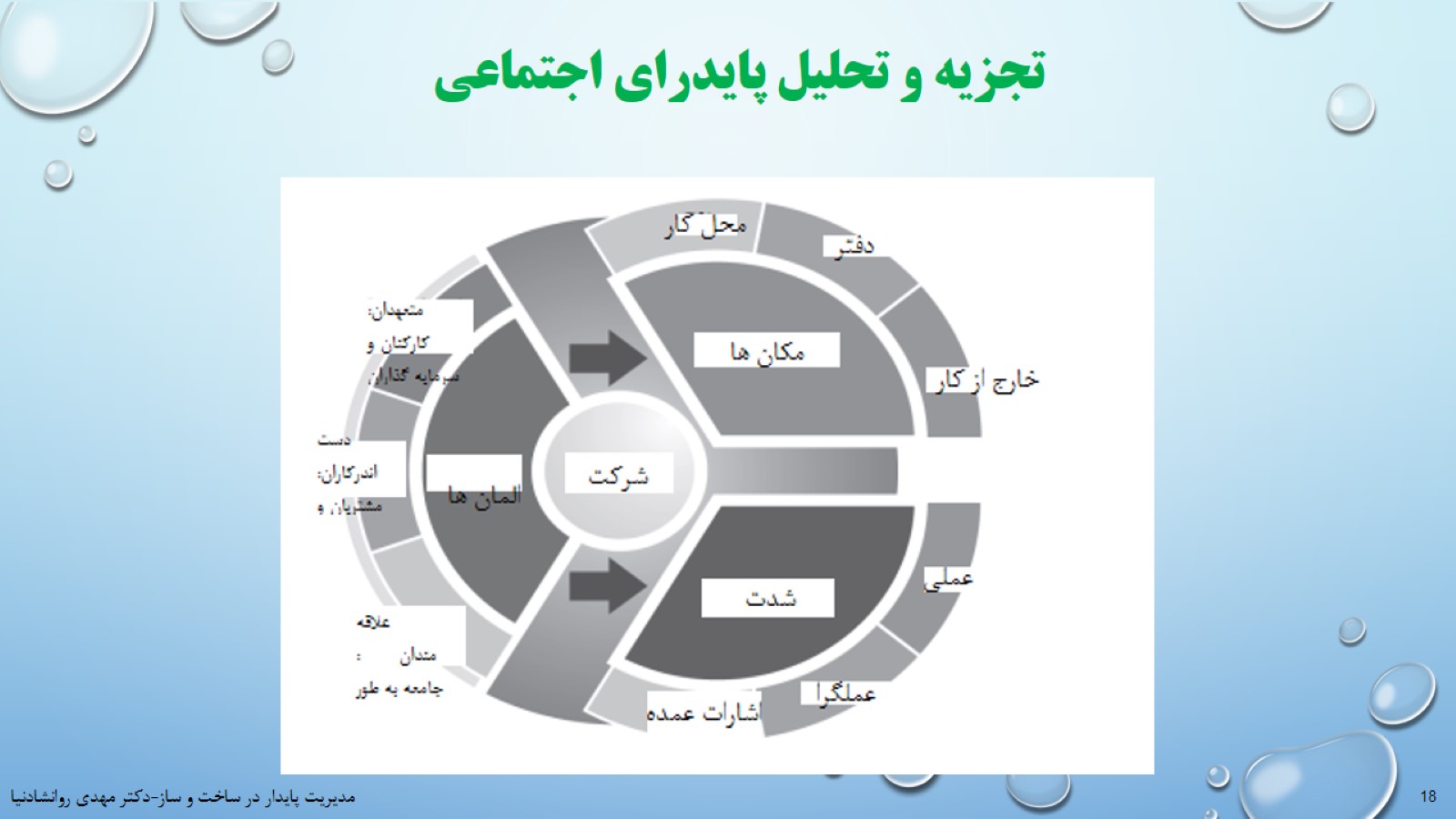 تجزیه و تحلیل پایدرای اجتماعی
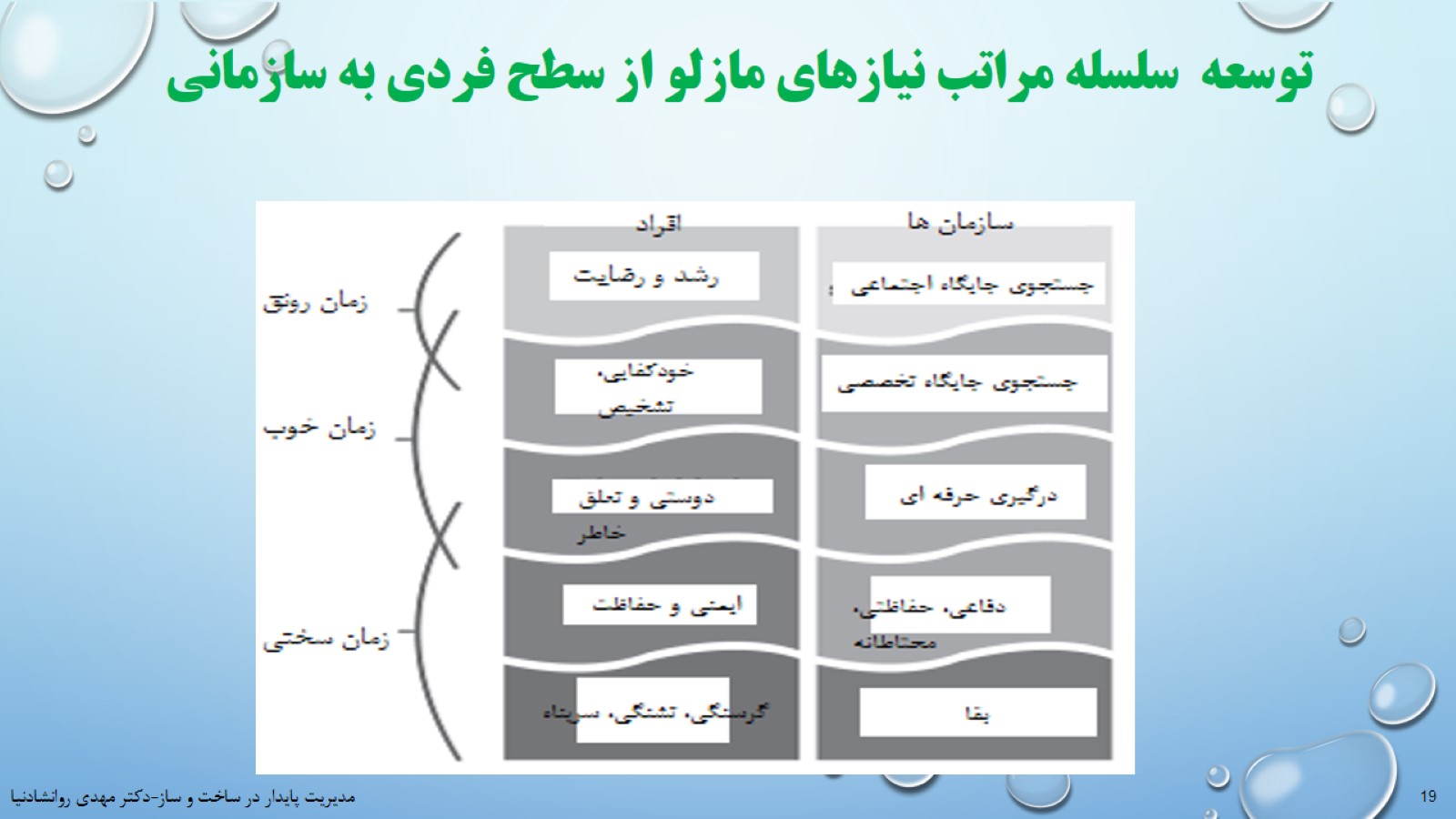 توسعه  سلسله مراتب نیازهای مازلو از سطح فردی به سازمانی
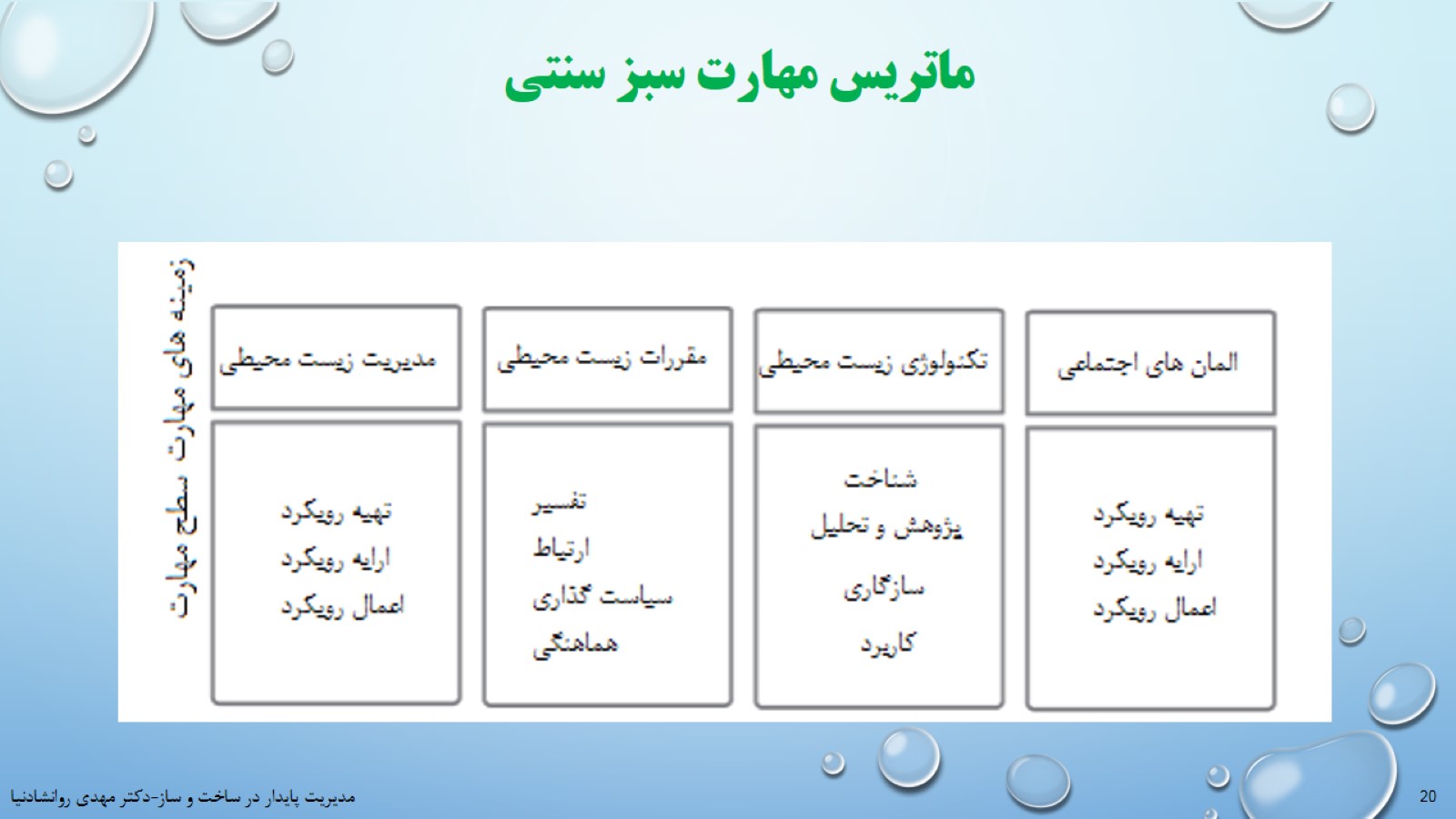 ماتریس مهارت سبز سنتی
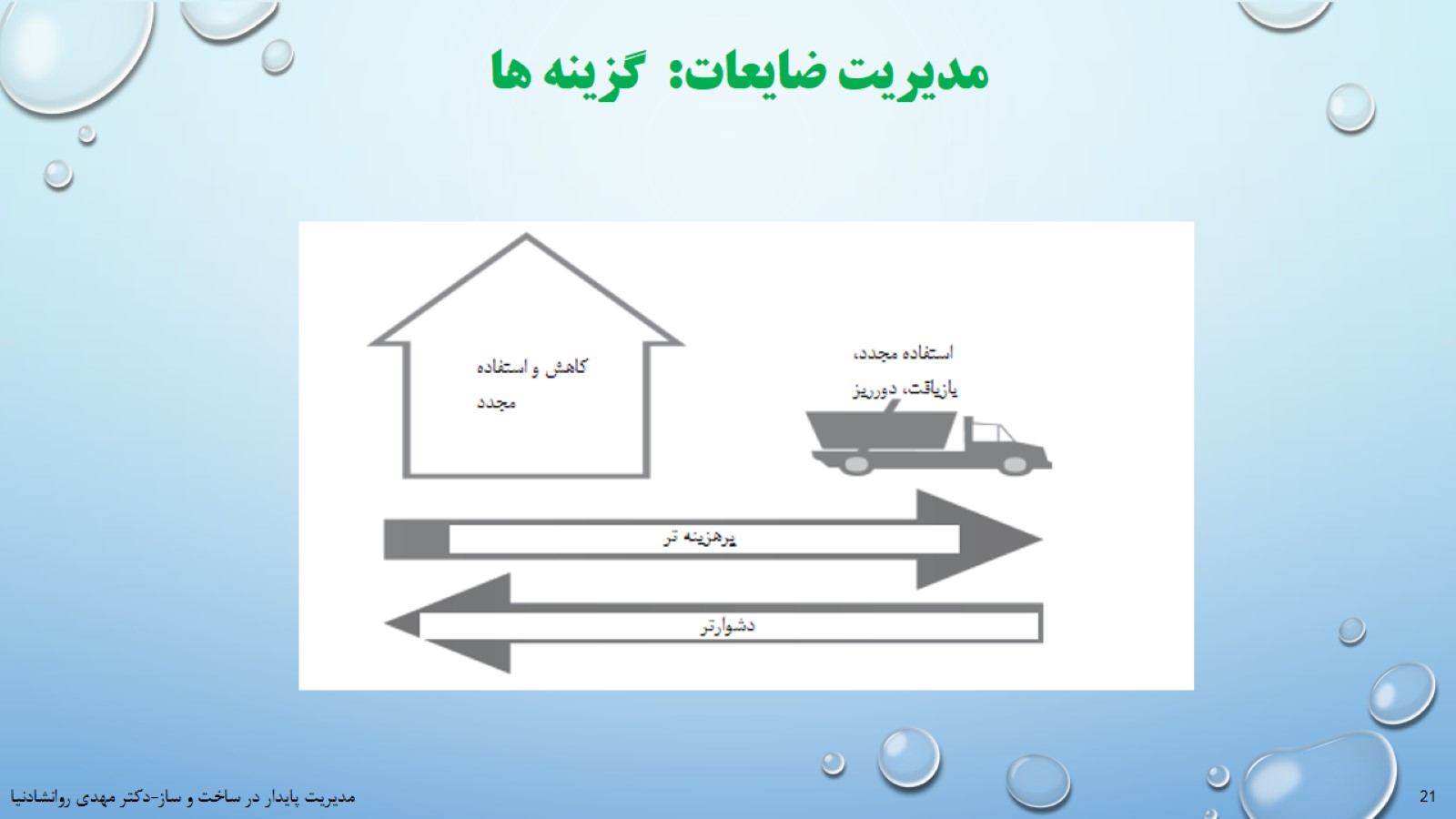 مدیریت ضایعات:  گزینه ها
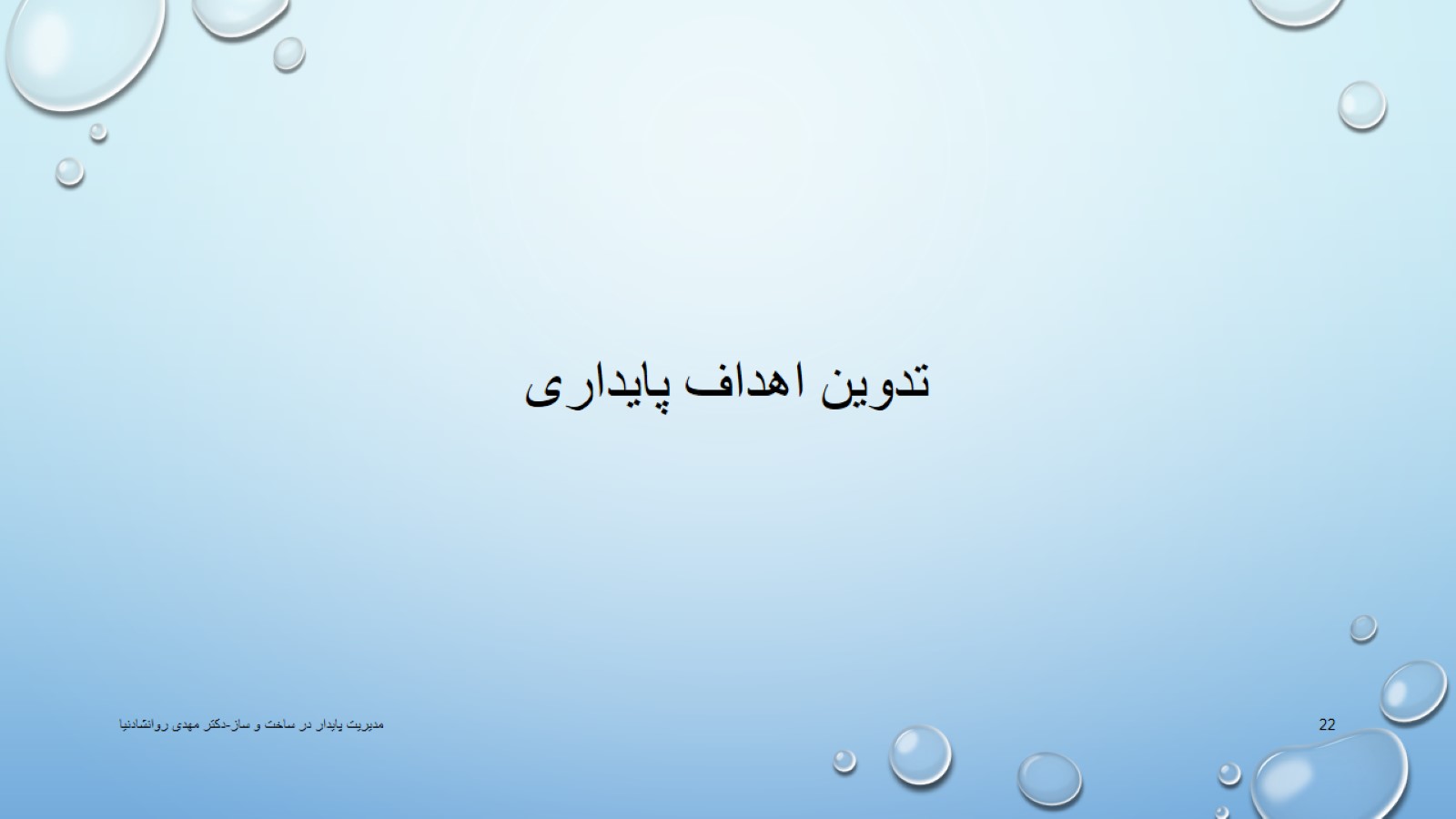 تدوین اهداف پایداری
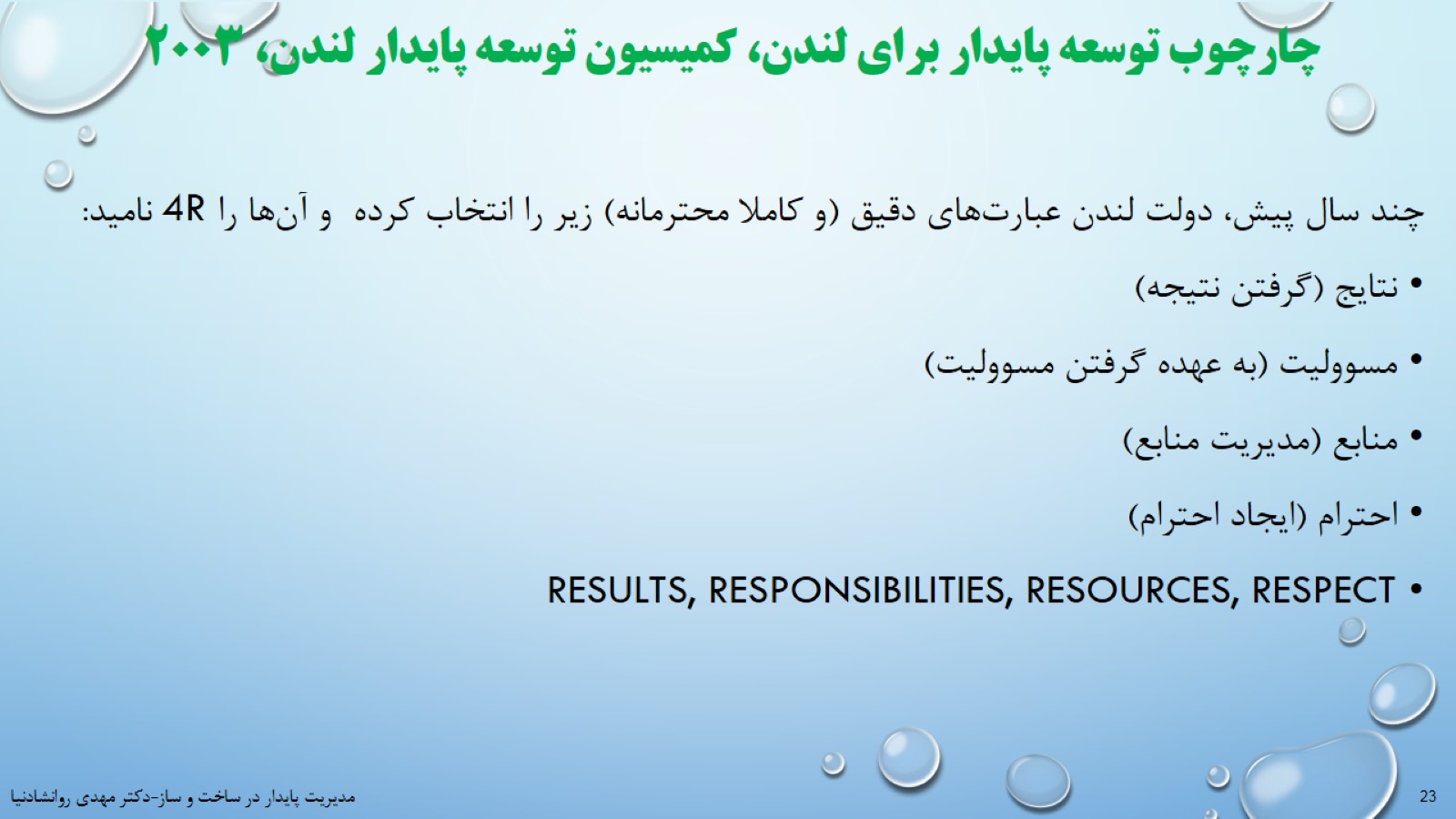 چارچوب توسعه پایدار برای لندن، کمیسیون توسعه پایدار لندن، 2003
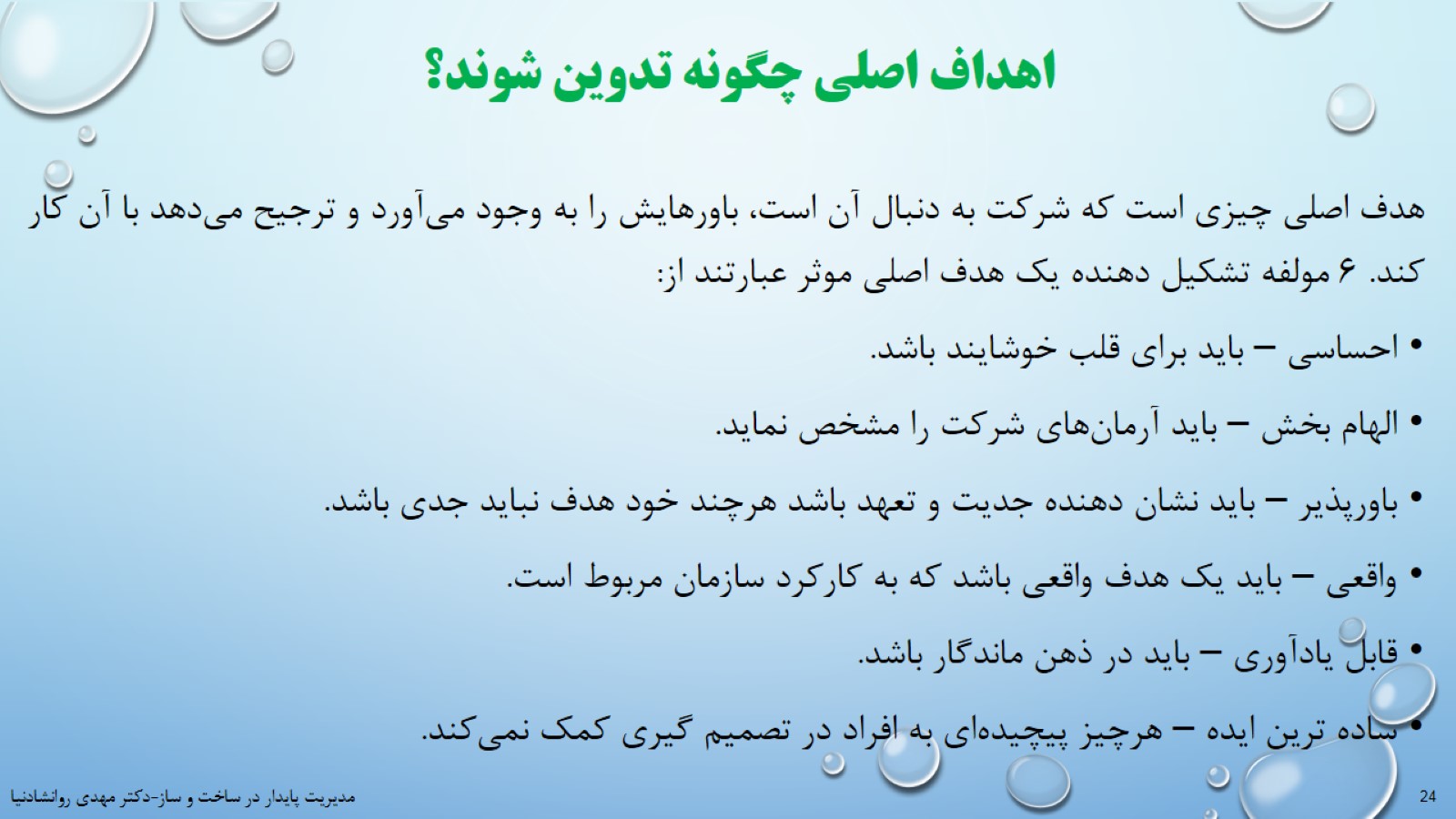 اهداف اصلی چگونه تدوین شوند؟
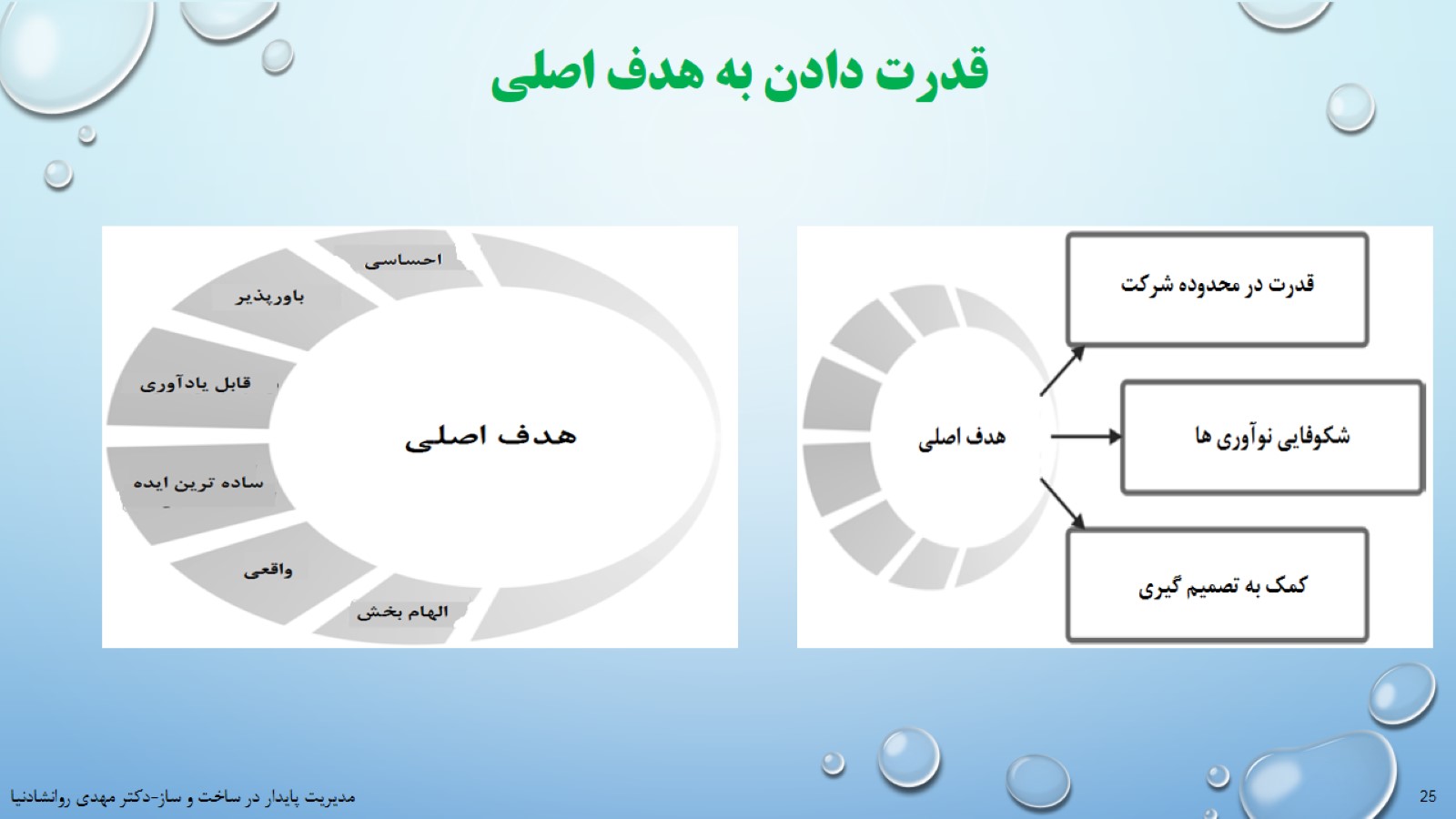 قدرت دادن به هدف اصلی
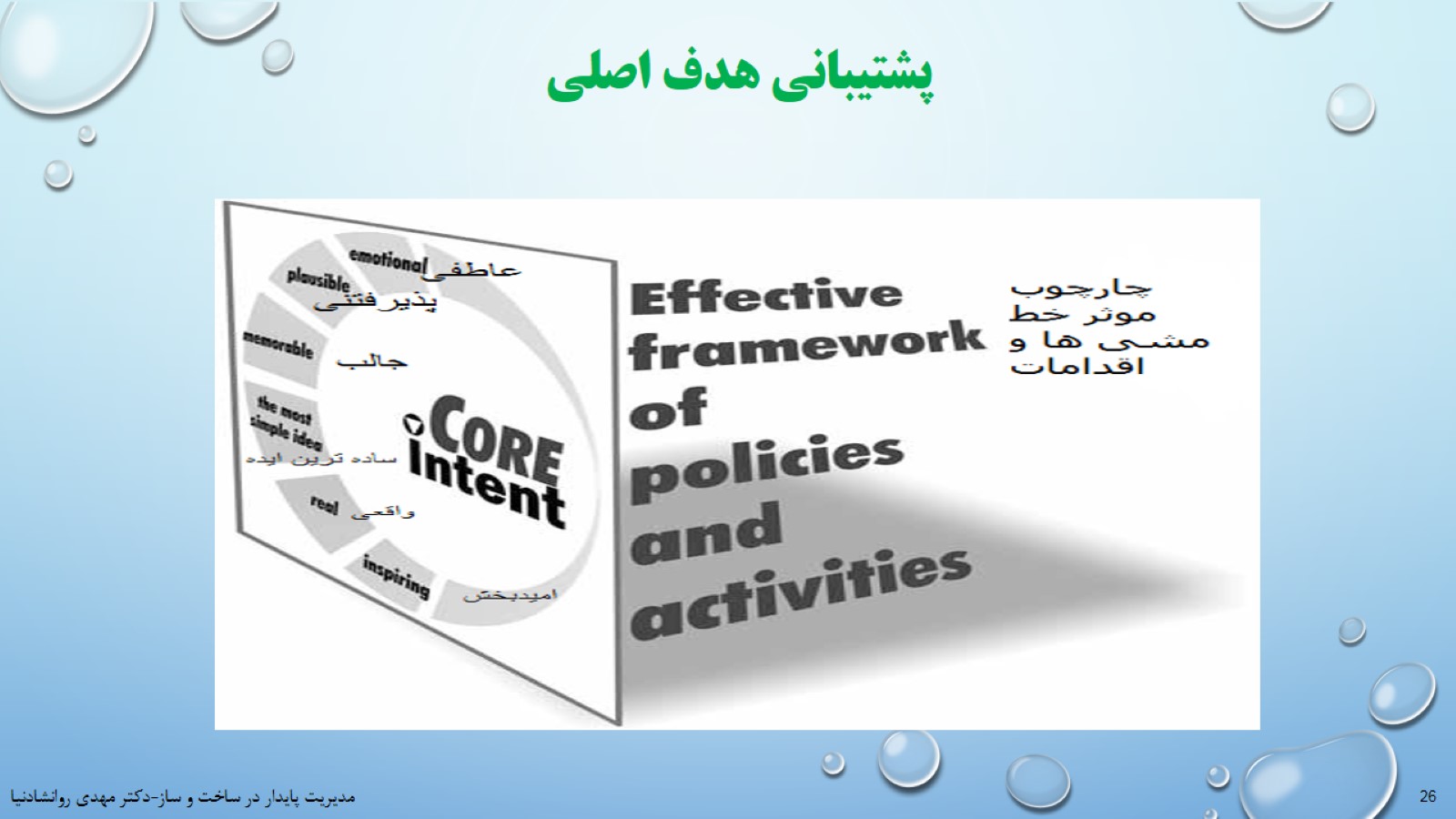 پشتیبانی هدف اصلی
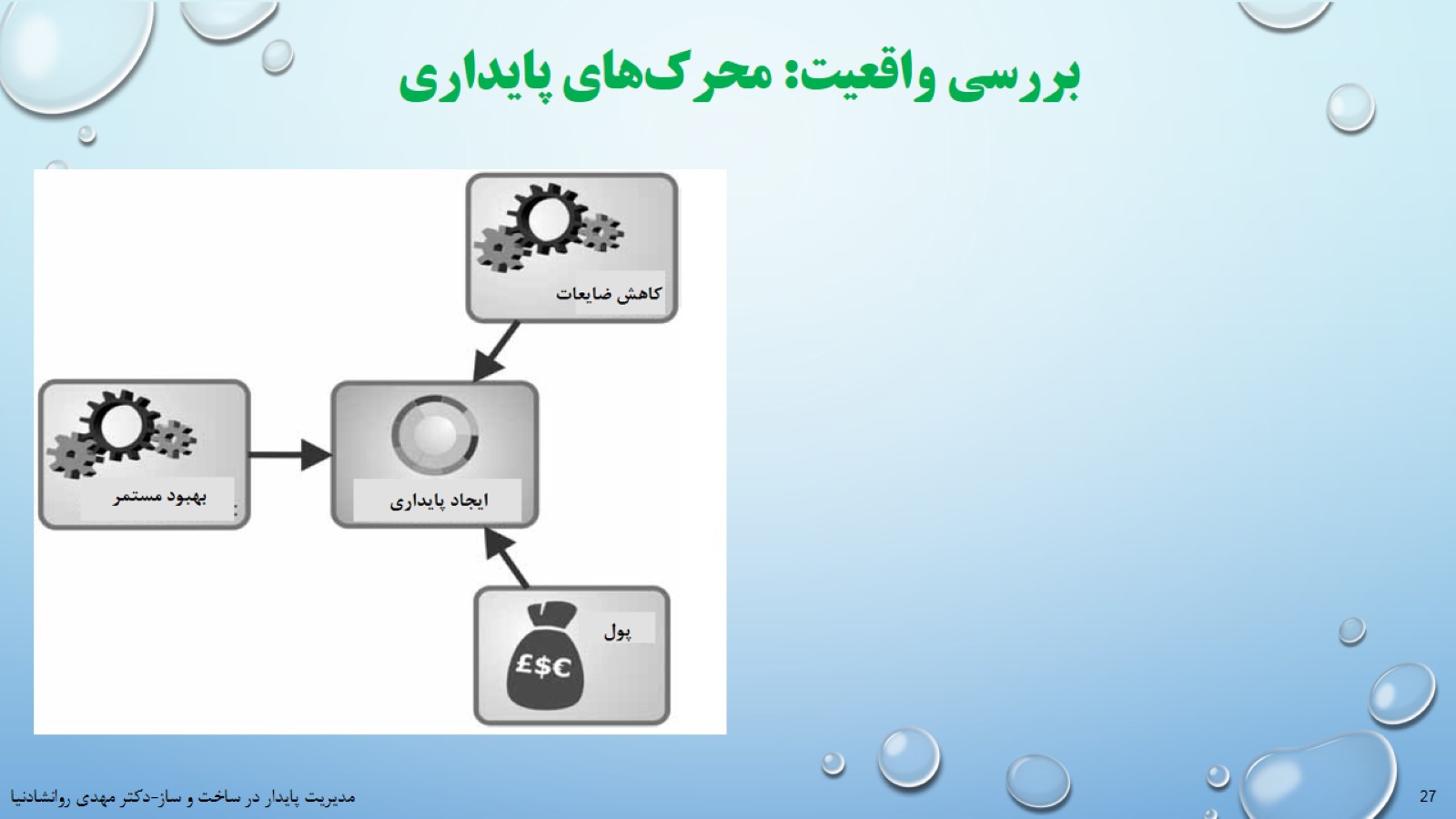 بررسی واقعیت: محرک‌های پایداری
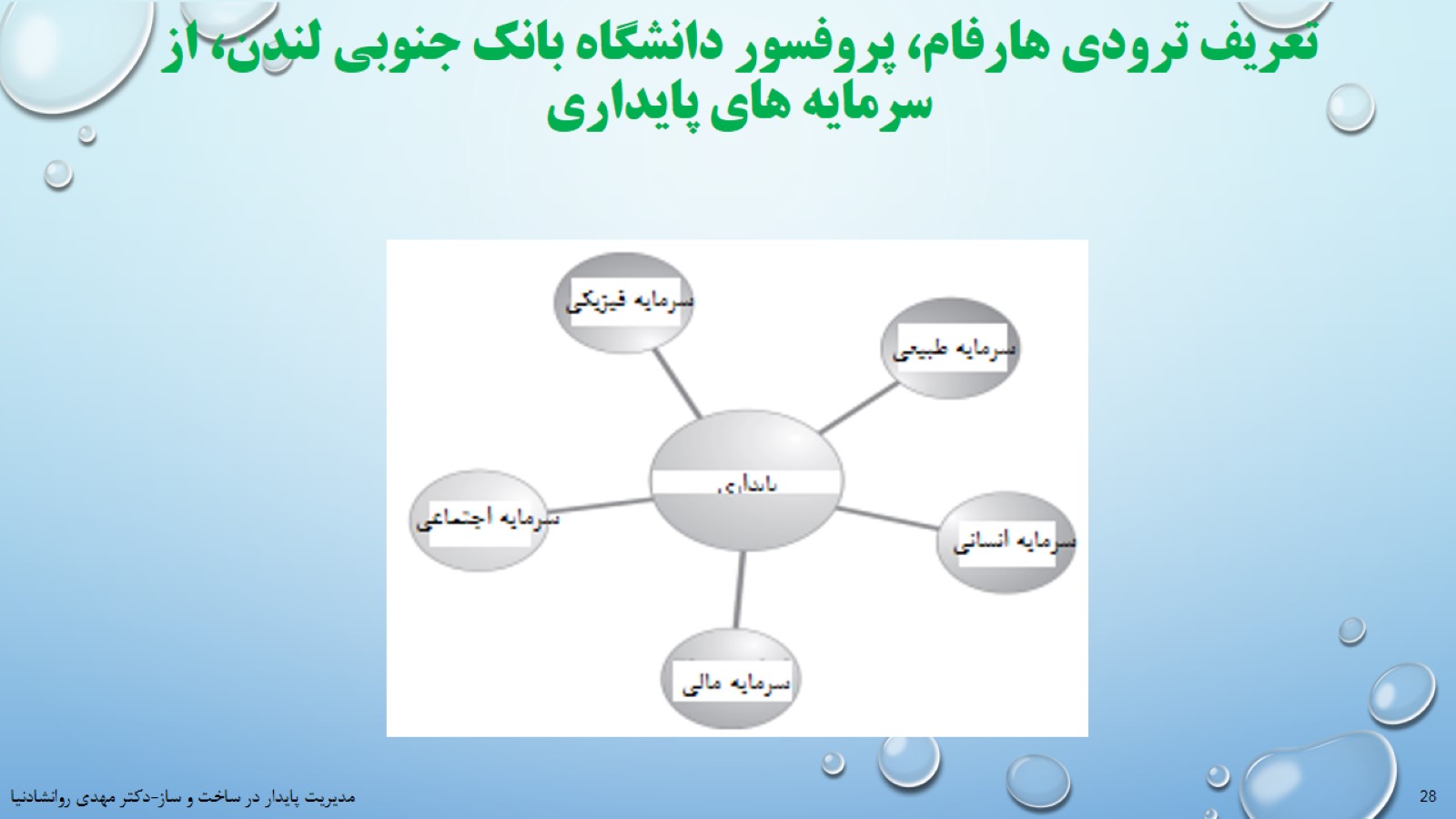 تعریف ترودی هارفام، پروفسور دانشگاه بانک جنوبی لندن، از سرمایه های پایداری
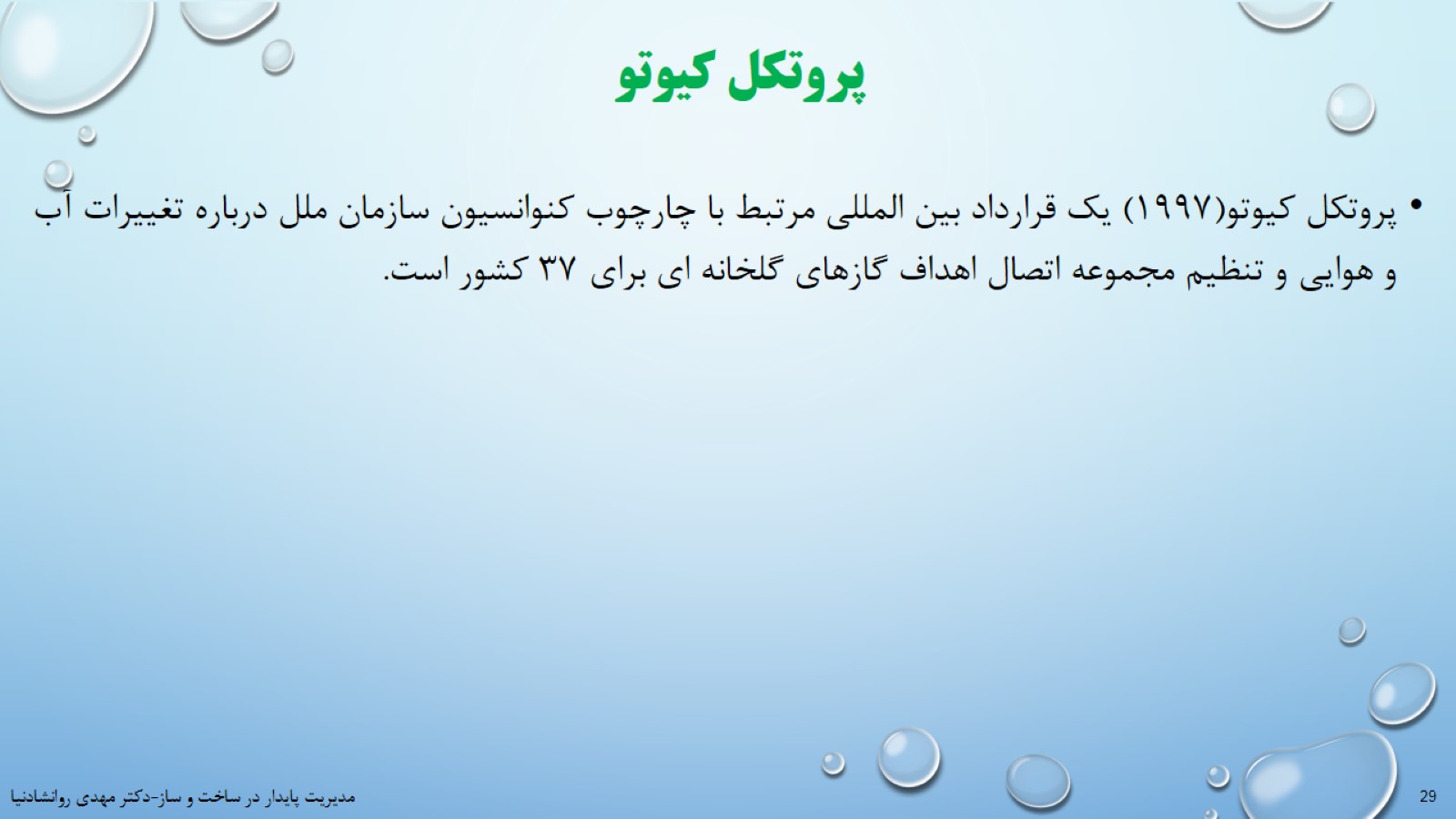 پروتکل کیوتو
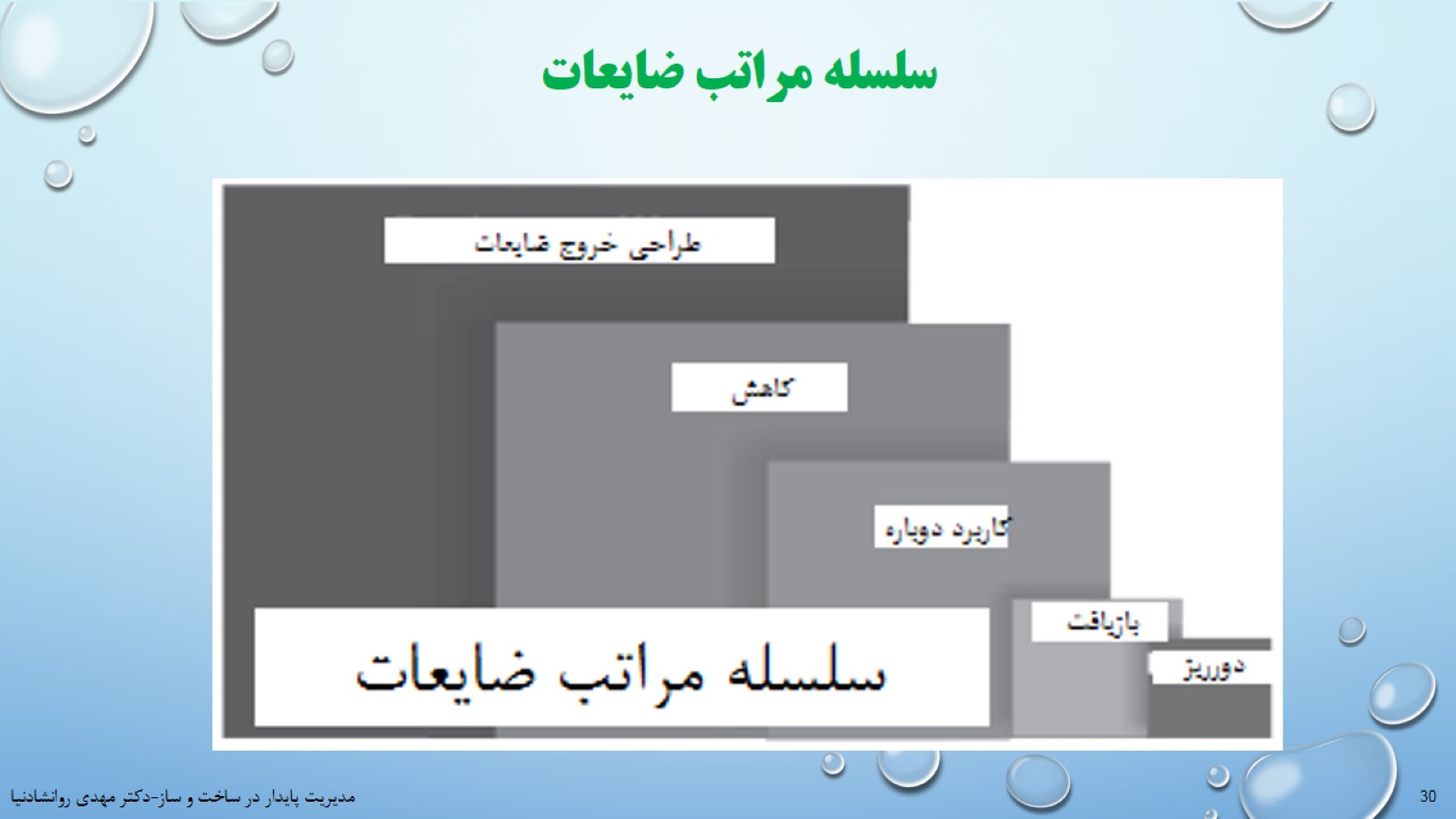 سلسله مراتب ضایعات
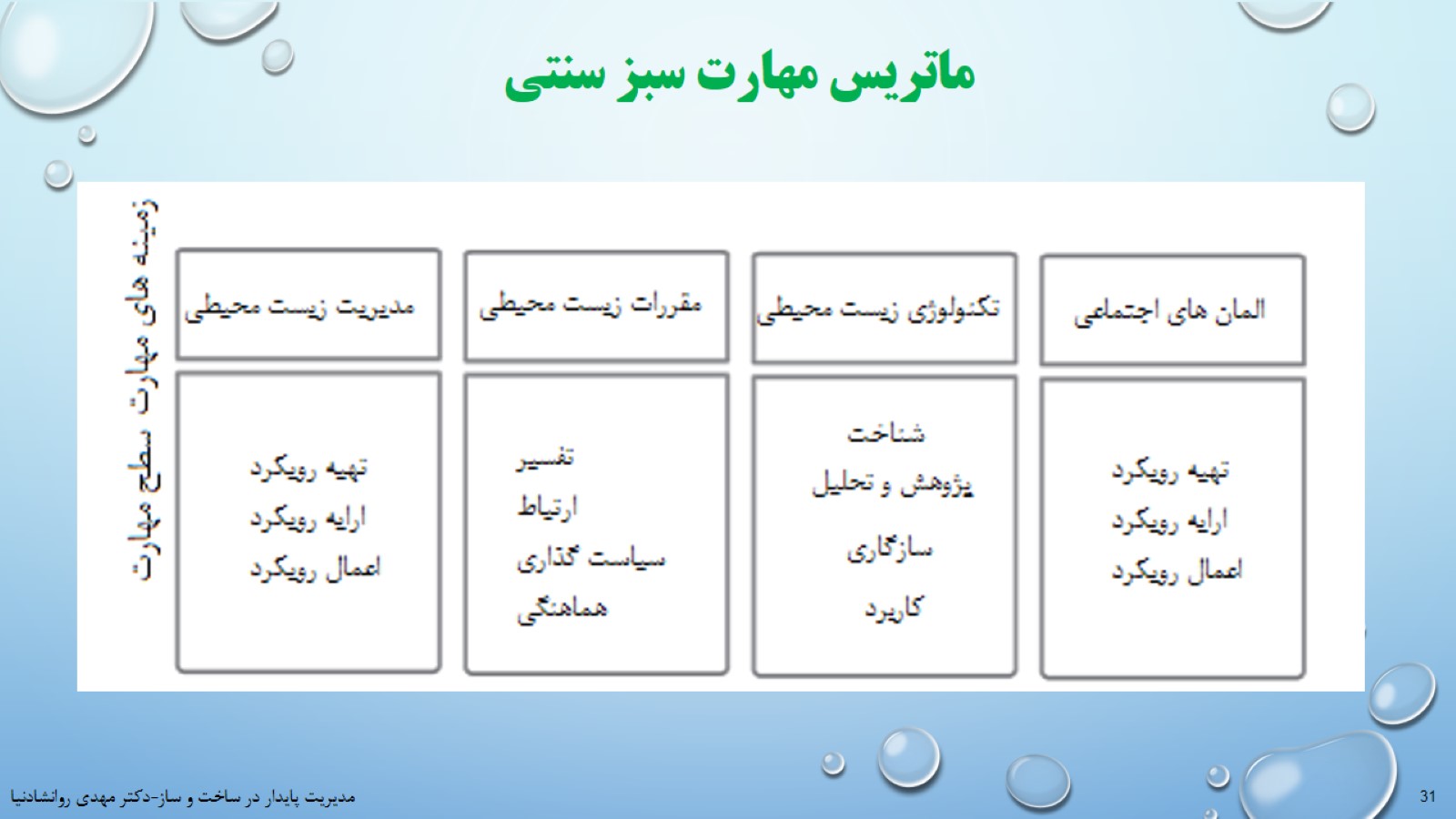 ماتریس مهارت سبز سنتی
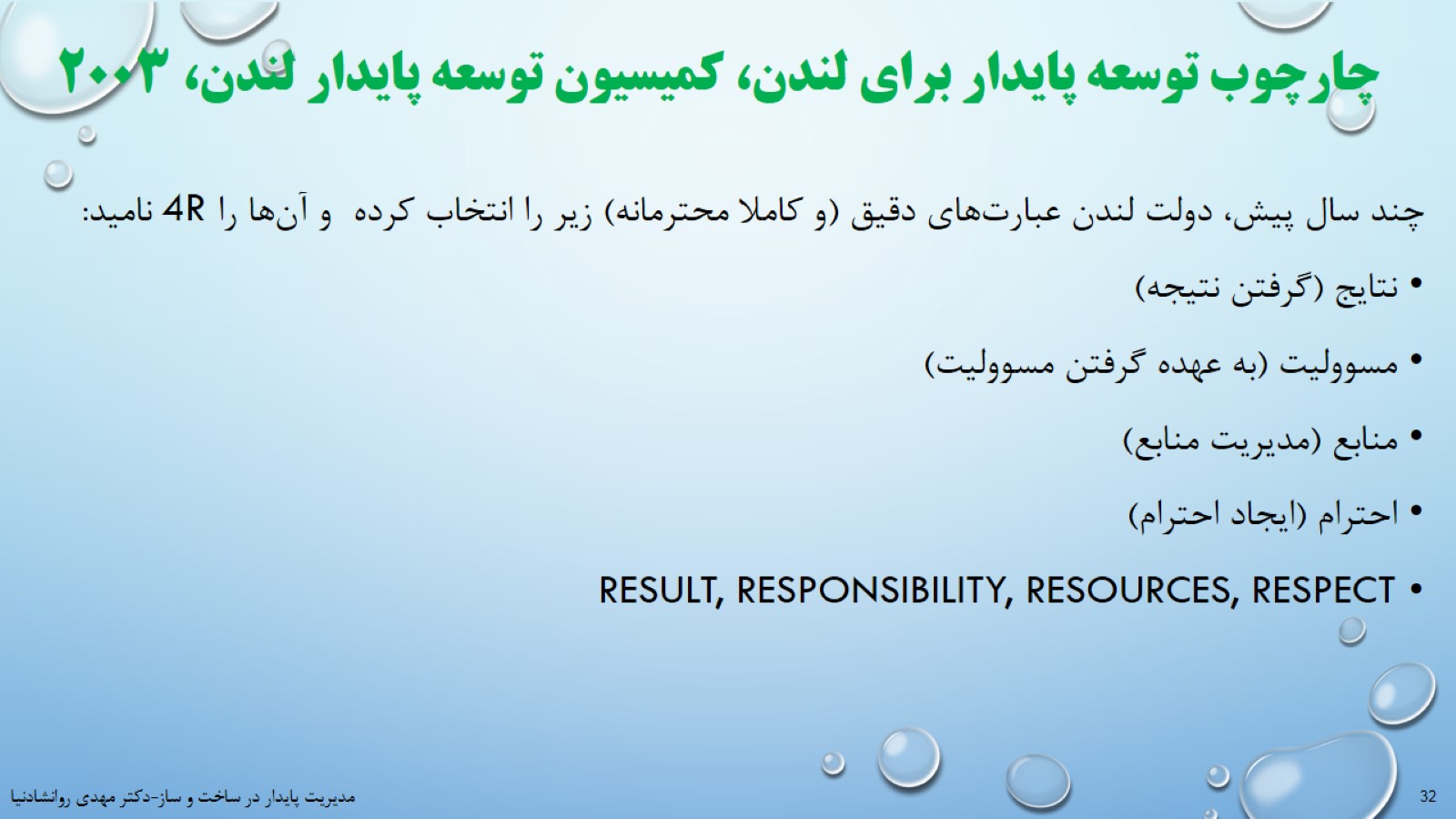 چارچوب توسعه پایدار برای لندن، کمیسیون توسعه پایدار لندن، 2003
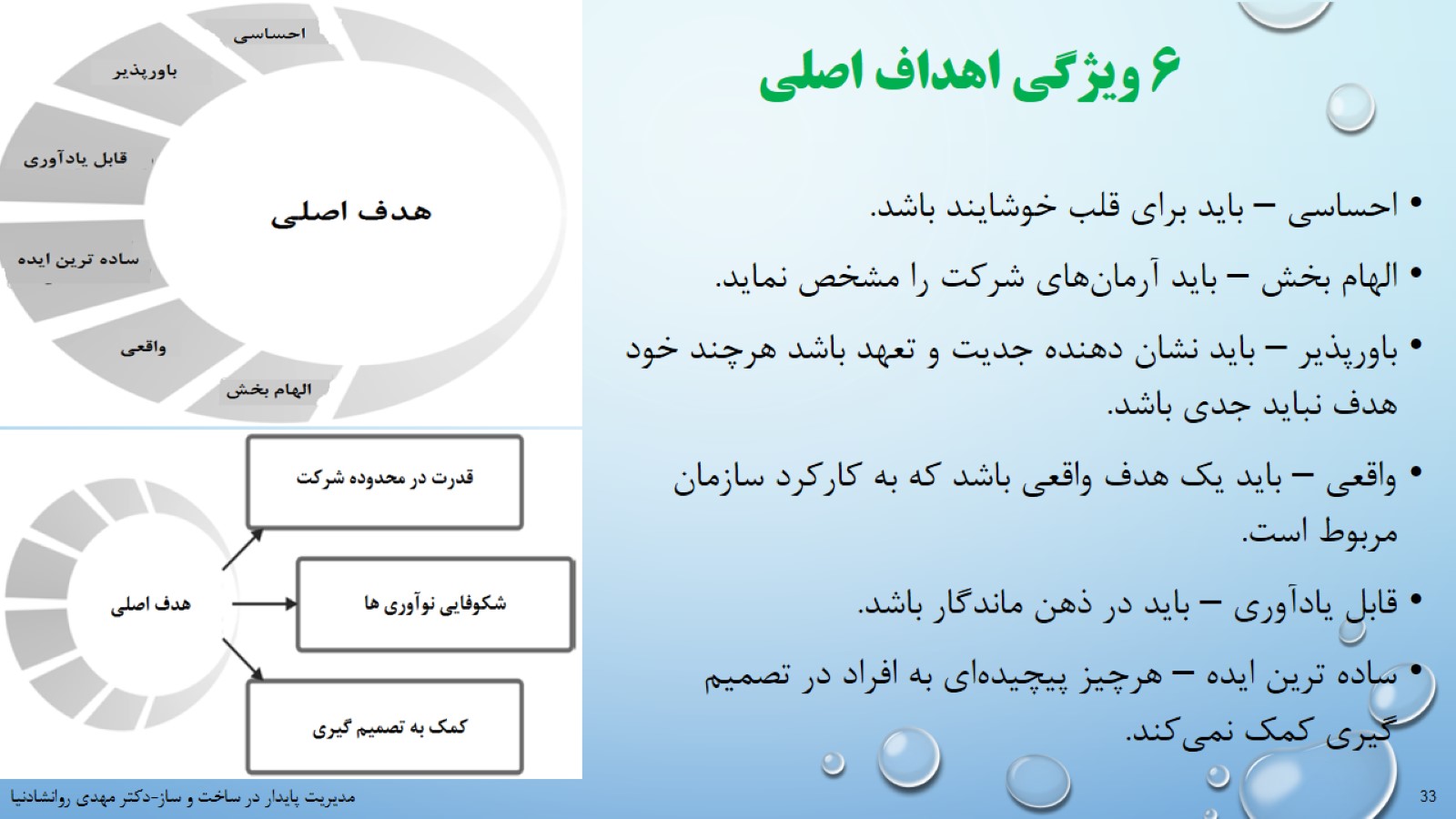 6 ویژگی اهداف اصلی
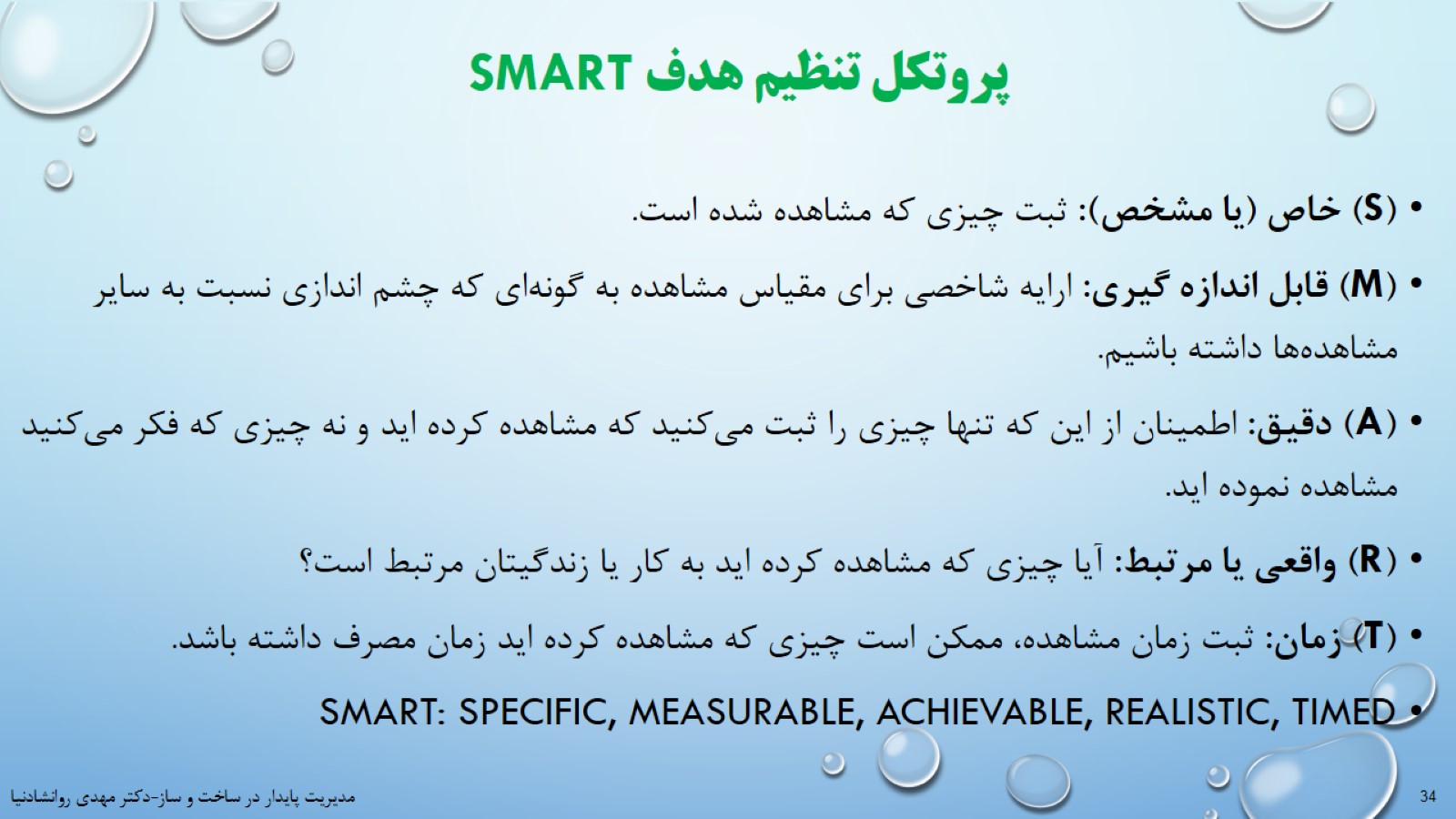 پروتکل تنظیم هدف SMART
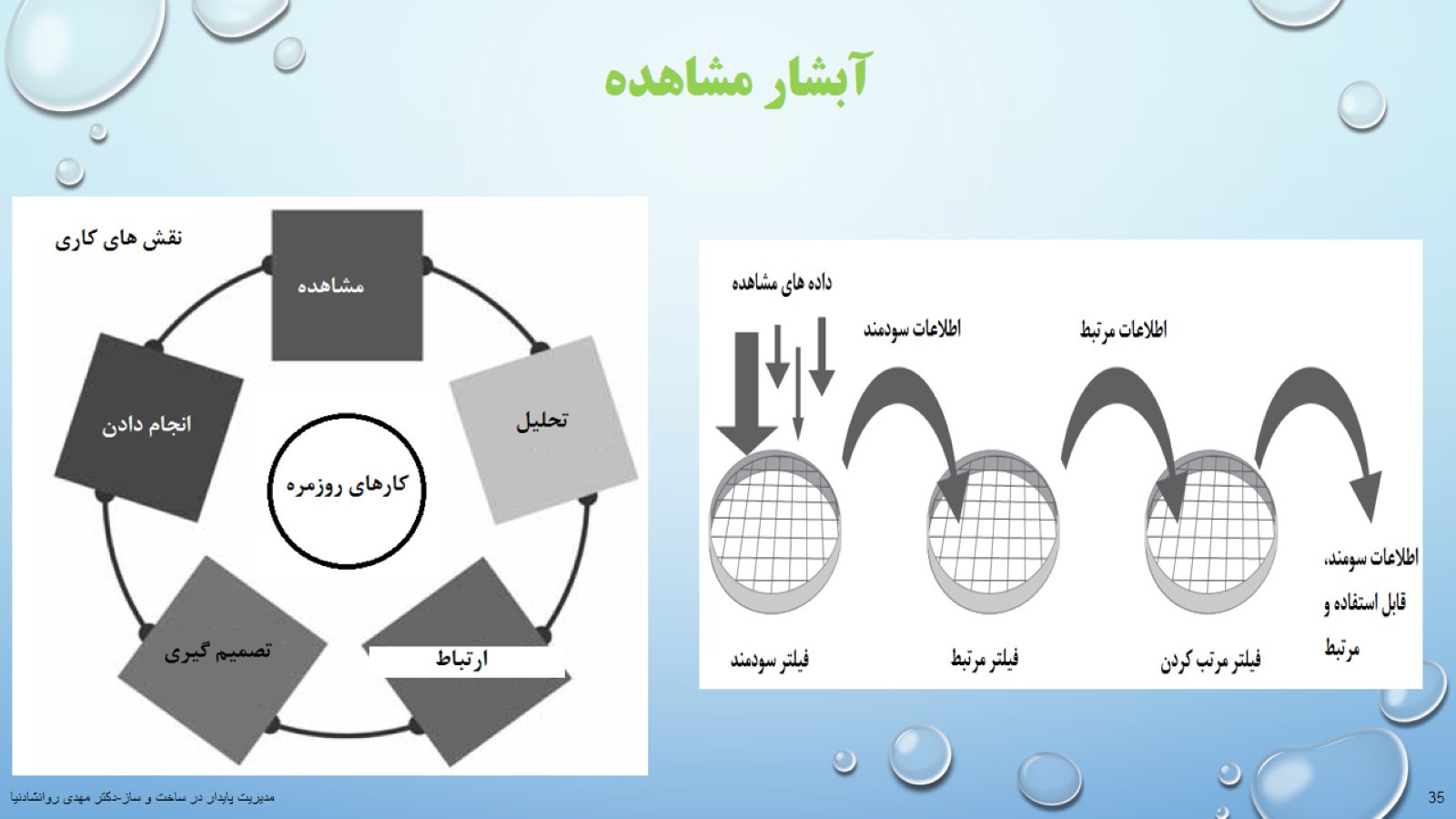 آبشار مشاهده
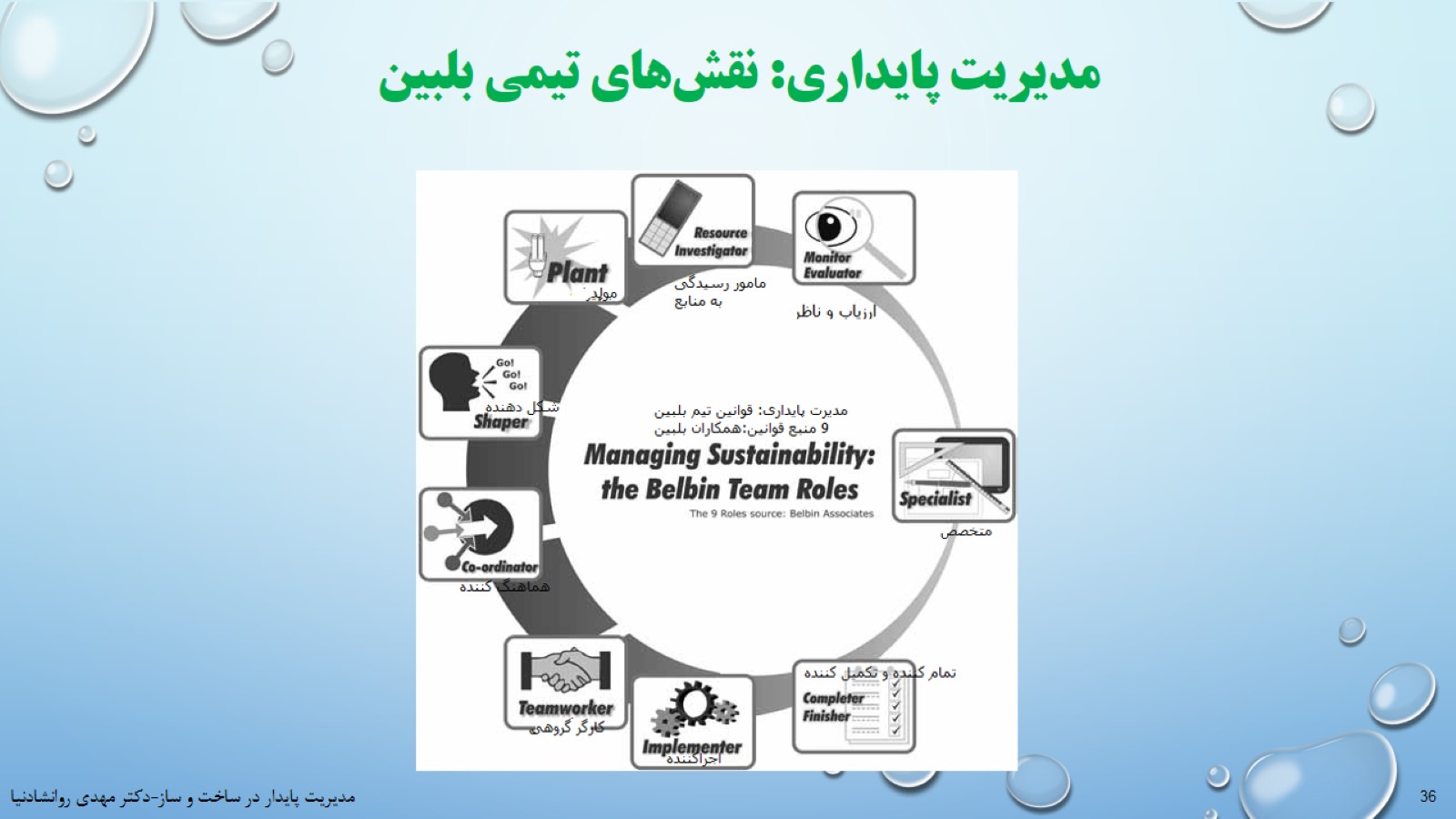 مدیریت پایداری: نقش‌های تیمی بلبین
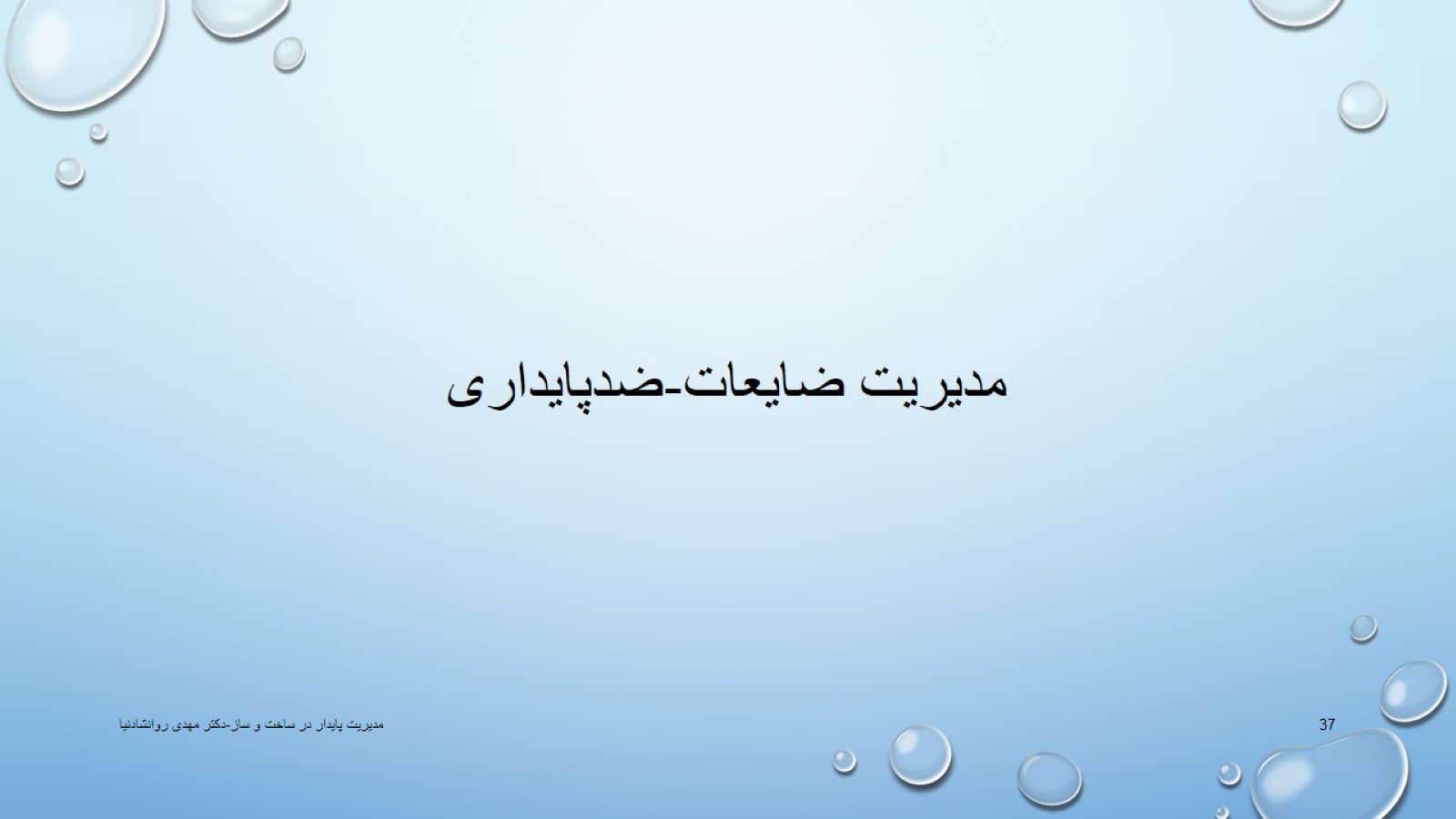 مدیریت ضایعات-ضدپایداری
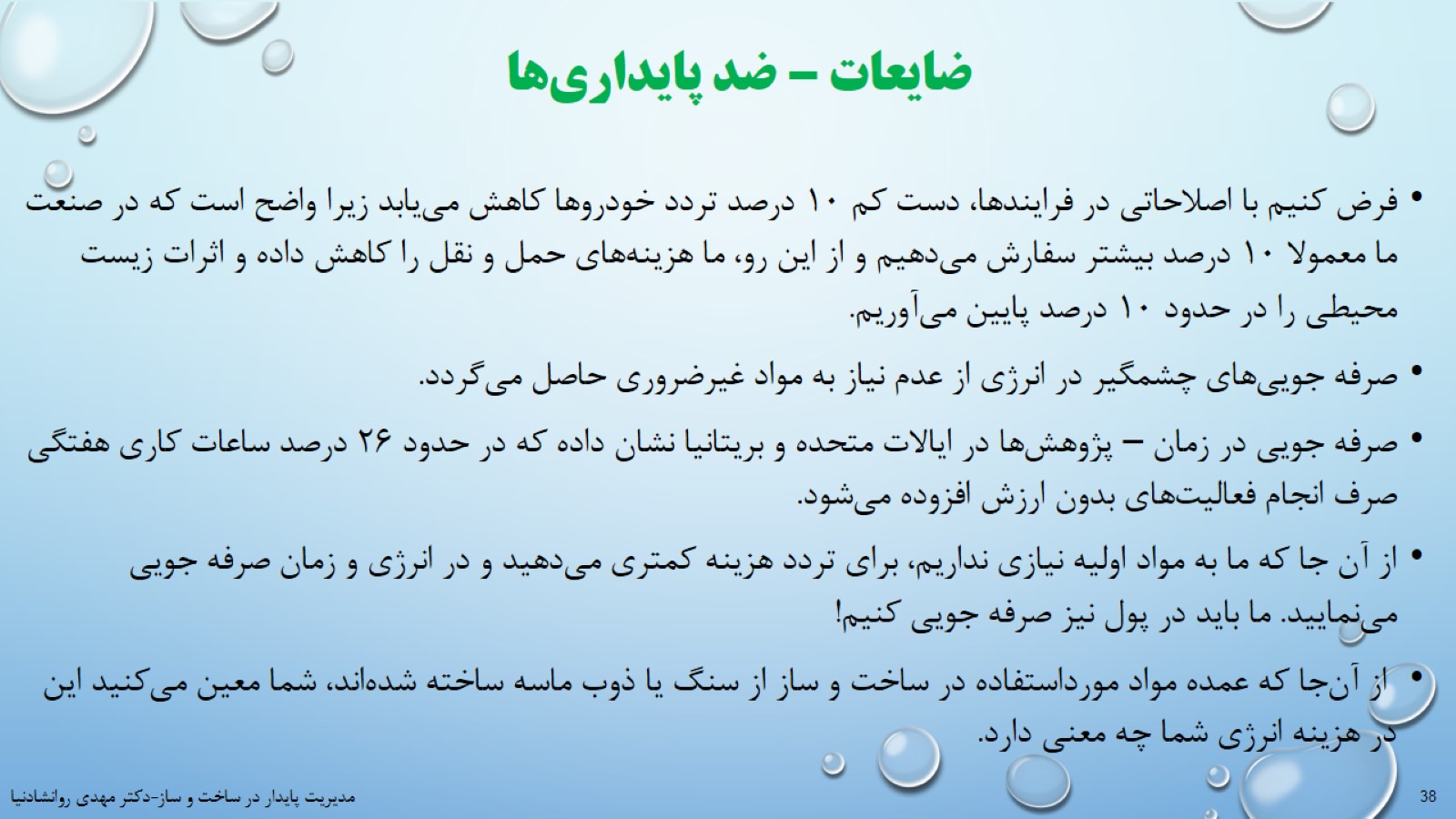 ضایعات – ضد پایداری‌ها
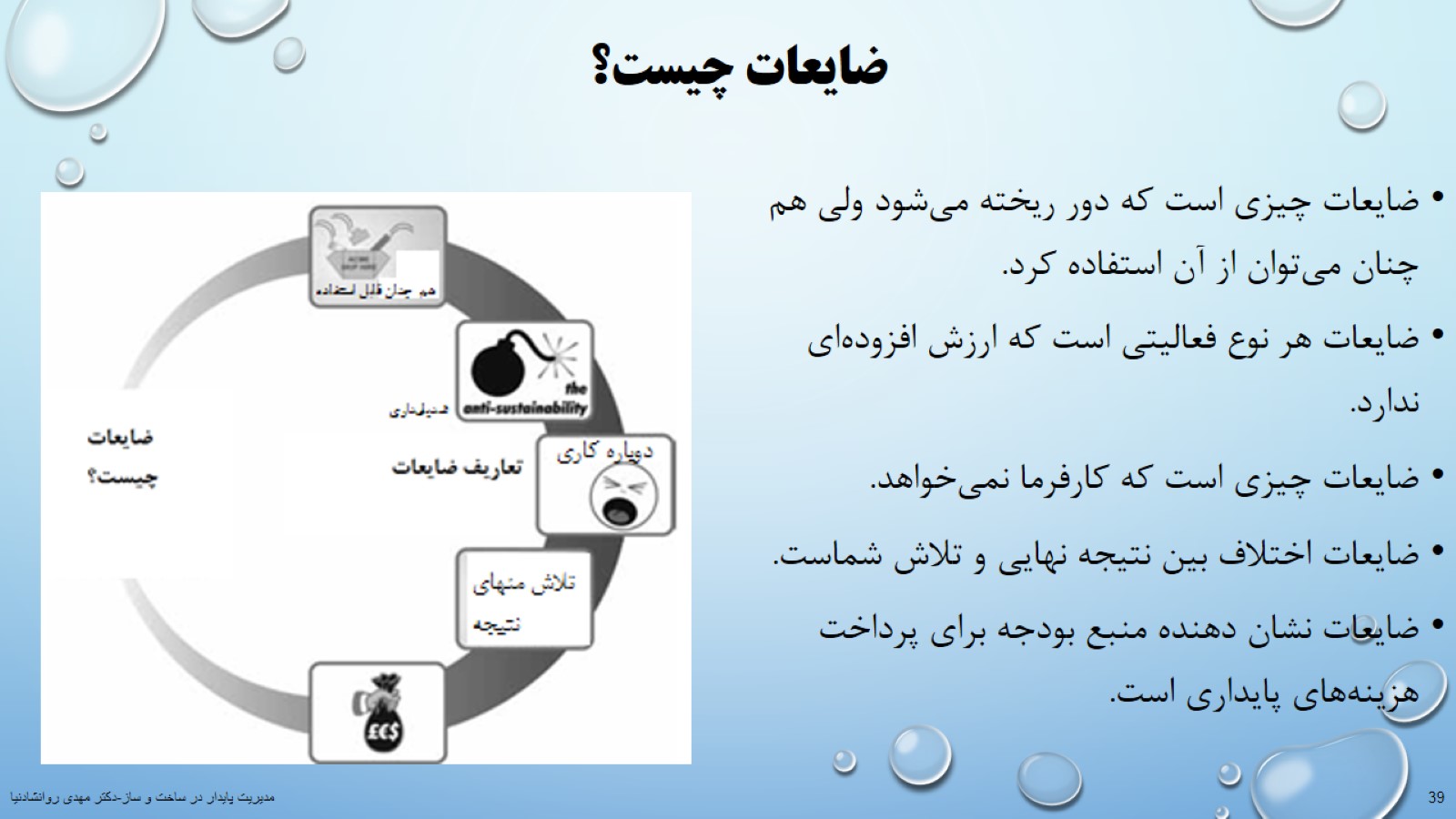 ضایعات چیست؟
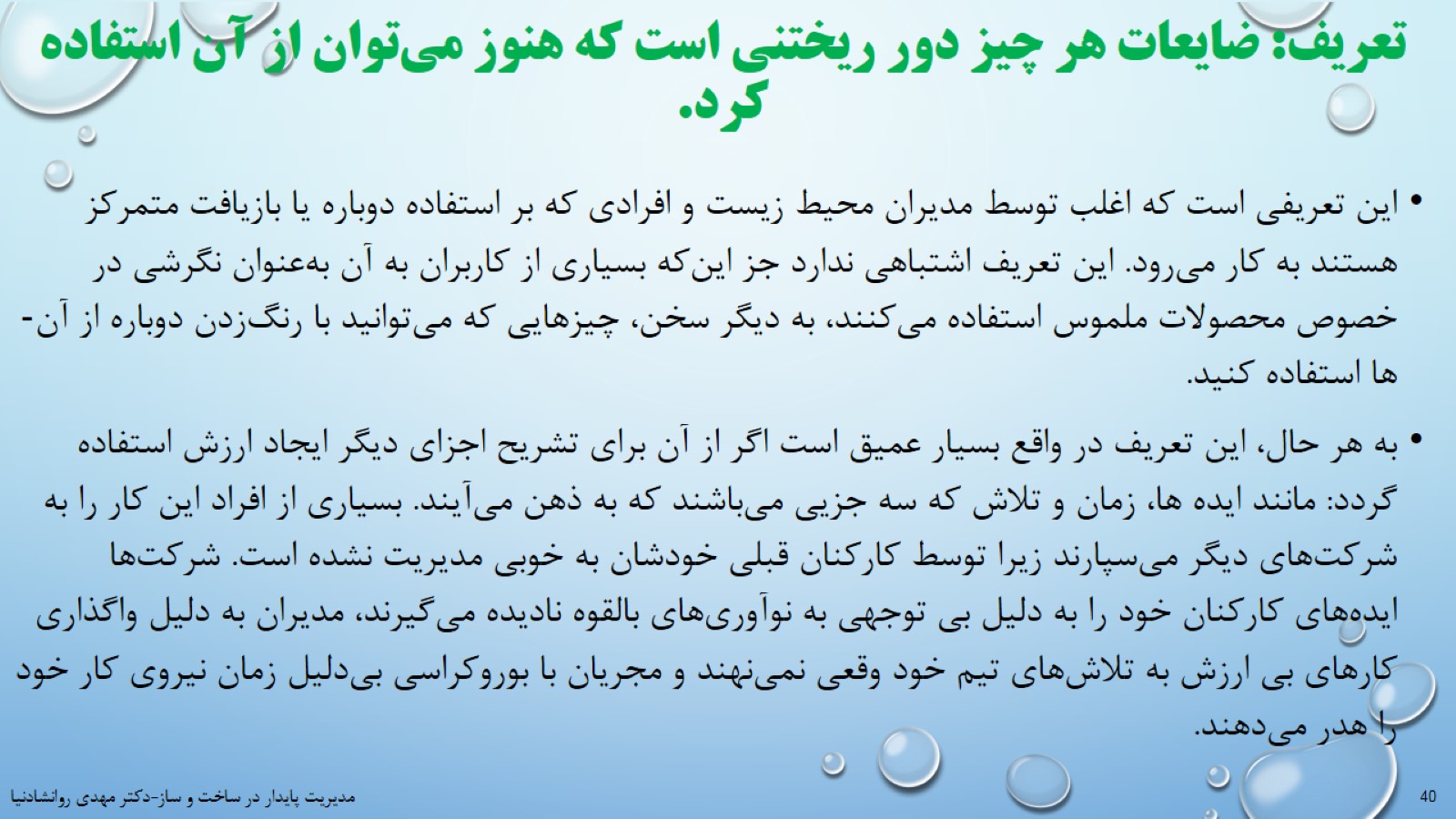 تعریف: ضایعات هر چیز دور ریختنی است که هنوز می‌توان از آن استفاده کرد.
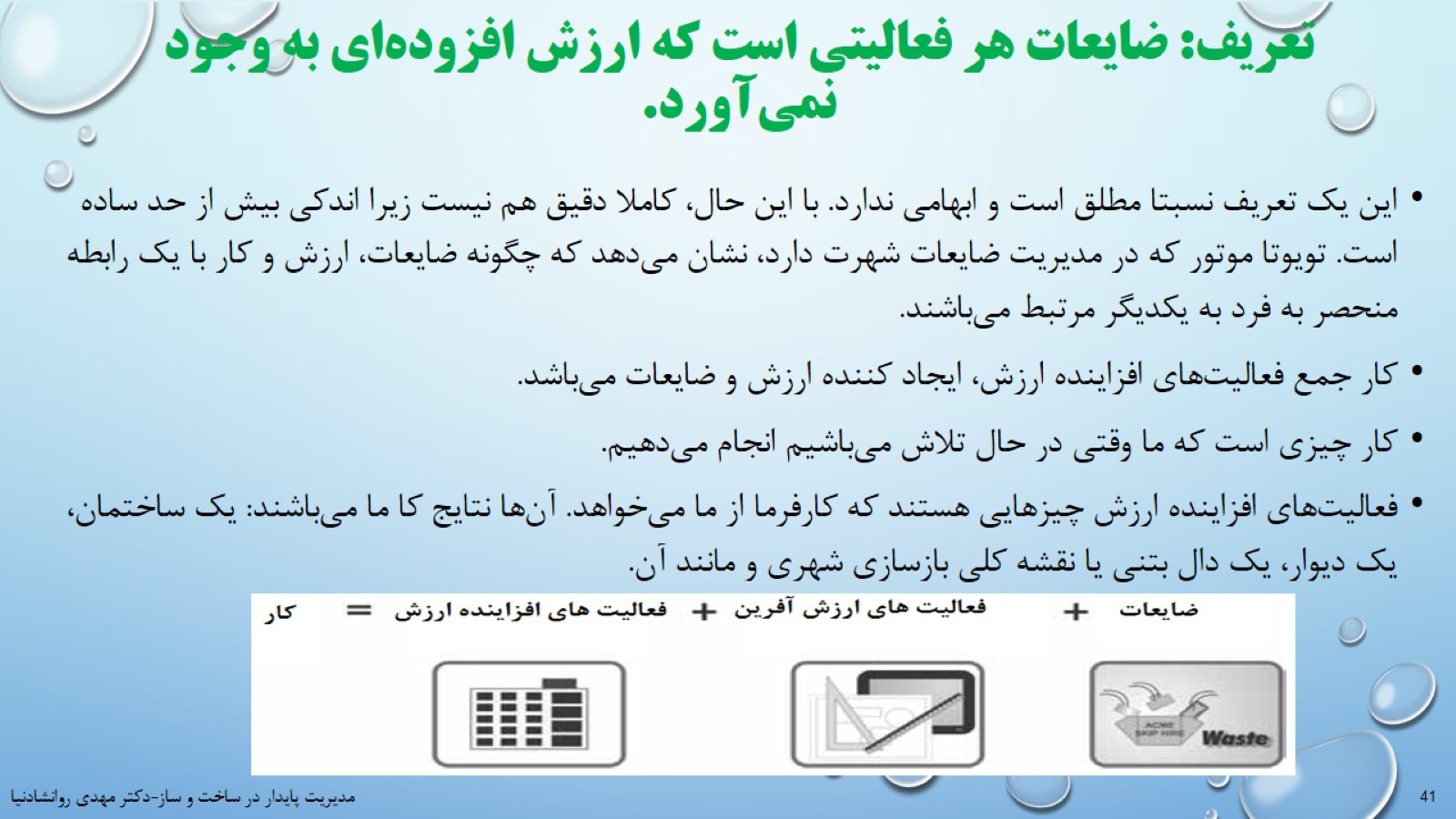 تعریف: ضایعات هر فعالیتی است که ارزش افزوده‌ای به وجود نمی‌آورد.
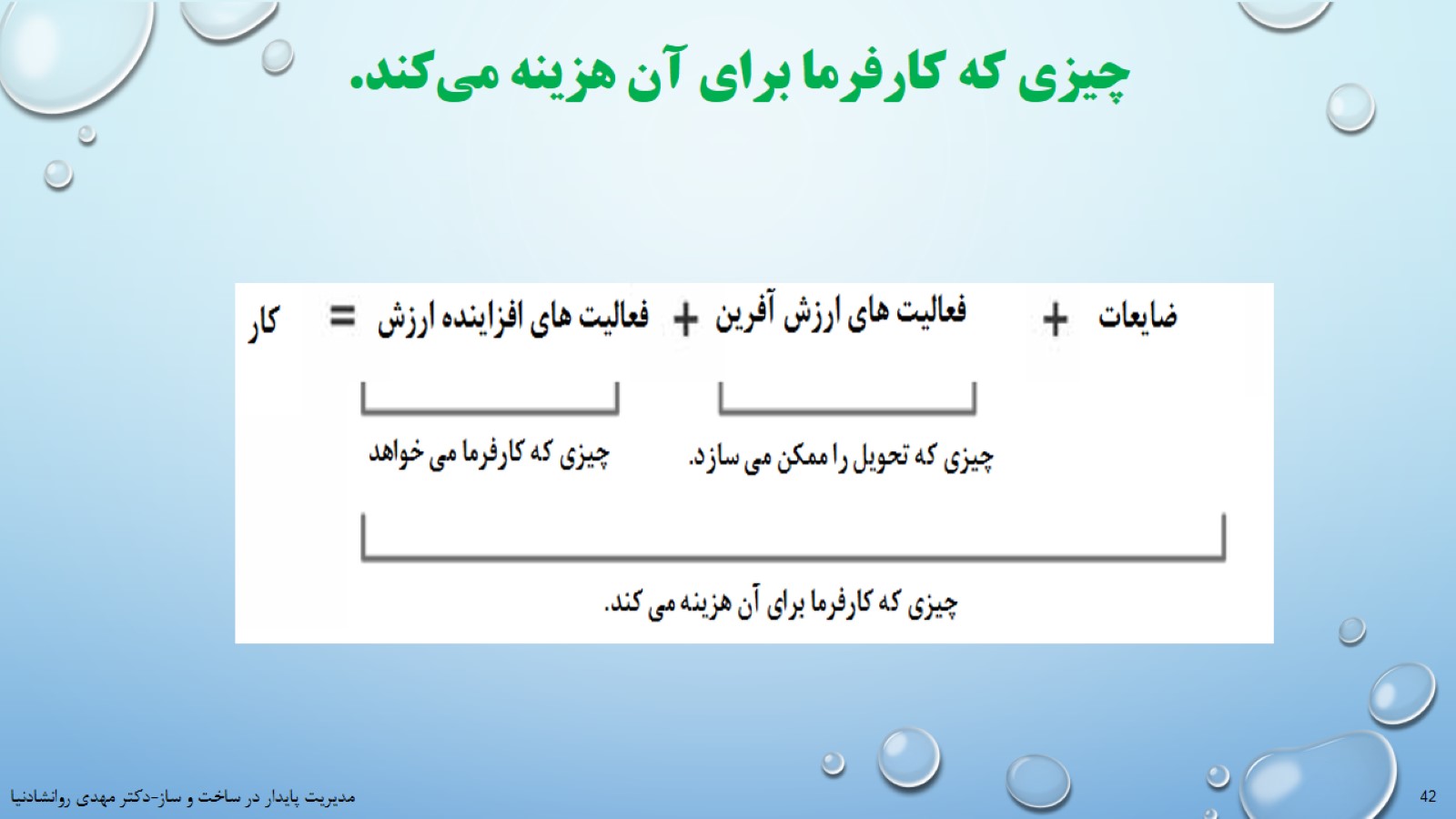 چیزی که کارفرما برای آن هزینه می‌کند.
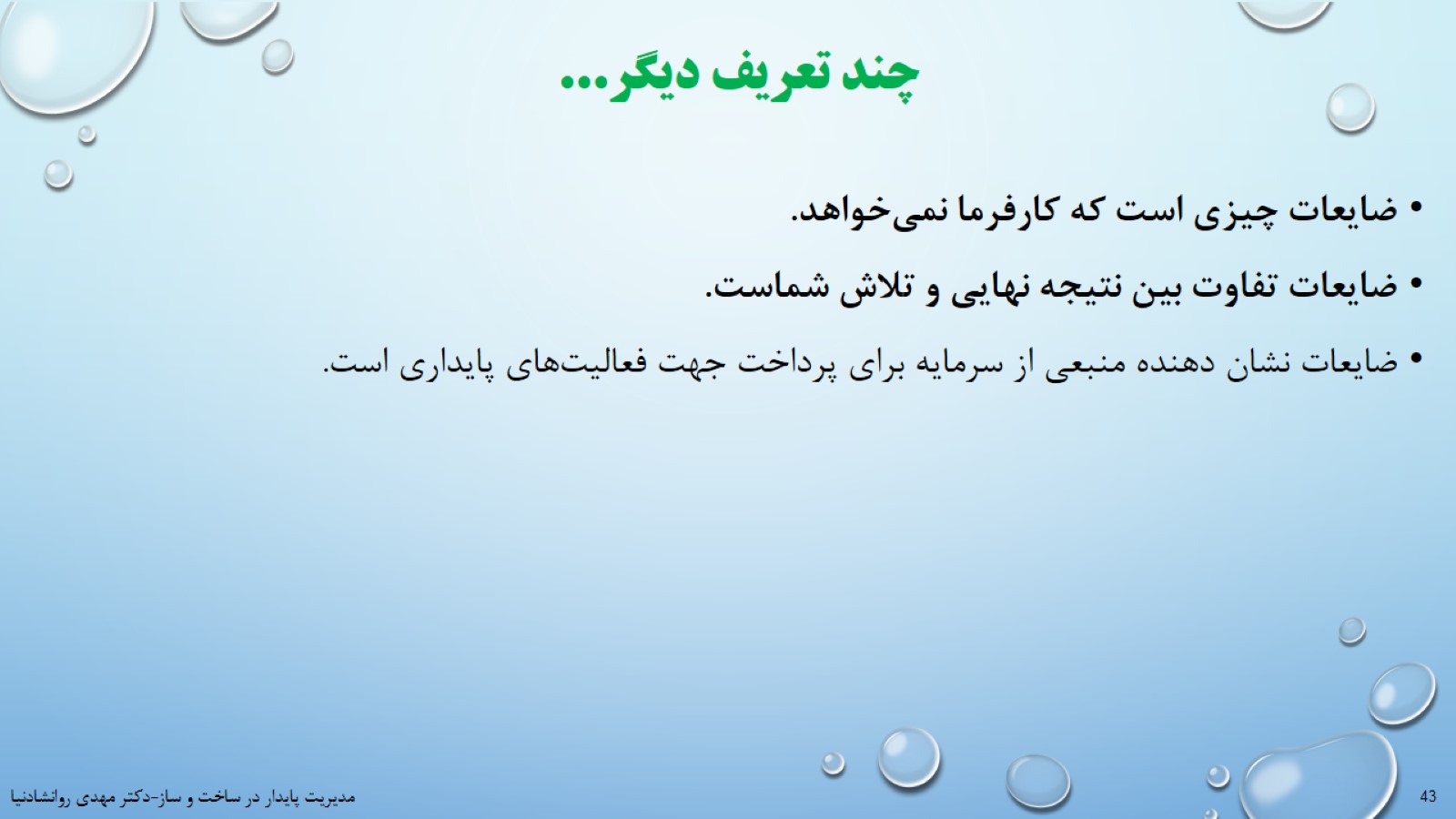 چند تعریف دیگر...
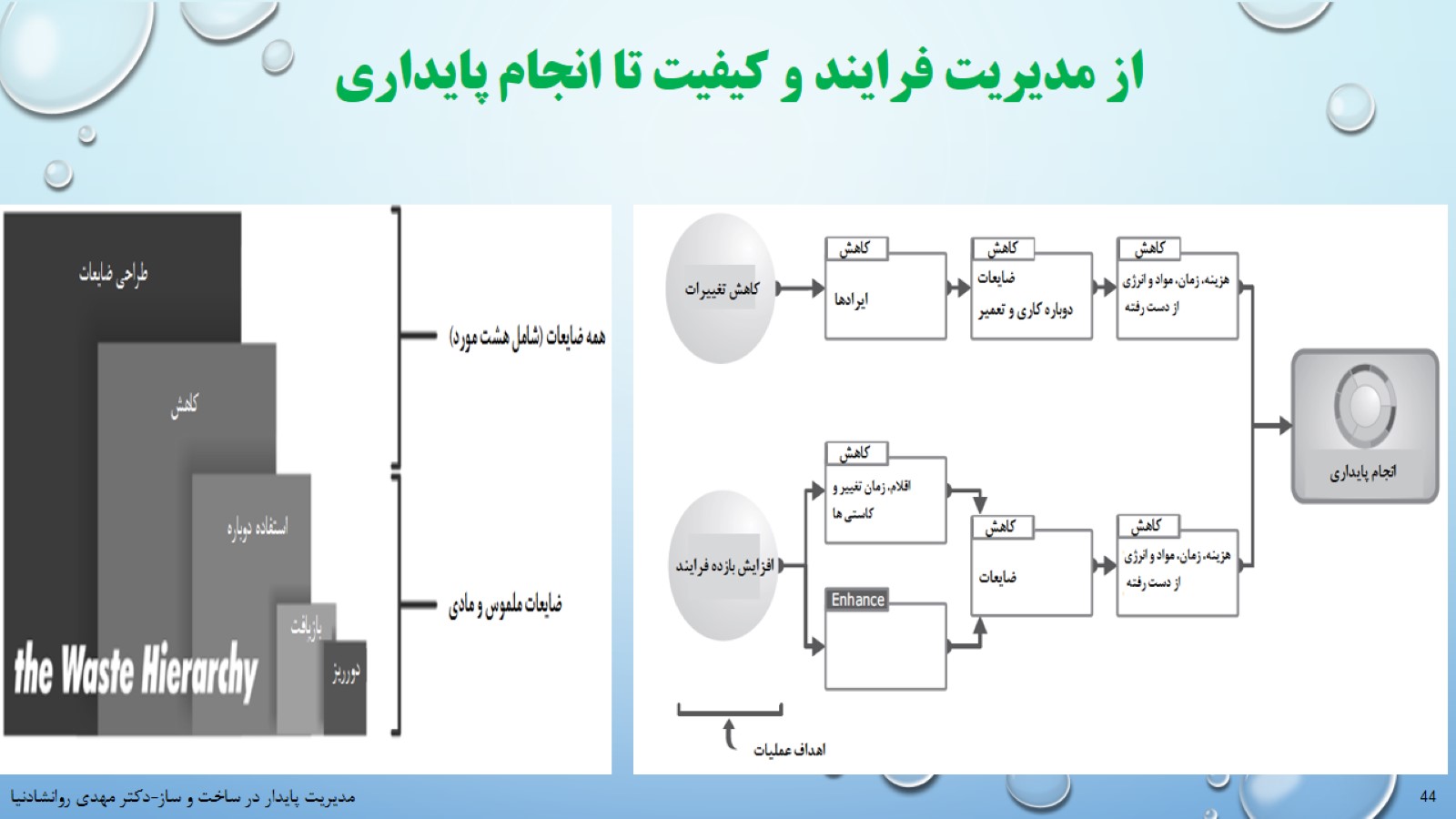 از مدیریت فرایند و کیفیت تا انجام پایداری
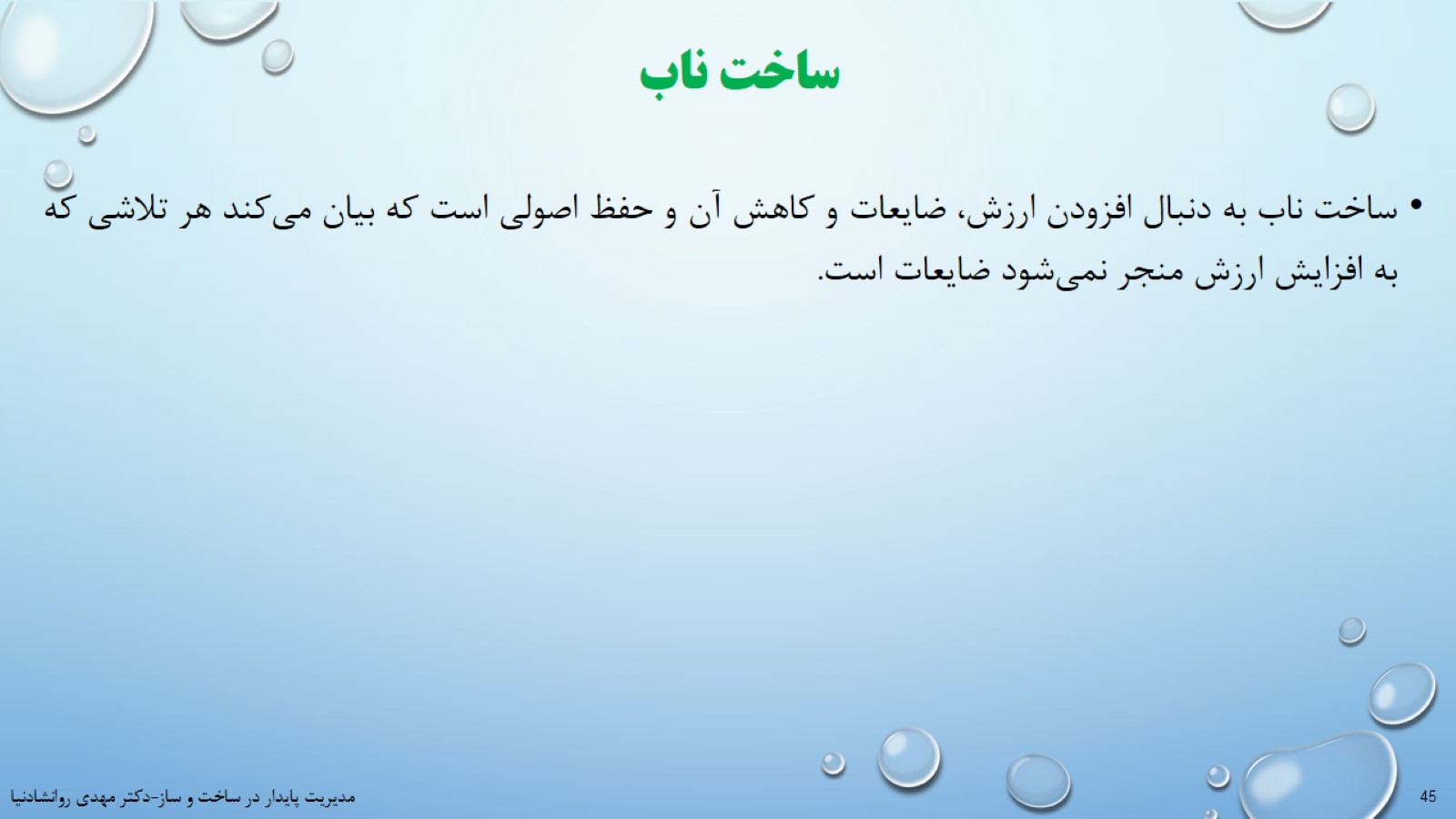 ساخت ناب
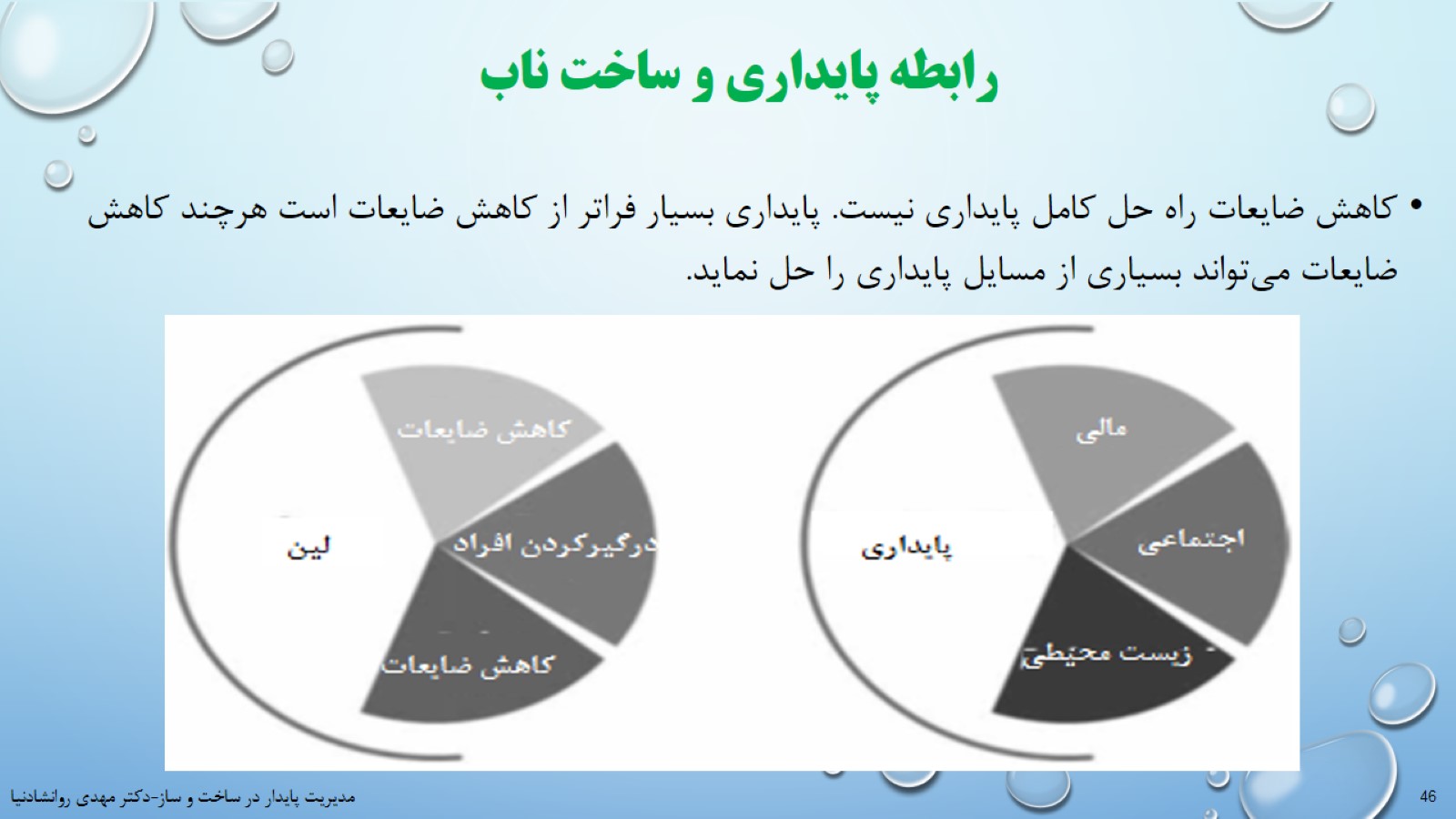 رابطه پایداری و ساخت ناب
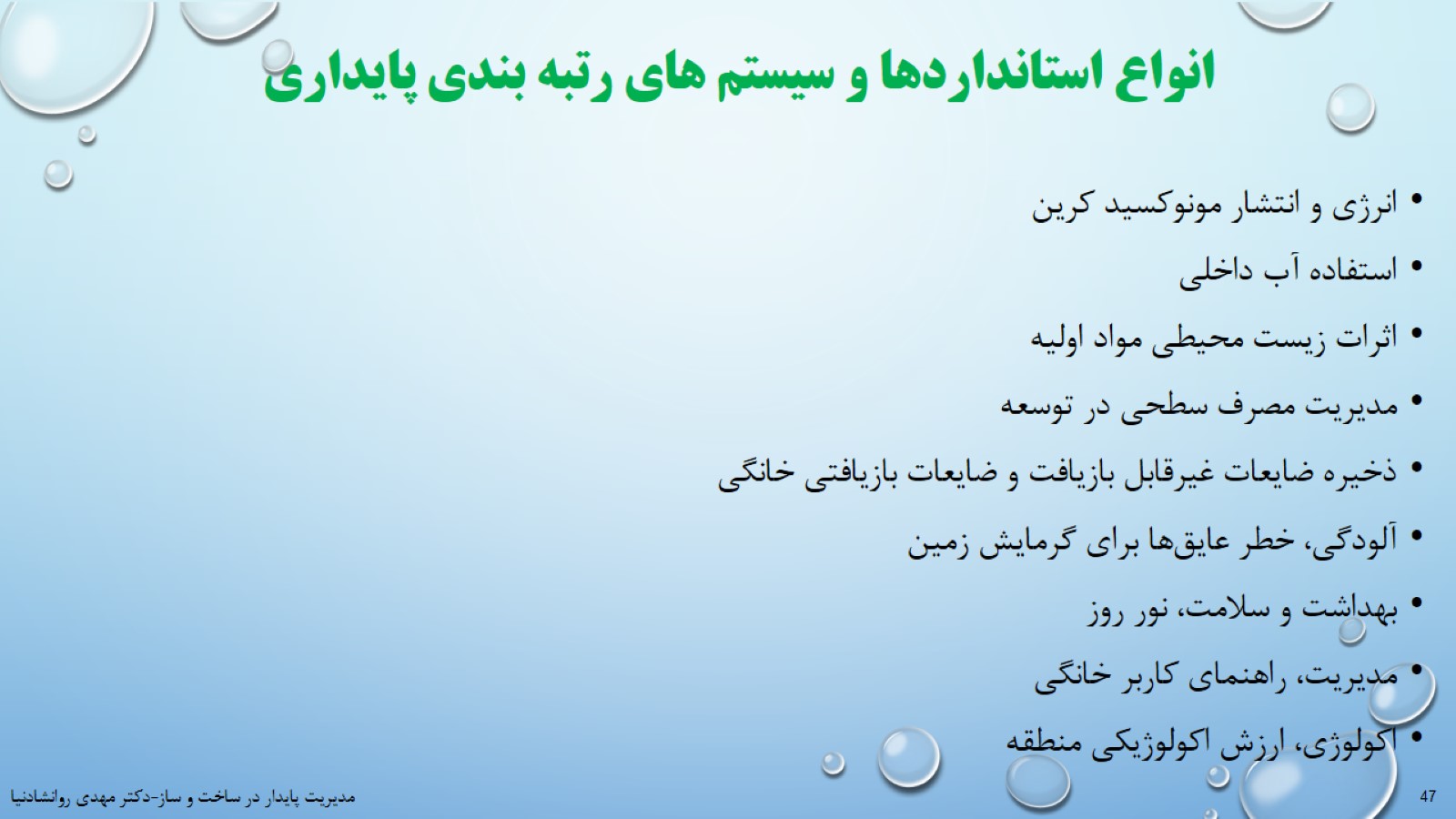 انواع استانداردها و سیستم های رتبه بندی پایداری
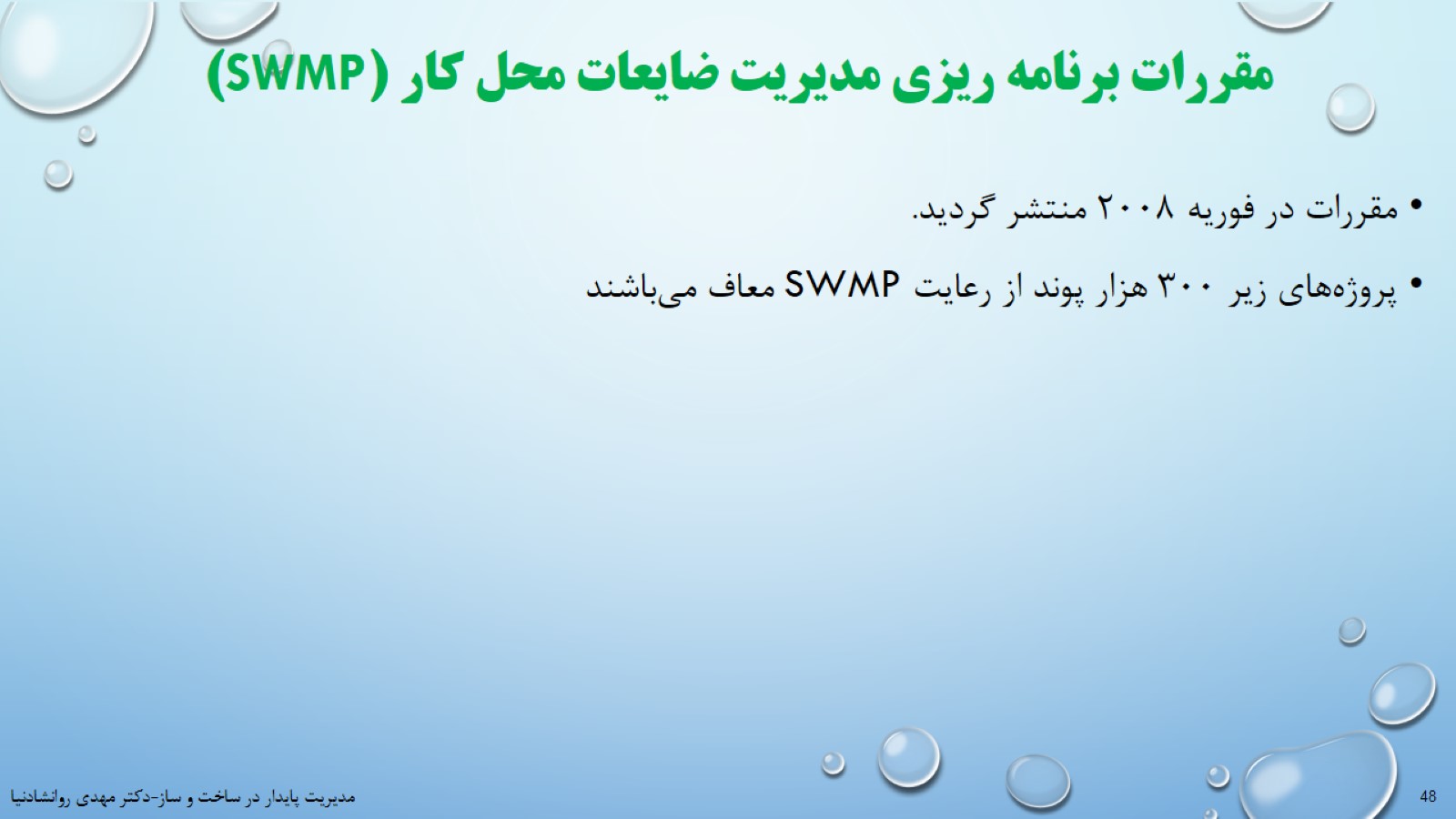 مقررات برنامه ریزی مدیریت ضایعات محل کار (SWMP)
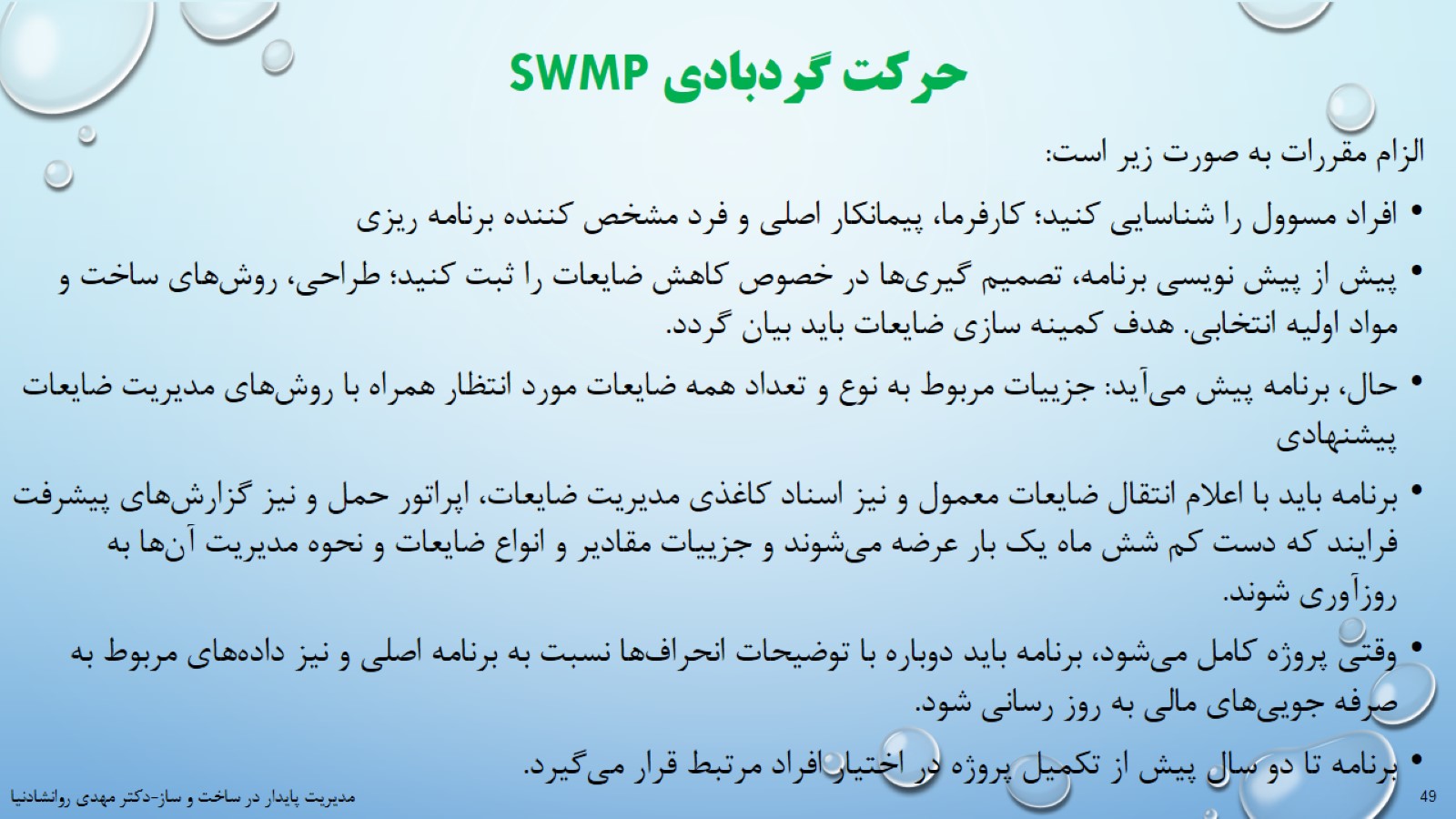 حرکت گردبادی SWMP
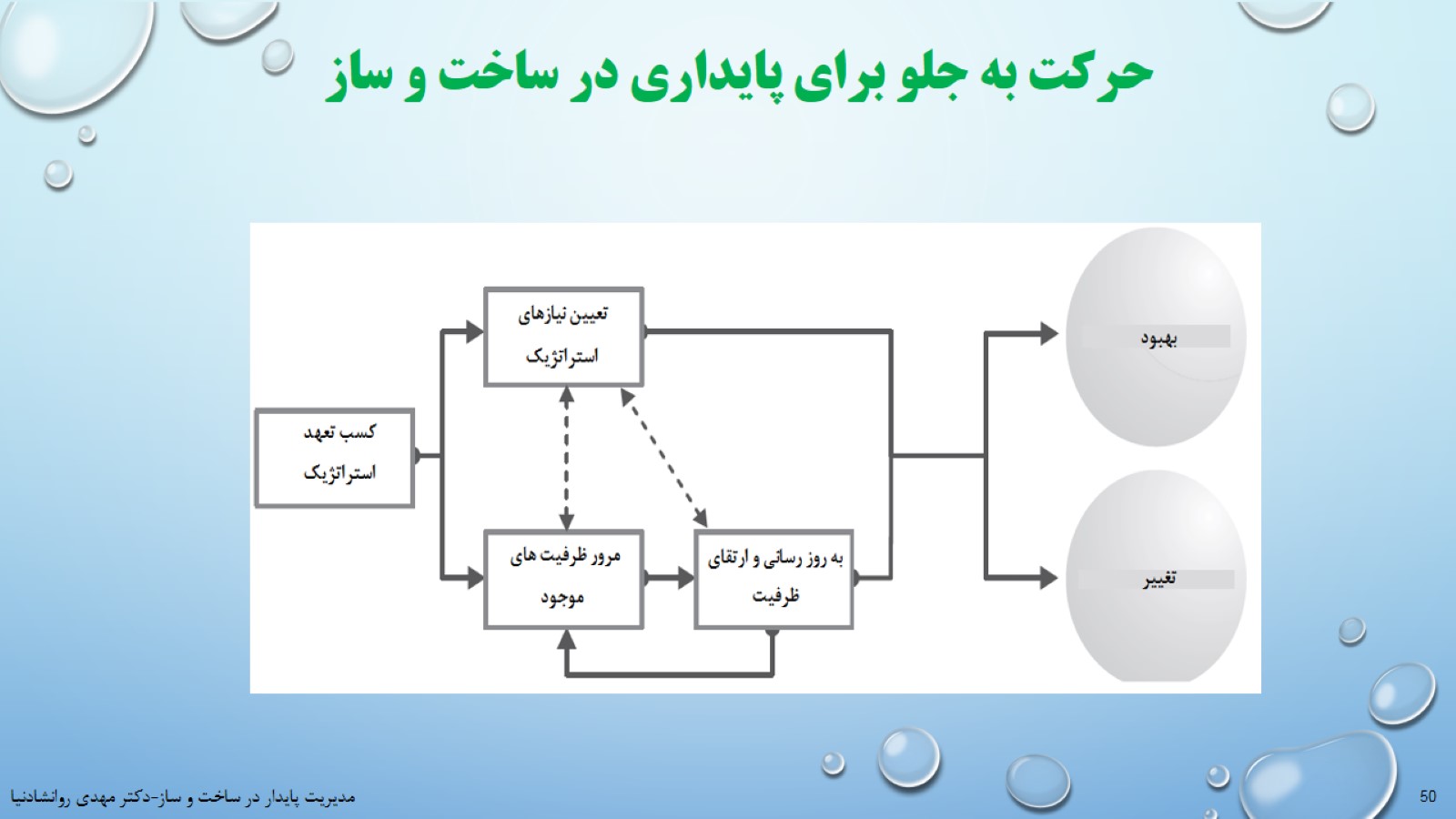 حرکت به جلو برای پایداری در ساخت و ساز
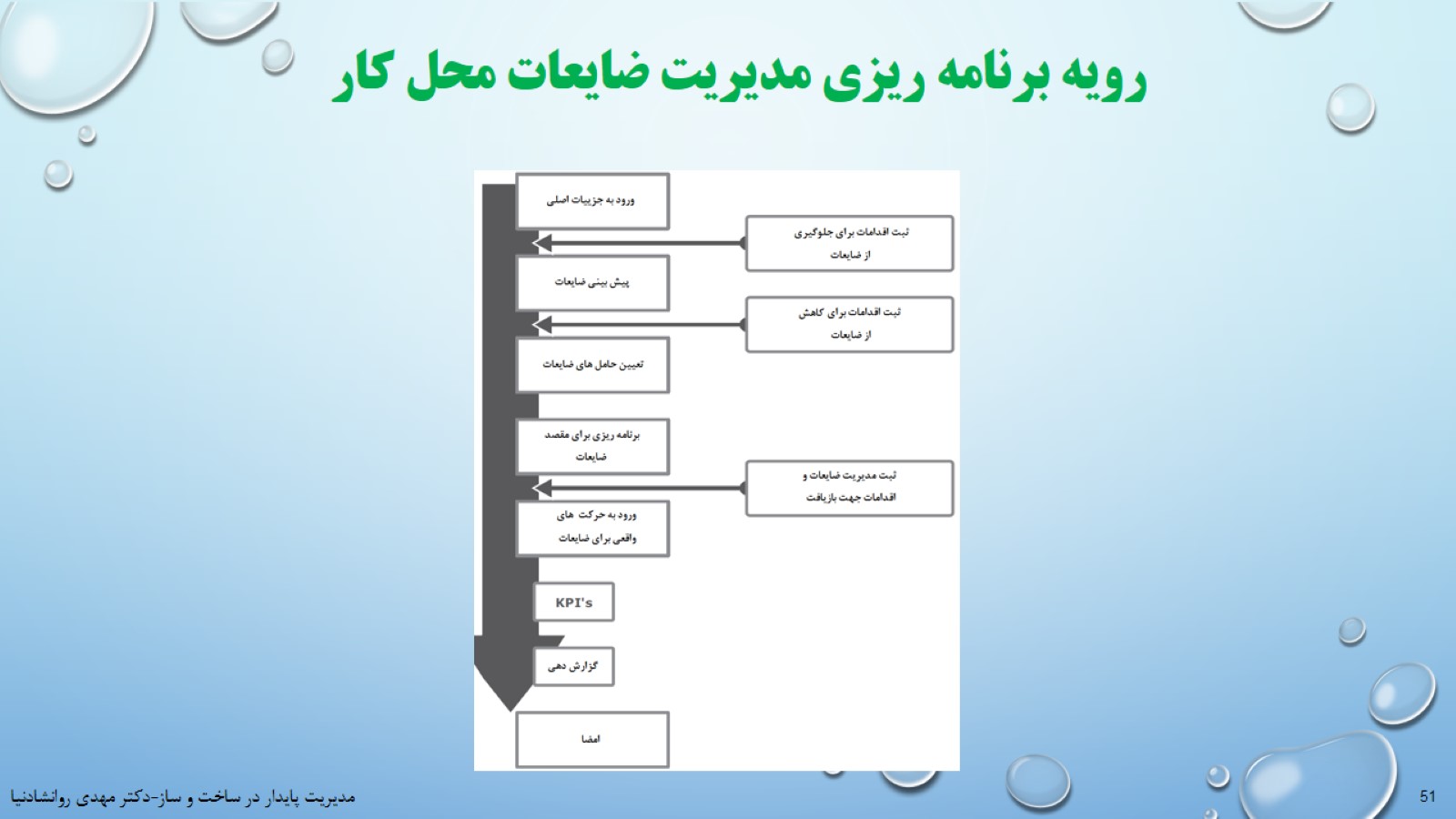 رویه برنامه ریزی مدیریت ضایعات محل کار
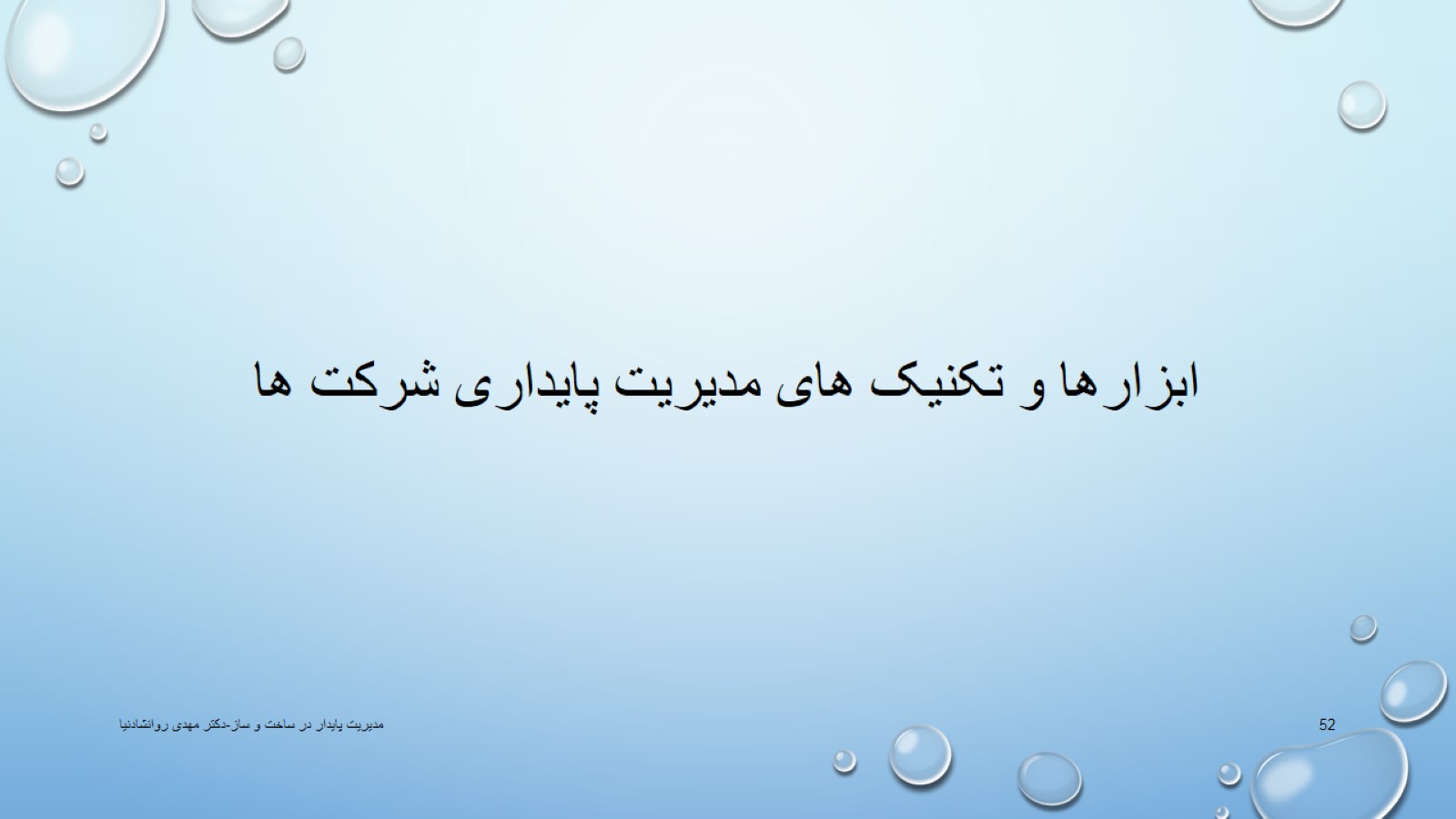 ابزارها و تکنیک های مدیریت پایداری شرکت ها
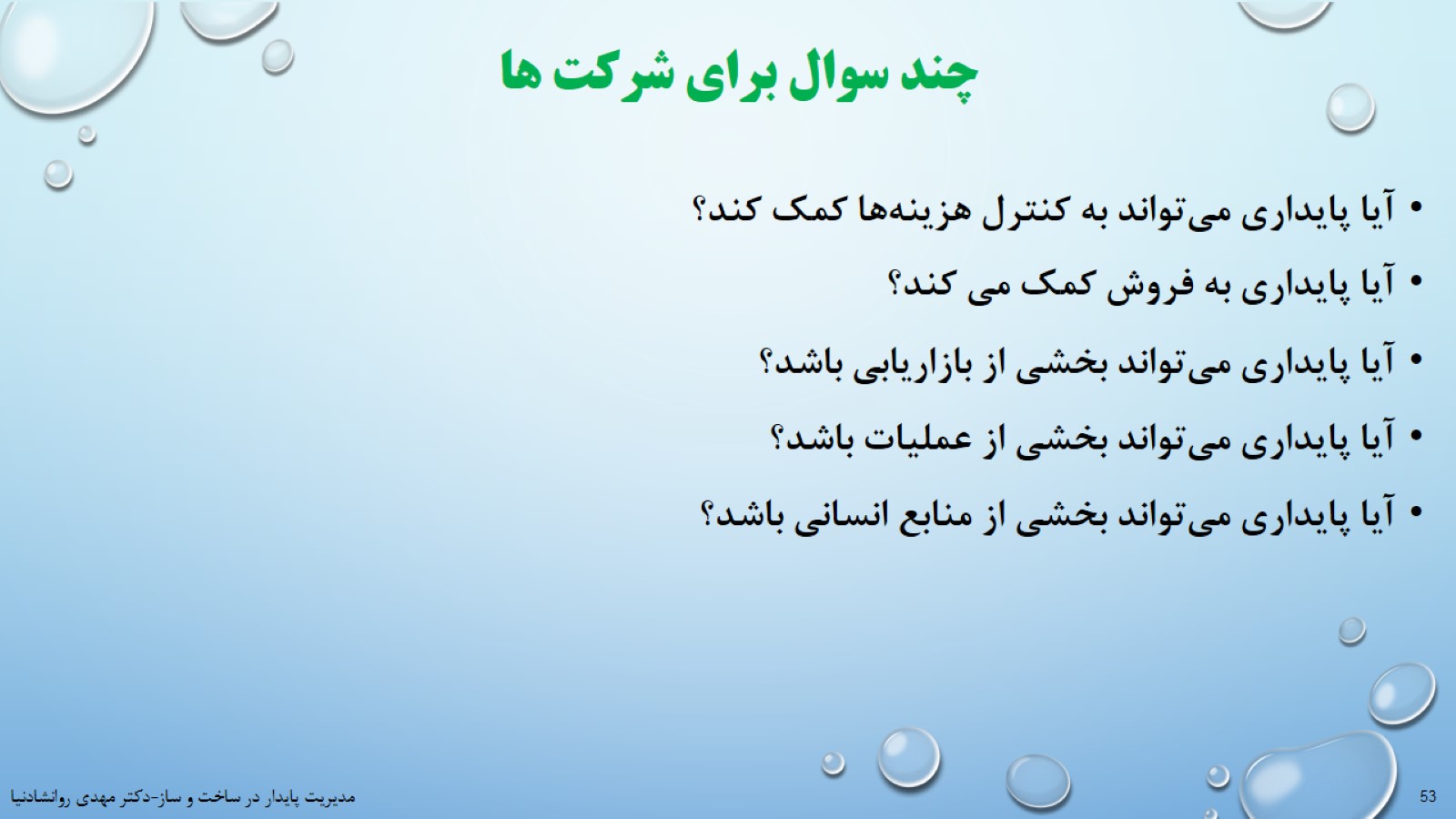 چند سوال برای شرکت ها
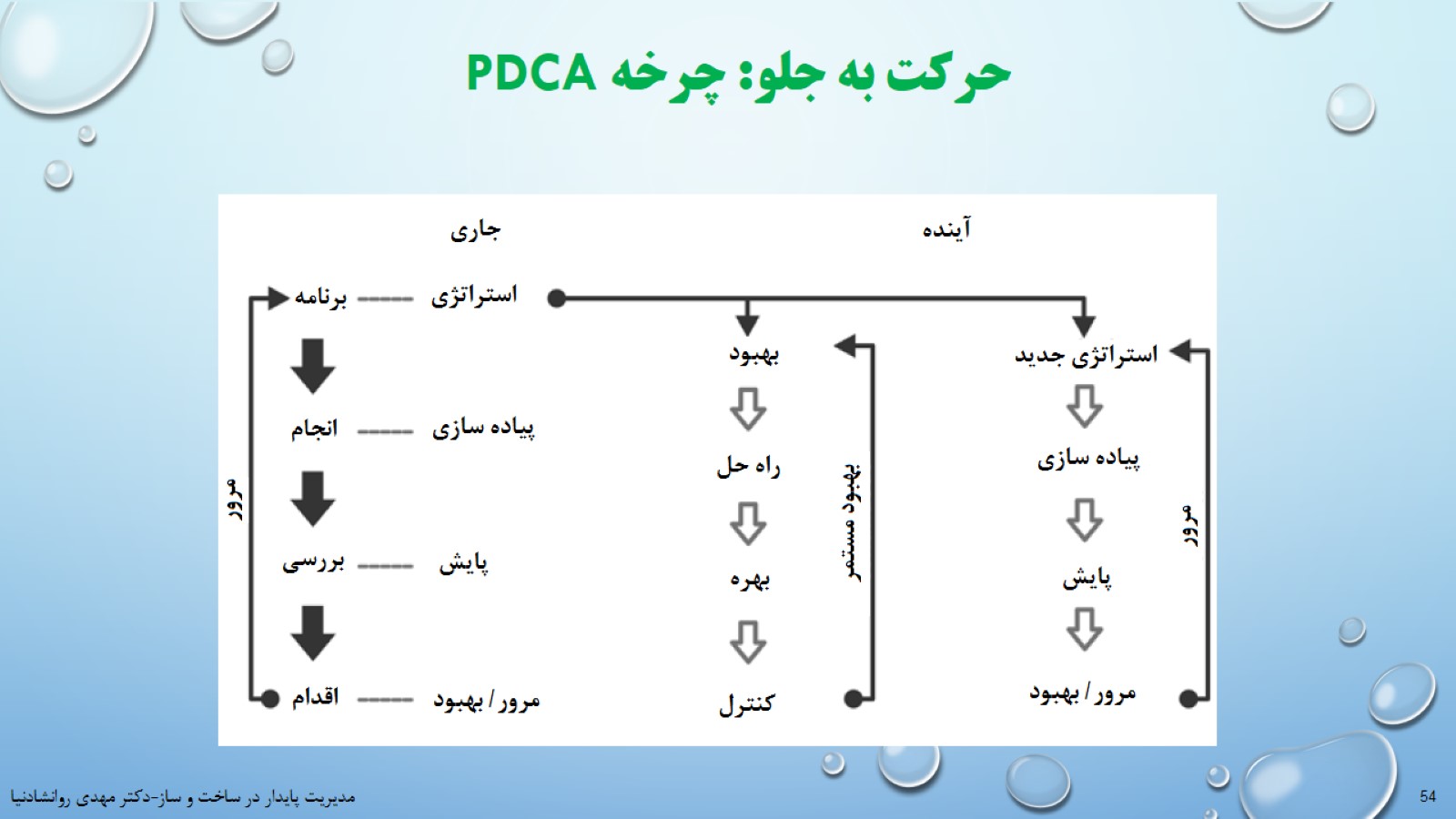 حرکت به جلو: چرخه PDCA
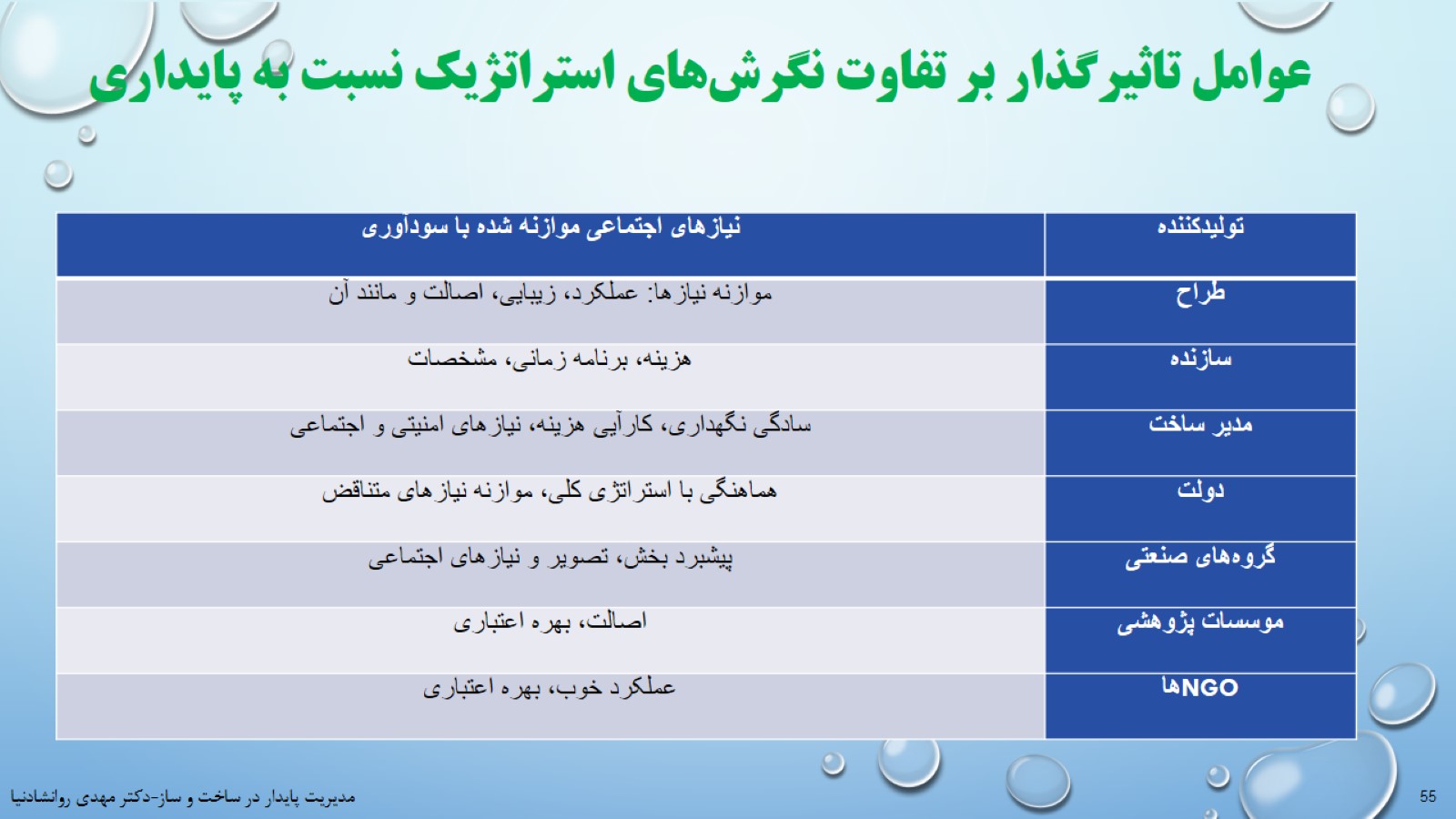 عوامل تاثیرگذار بر تفاوت نگرش‌های استراتژیک نسبت به پایداری
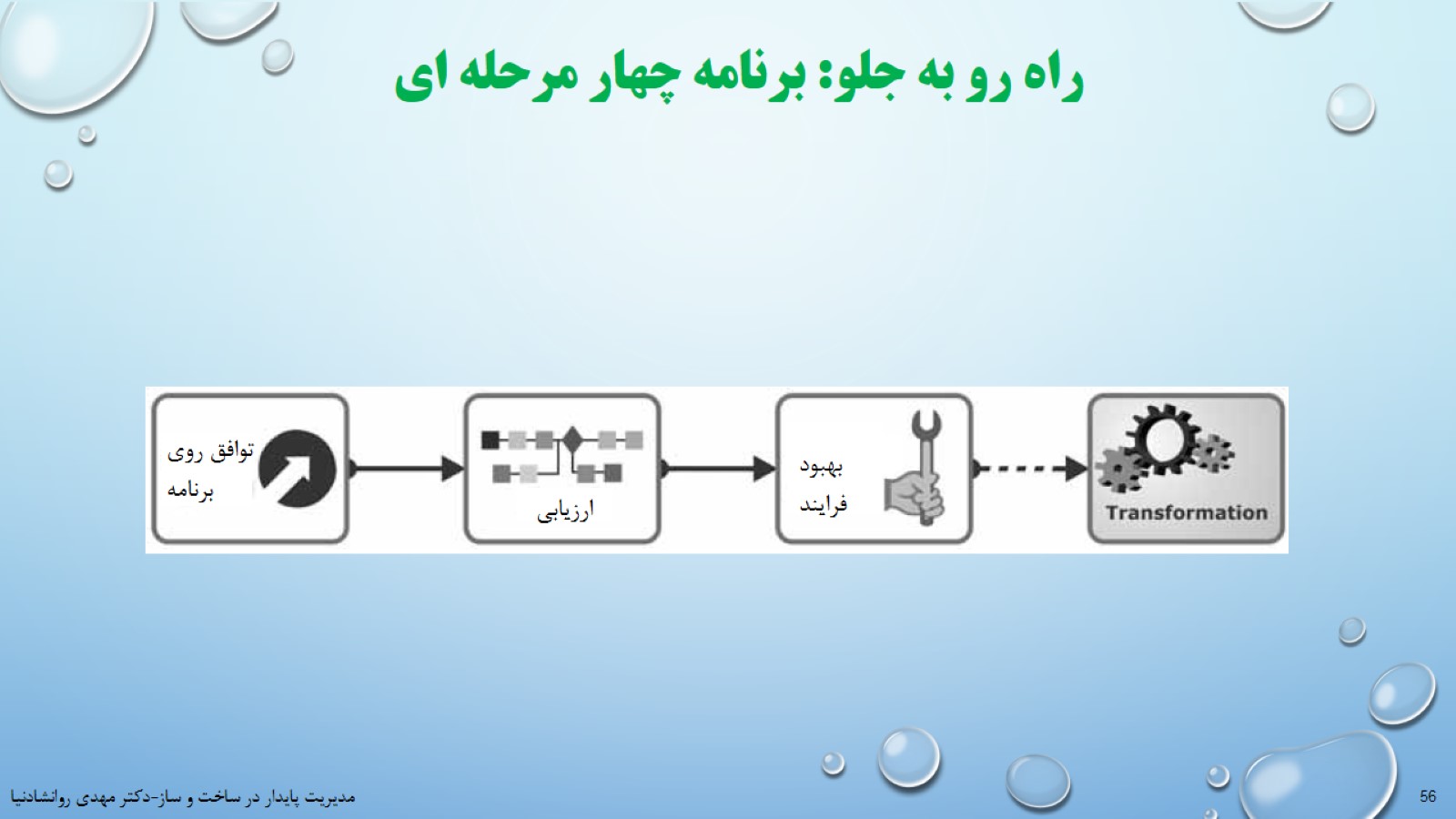 راه رو به جلو: برنامه چهار مرحله ای
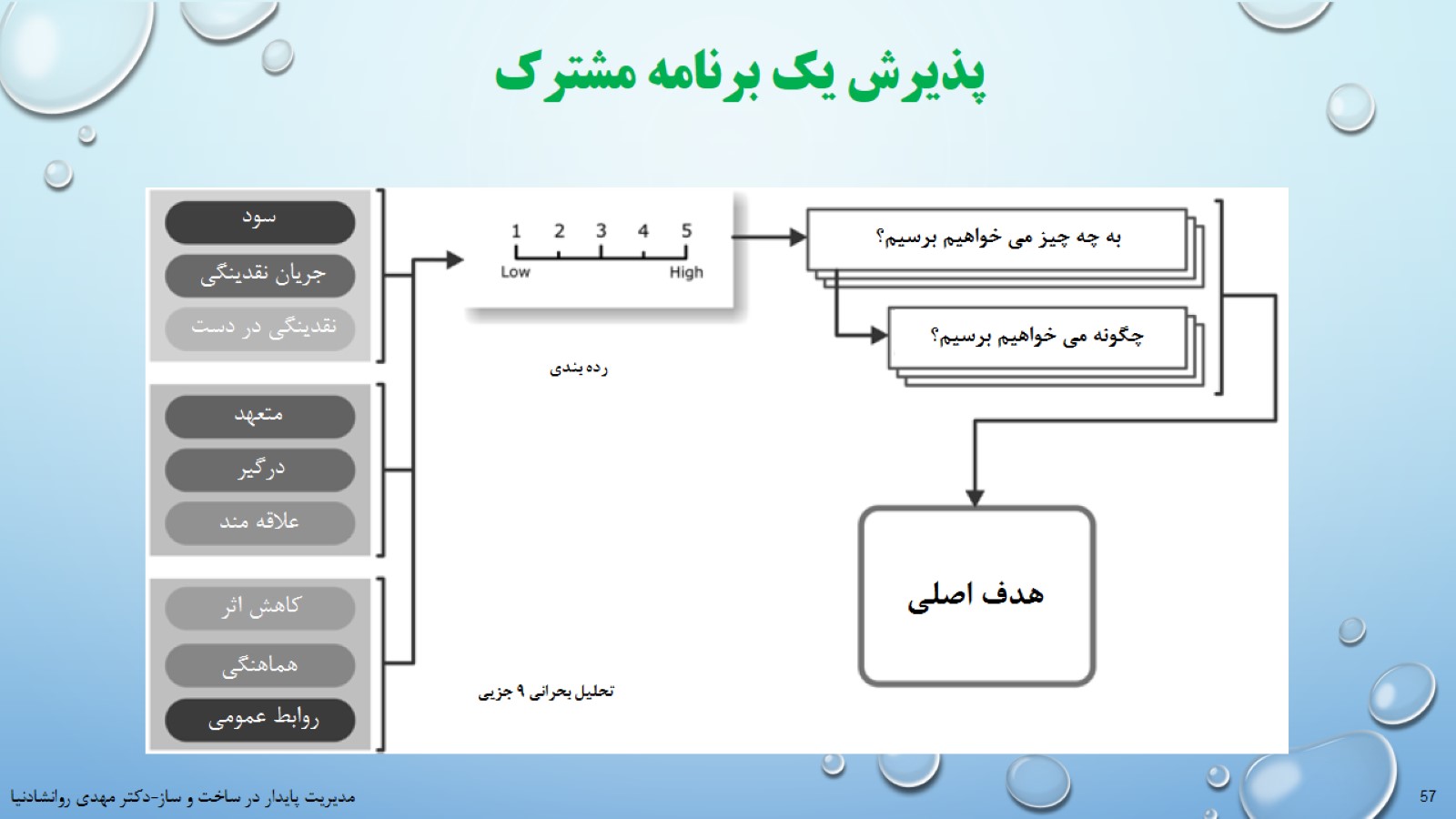 پذیرش یک برنامه مشترک
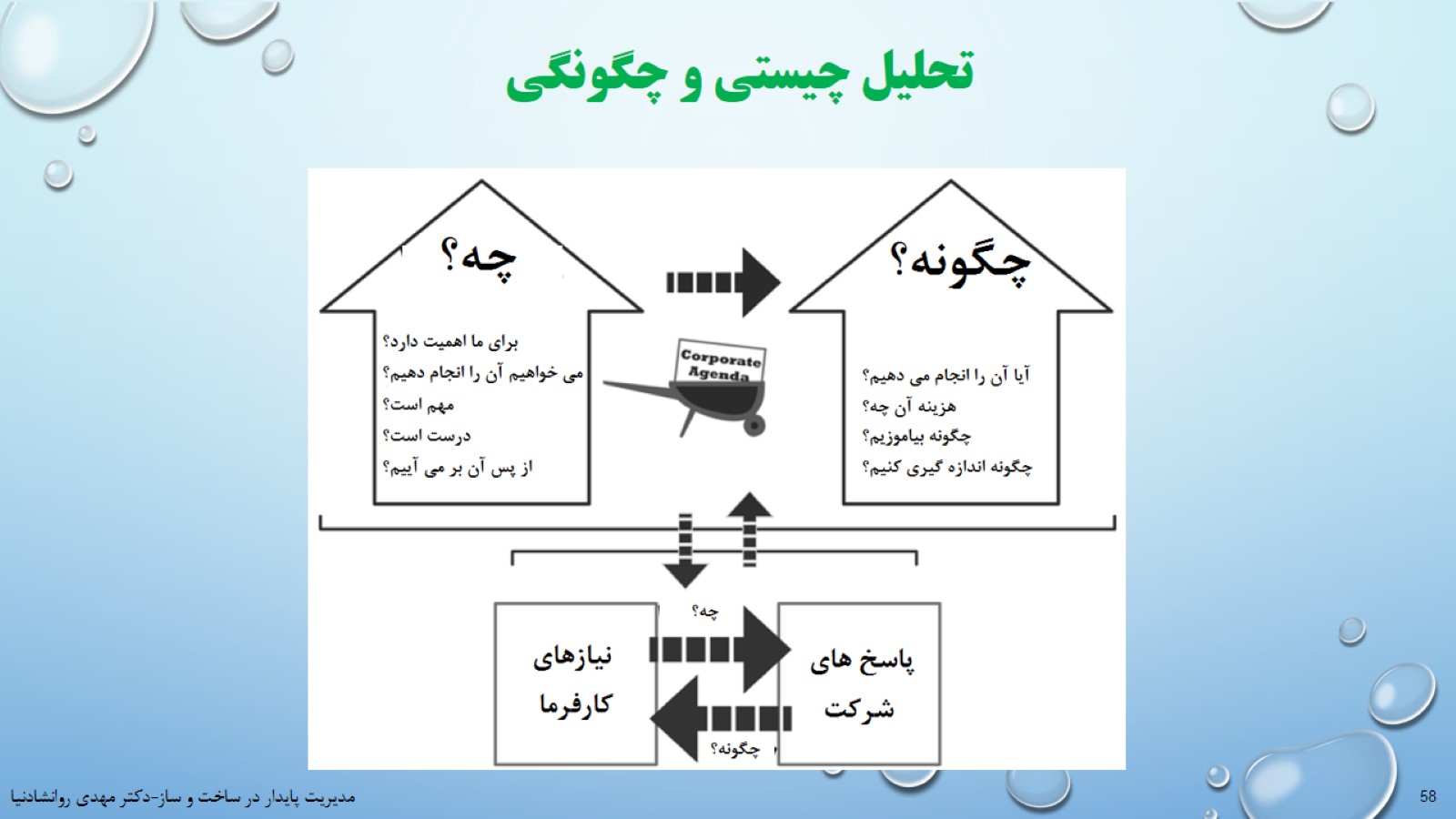 تحلیل چیستی و چگونگی
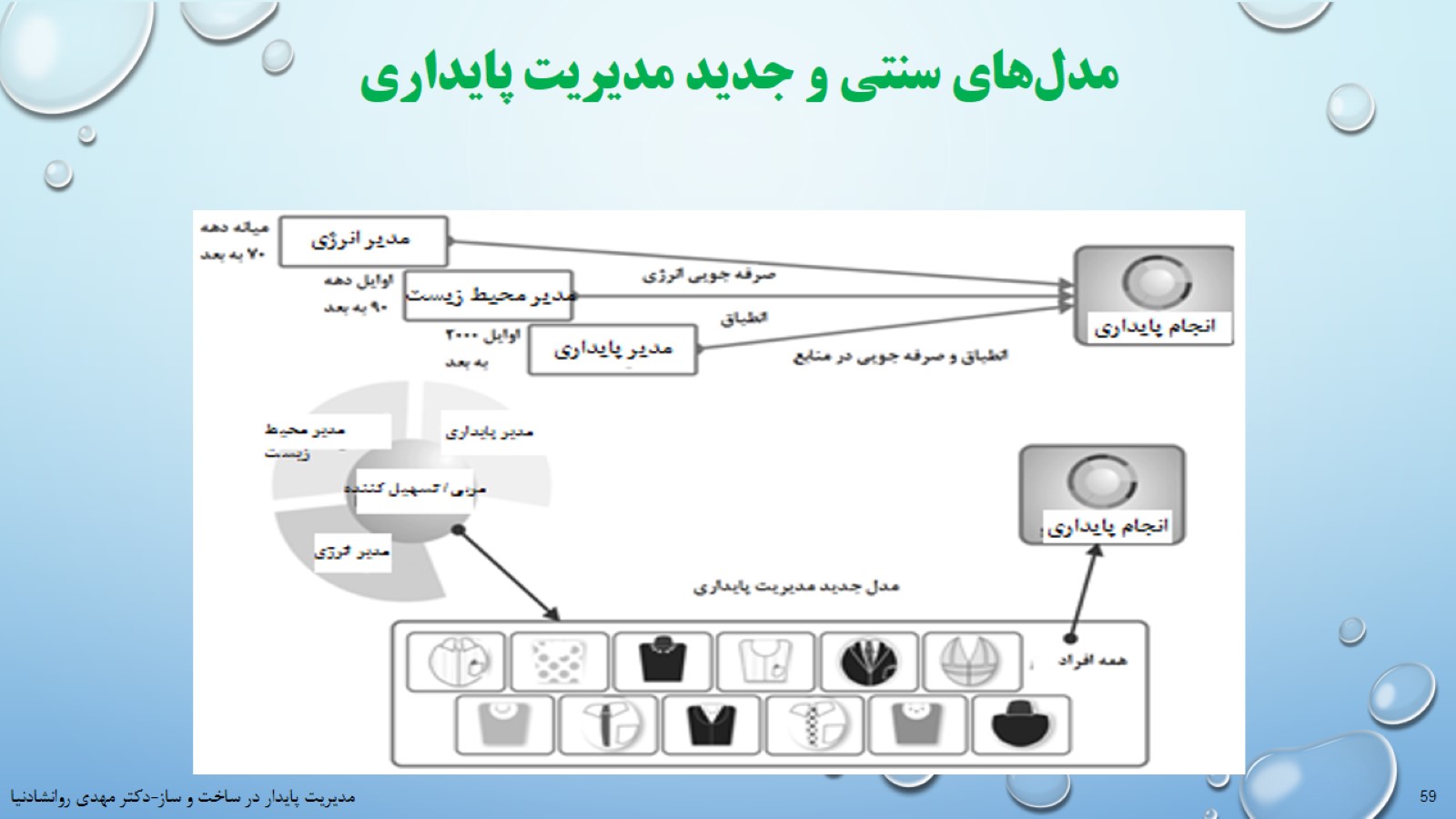 مدل‌های سنتی و جدید مدیریت پایداری
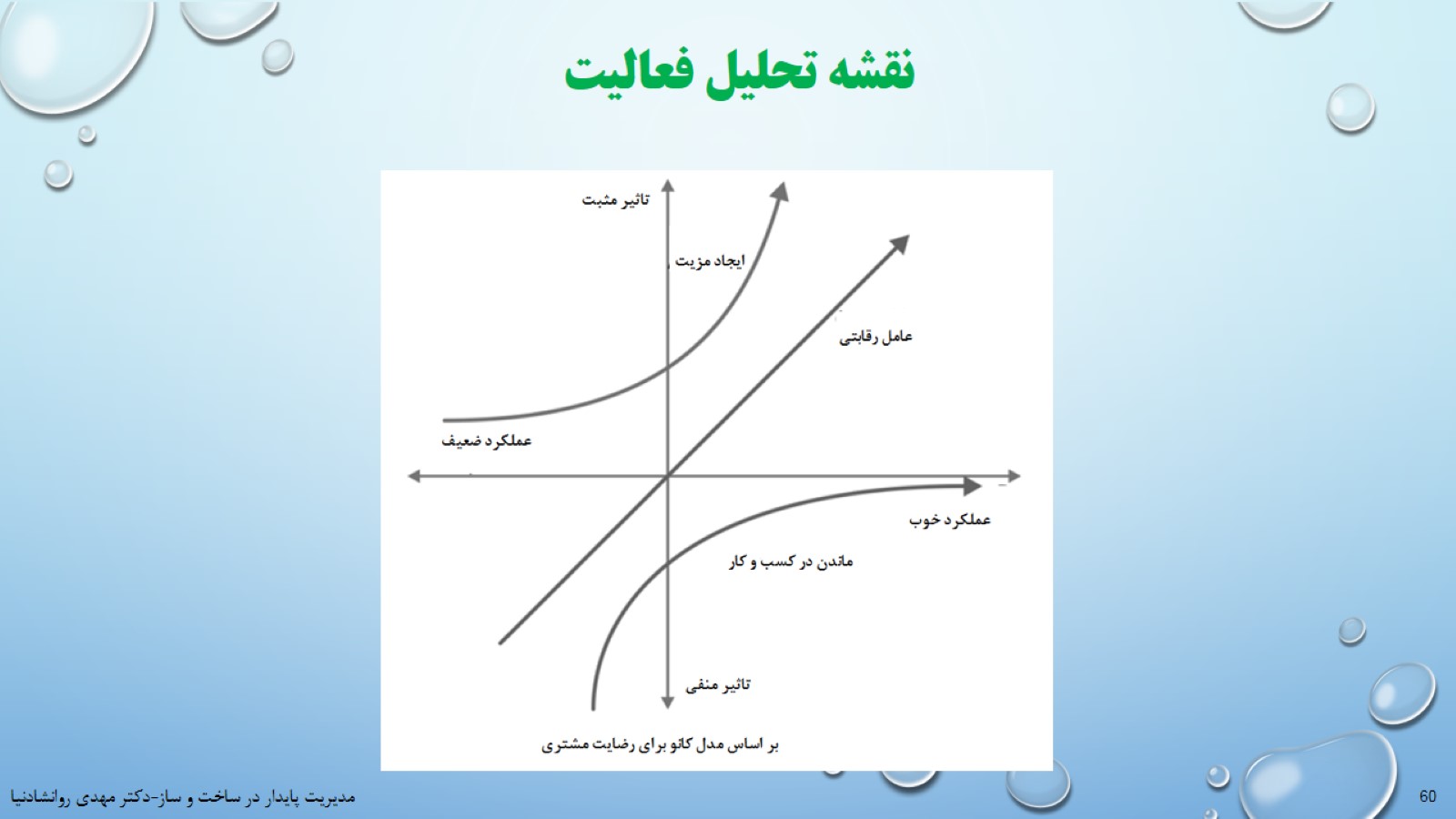 نقشه تحلیل فعالیت
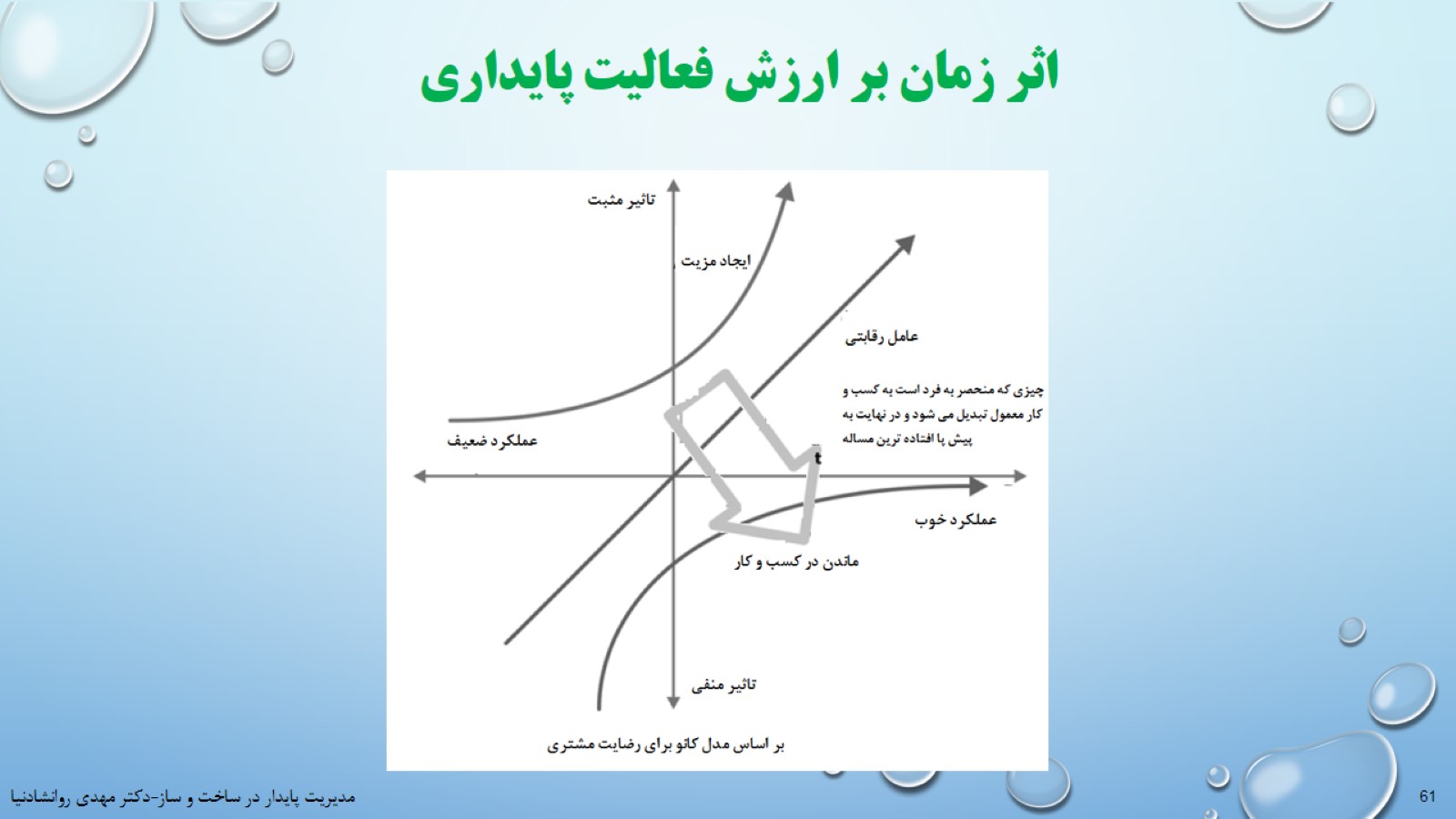 اثر زمان بر ارزش فعالیت پایداری
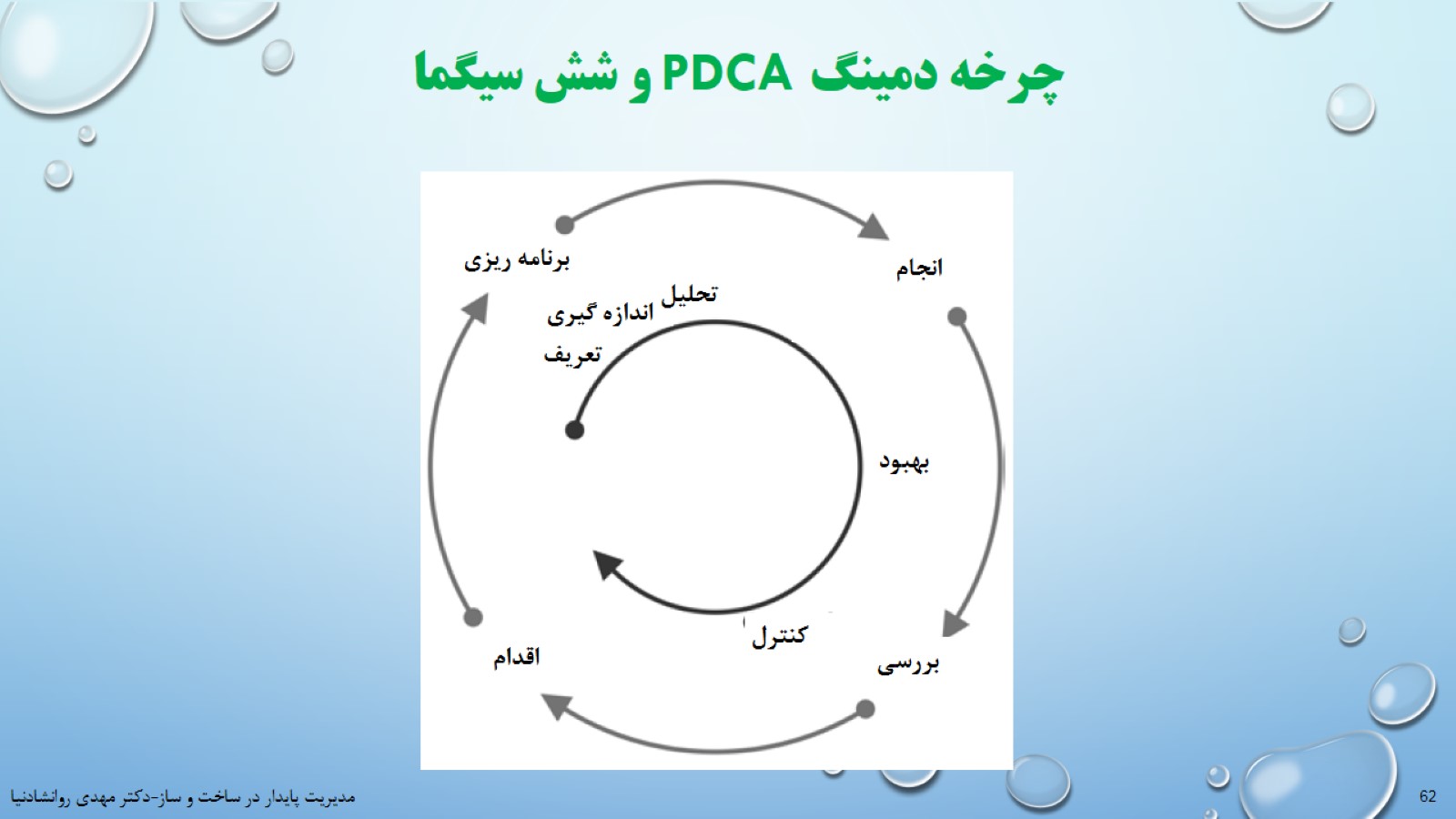 چرخه دمینگPDCA  و شش سیگما
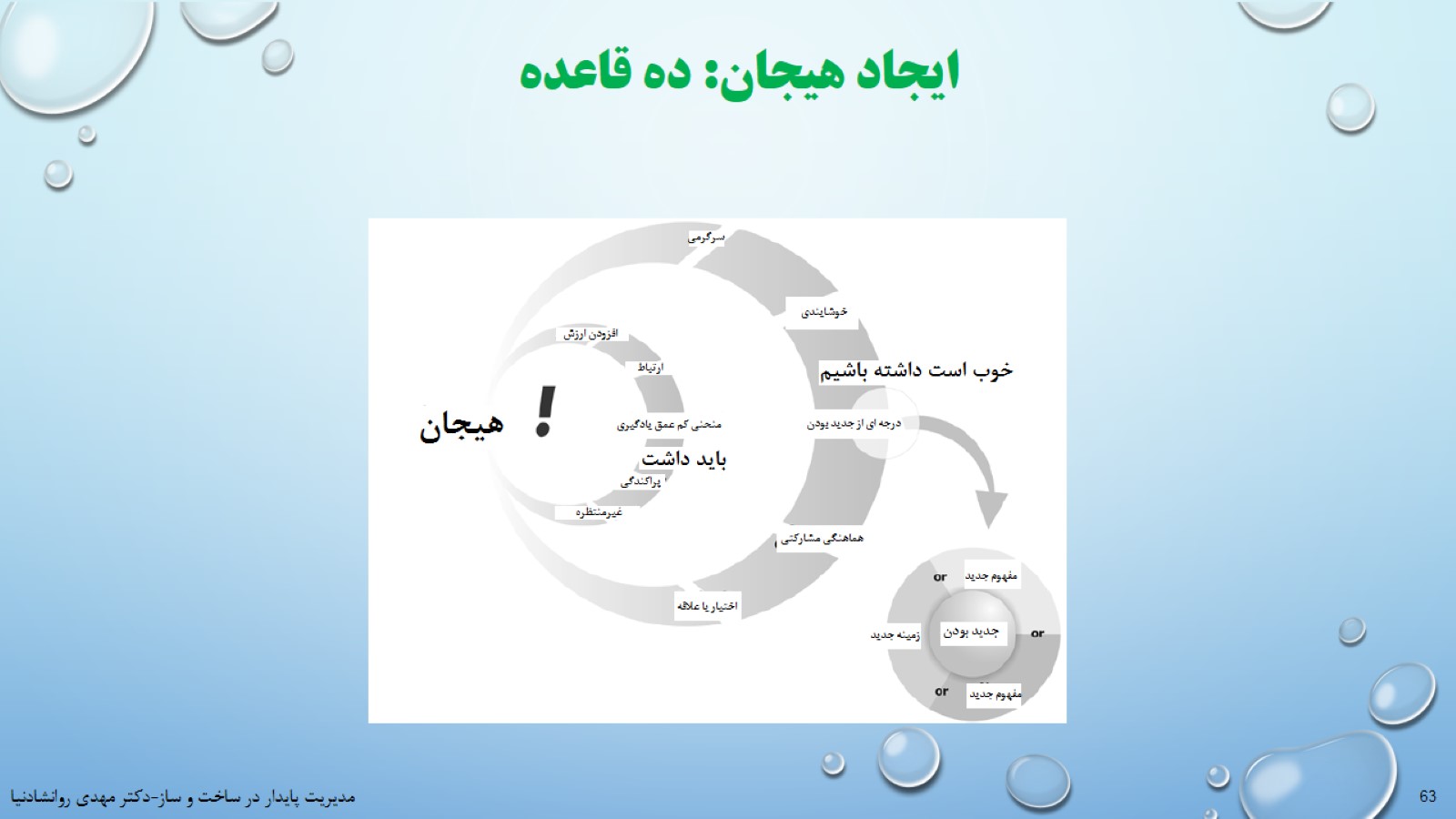 ایجاد هیجان: ده قاعده
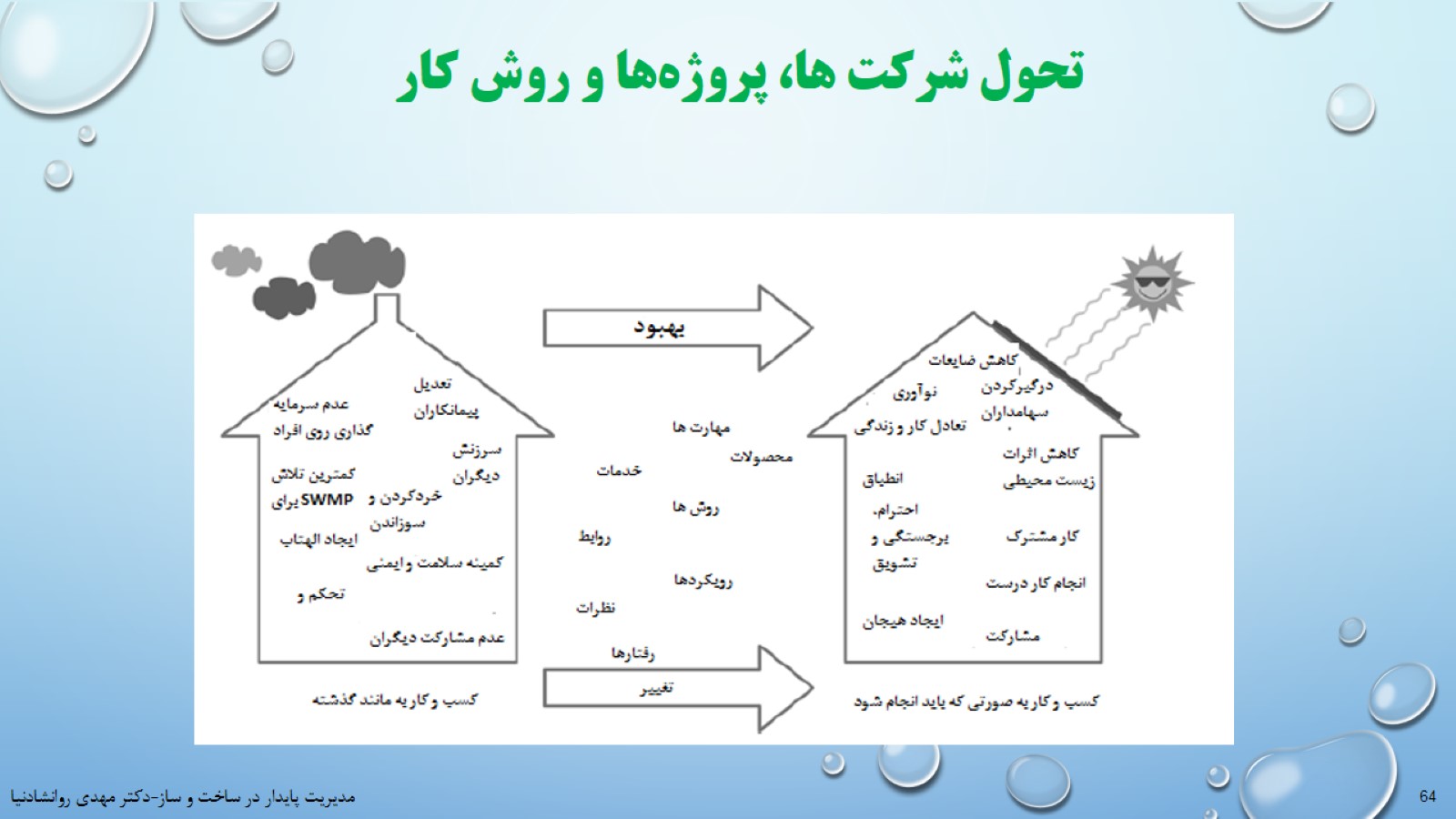 تحول شرکت ها، پروژه‌ها و روش کار
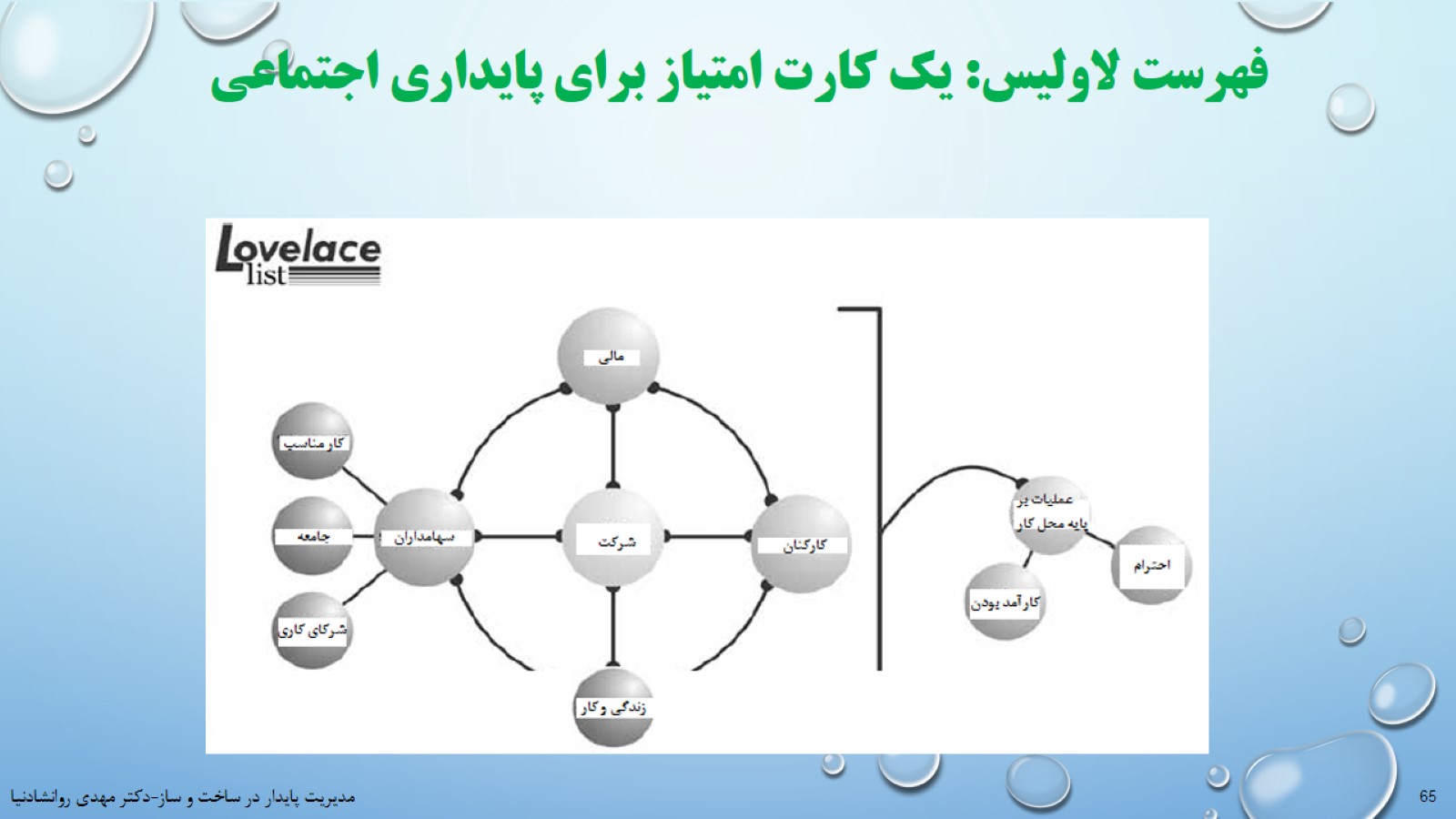 فهرست لاولیس: یک کارت امتیاز برای پایداری اجتماعی
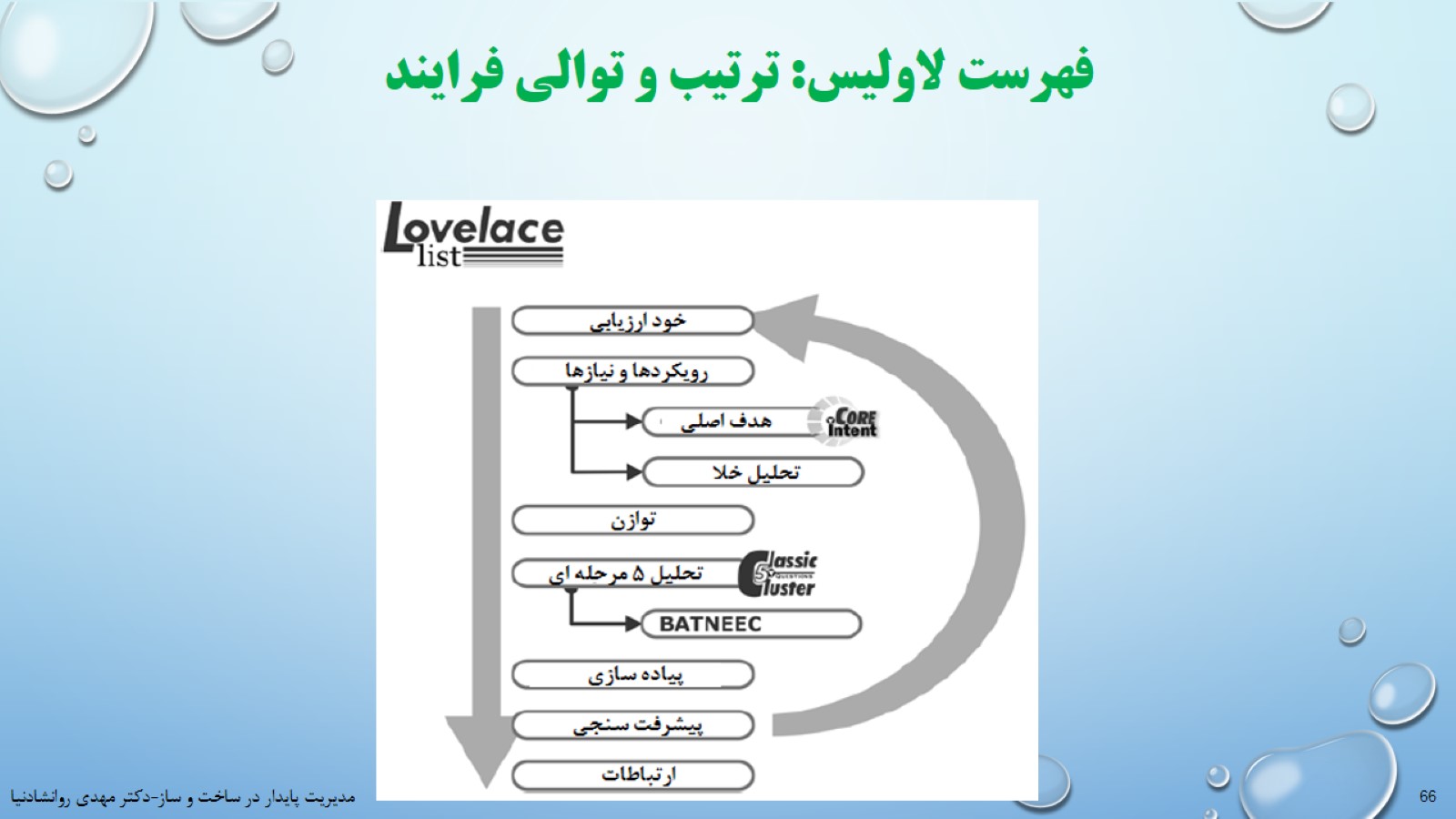 فهرست لاولیس: ترتیب و توالی فرایند
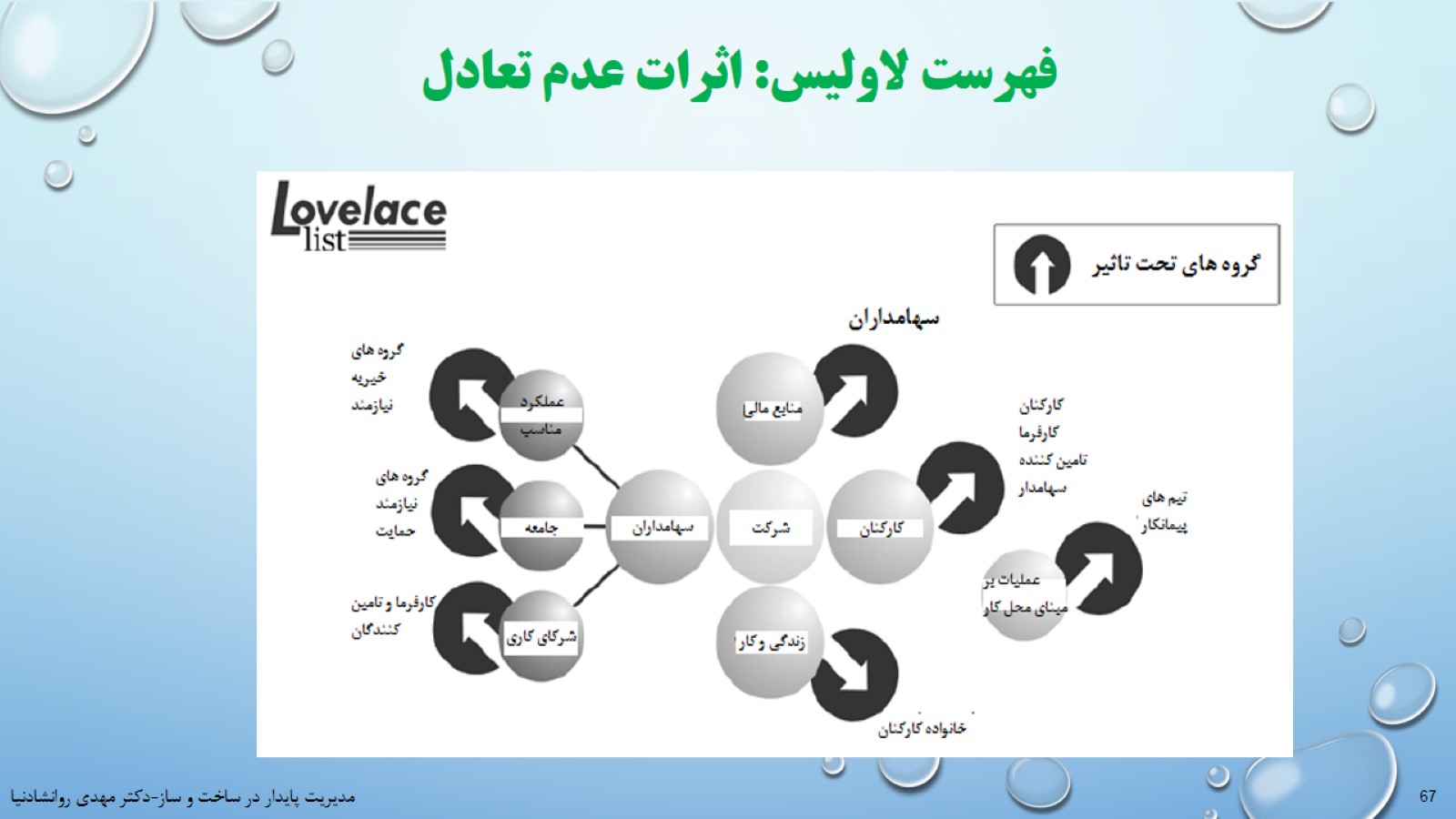 فهرست لاولیس: اثرات عدم تعادل
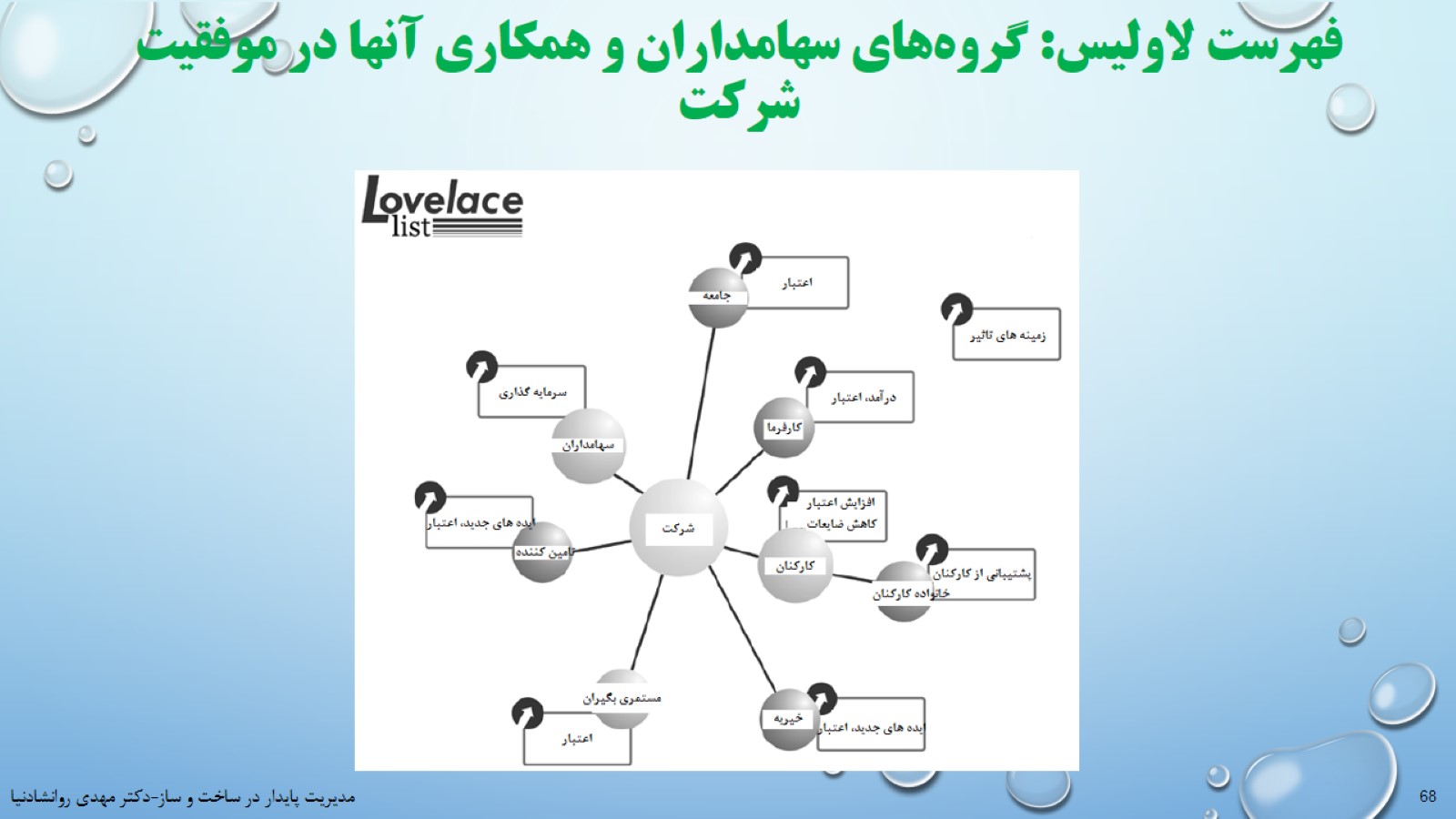 فهرست لاولیس: گروه‌های سهامداران و همکاری آنها در موفقیت شرکت
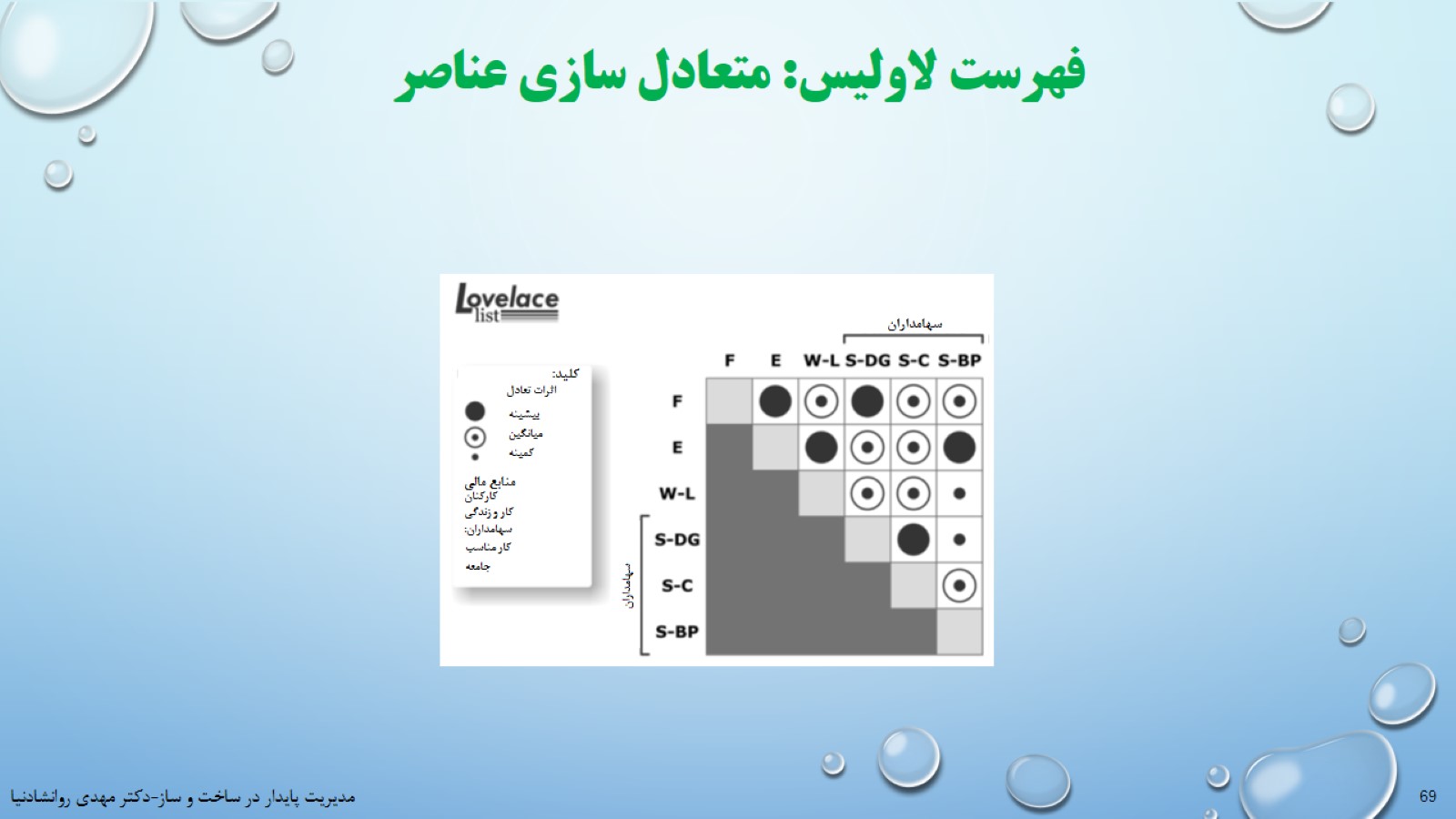 فهرست لاولیس: متعادل سازی عناصر
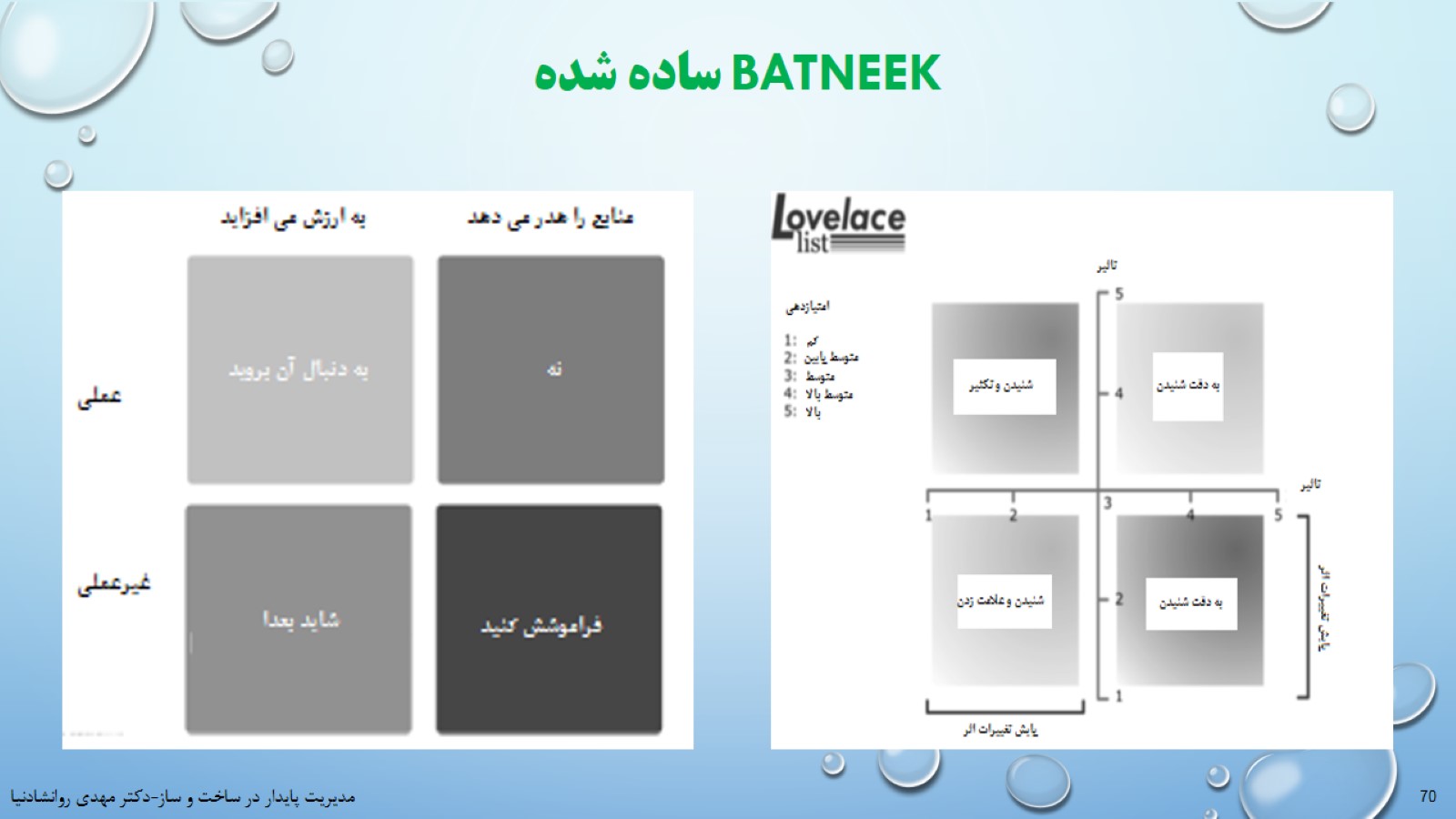 BATNEEK ساده شده
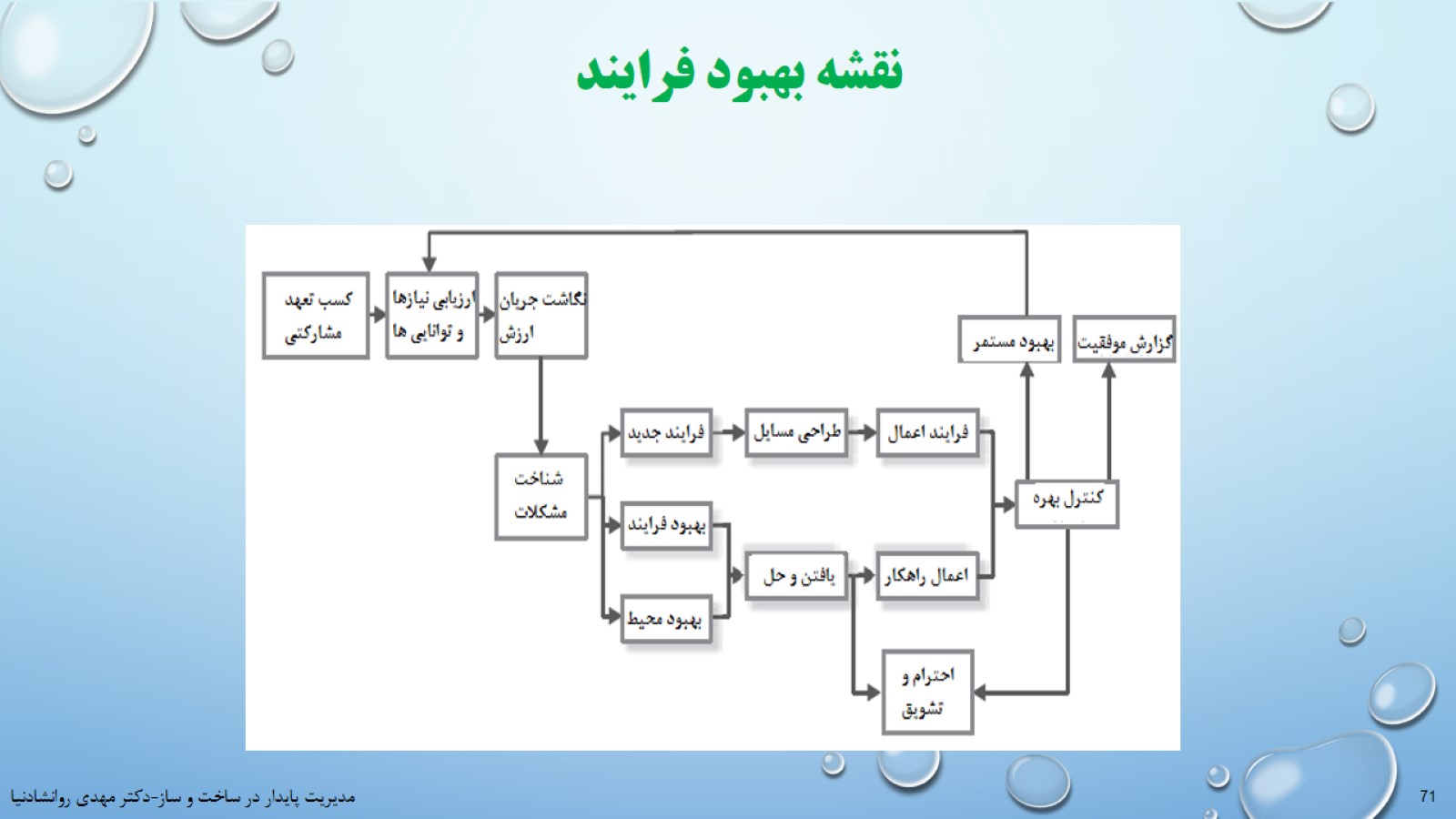 نقشه بهبود فرایند
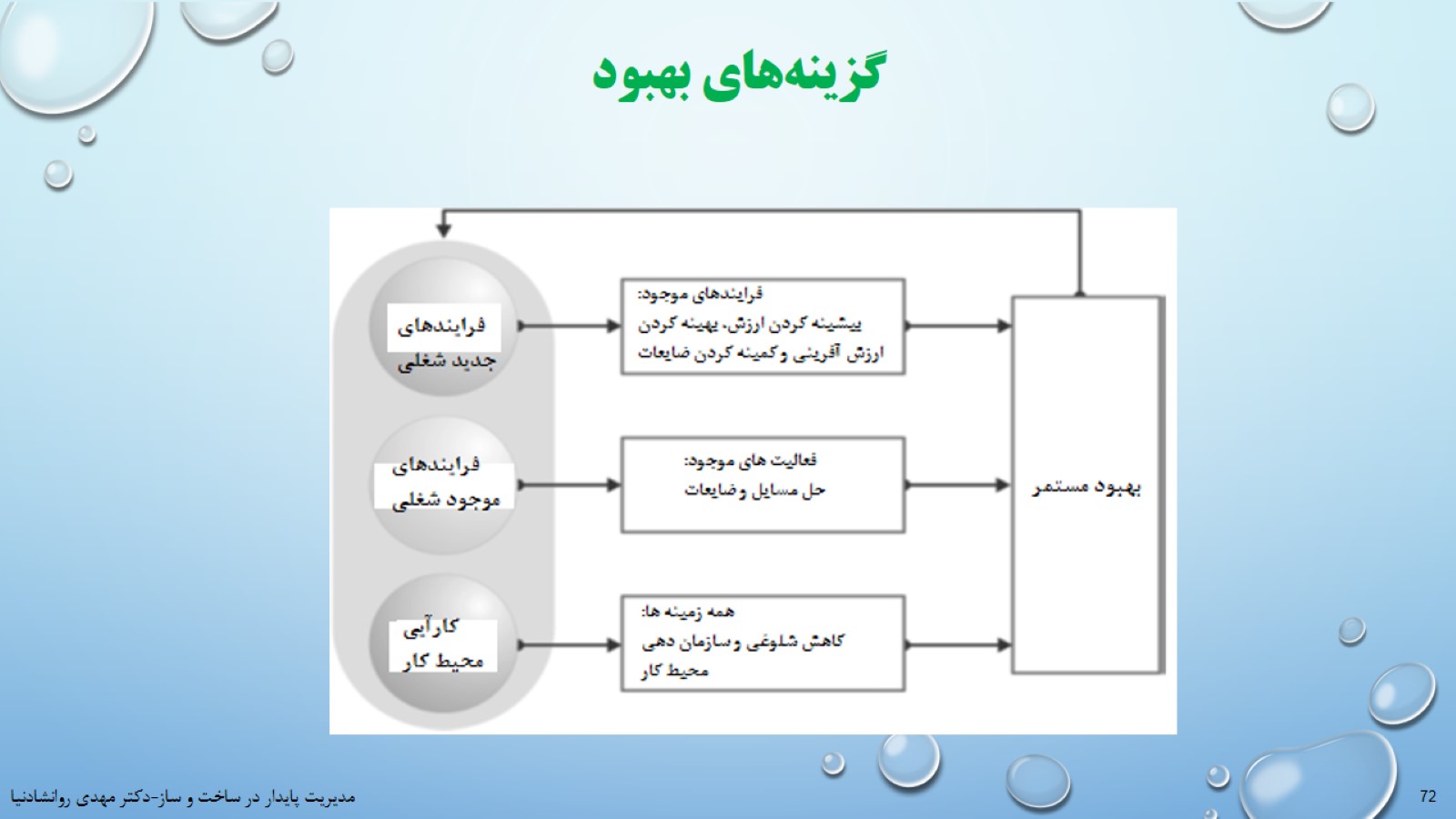 گزینه‌های بهبود
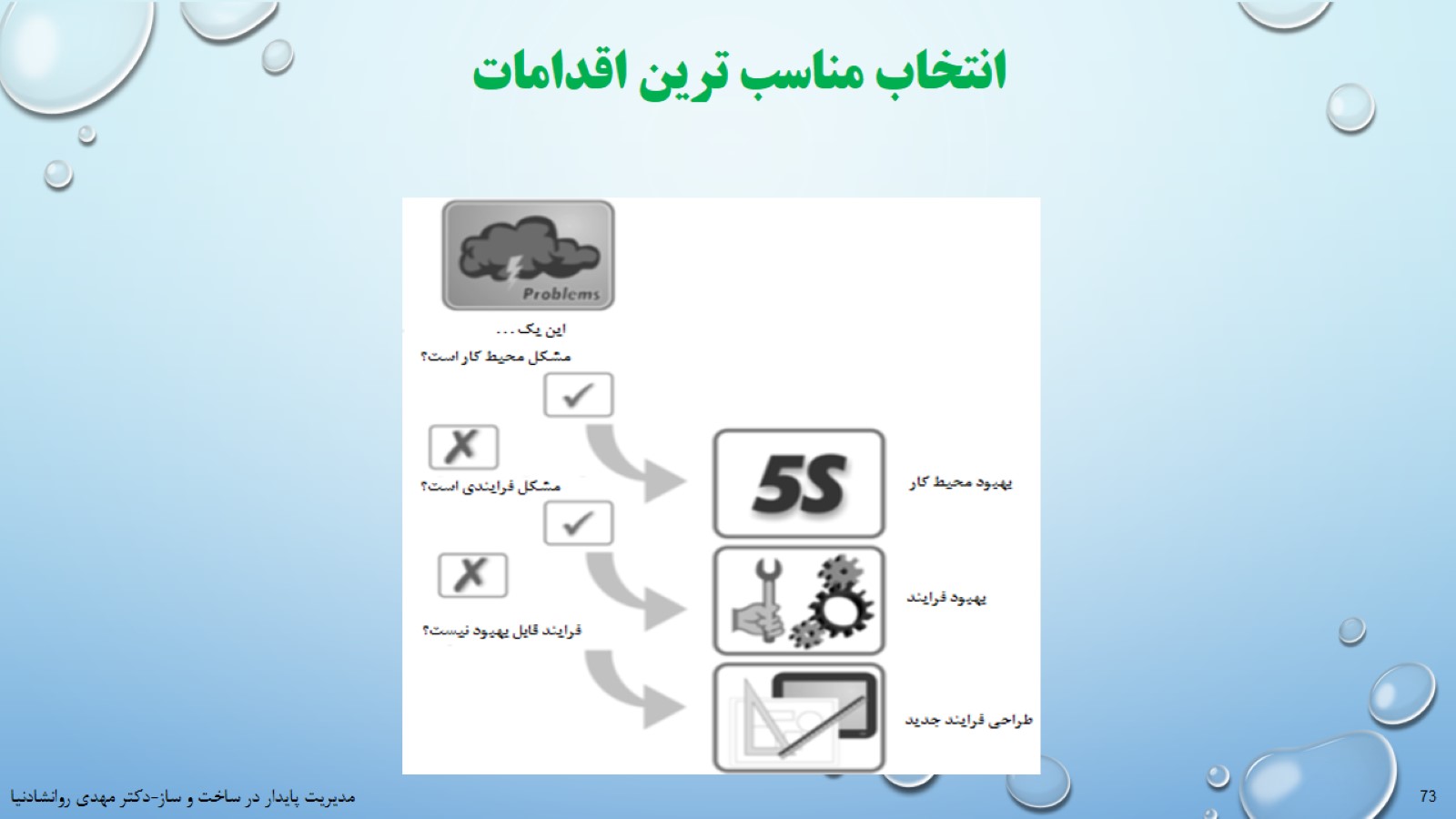 انتخاب مناسب ترین اقدامات
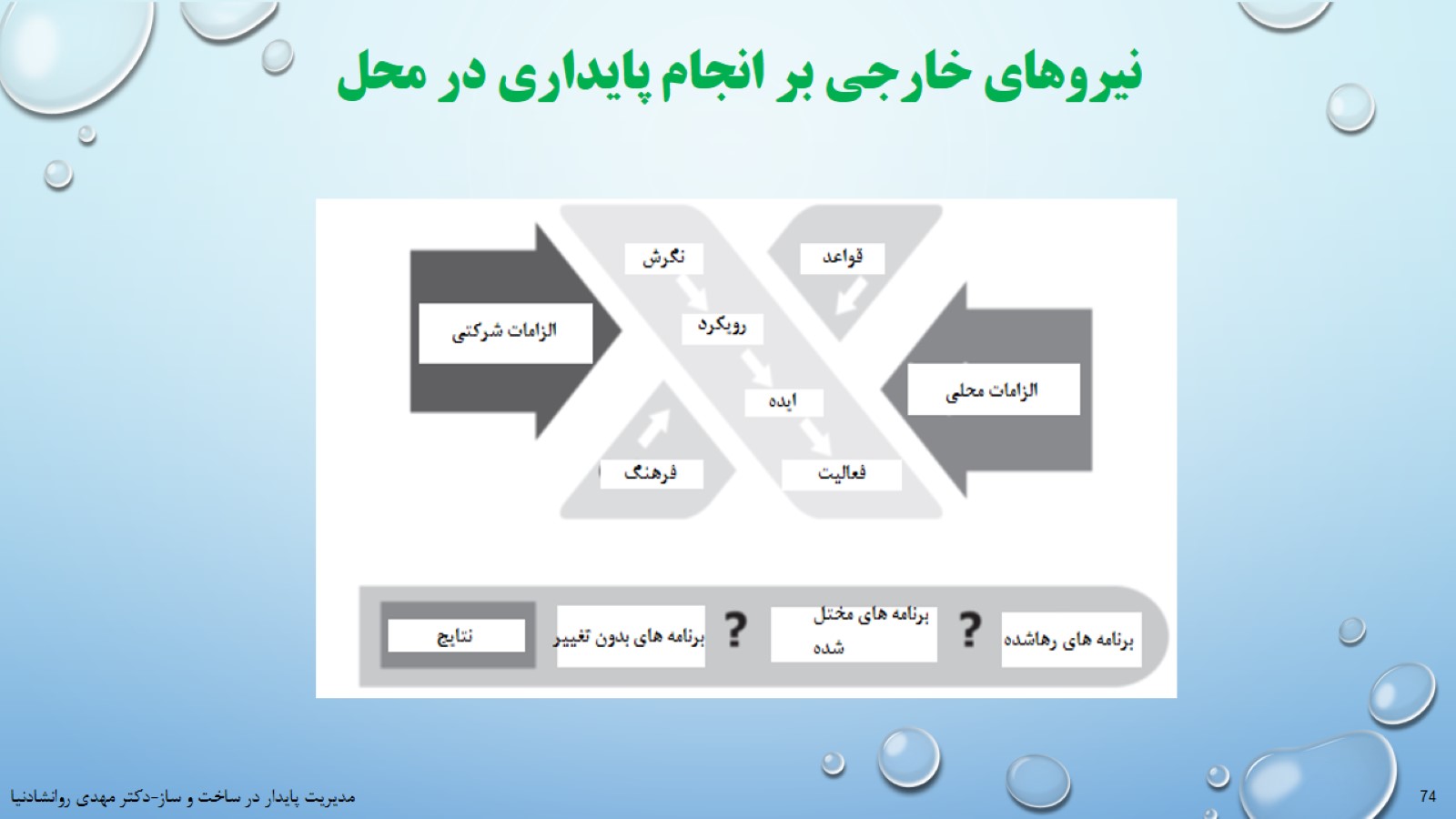 نیروهای خارجی بر انجام پایداری در محل
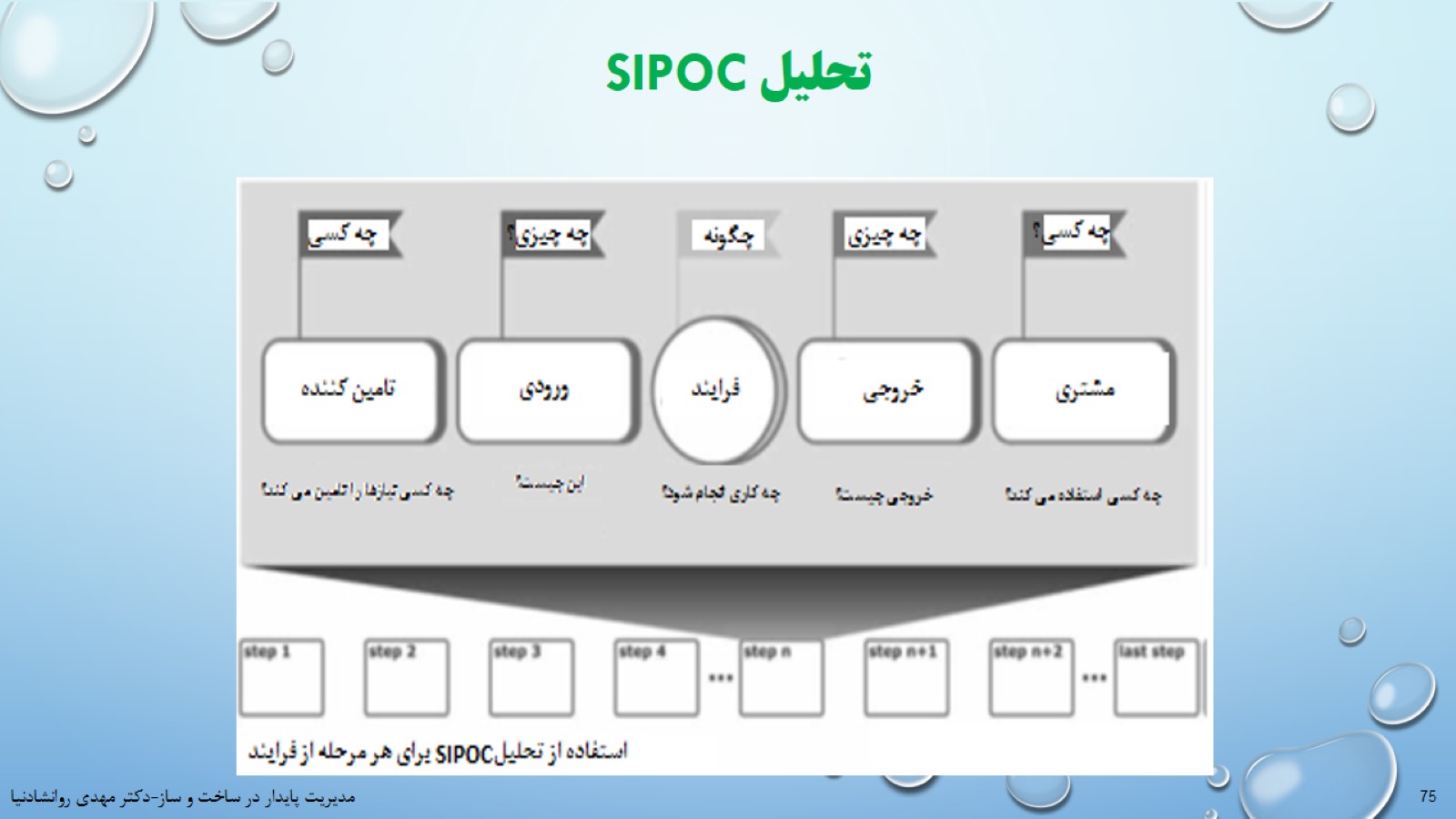 تحلیل SIPOC
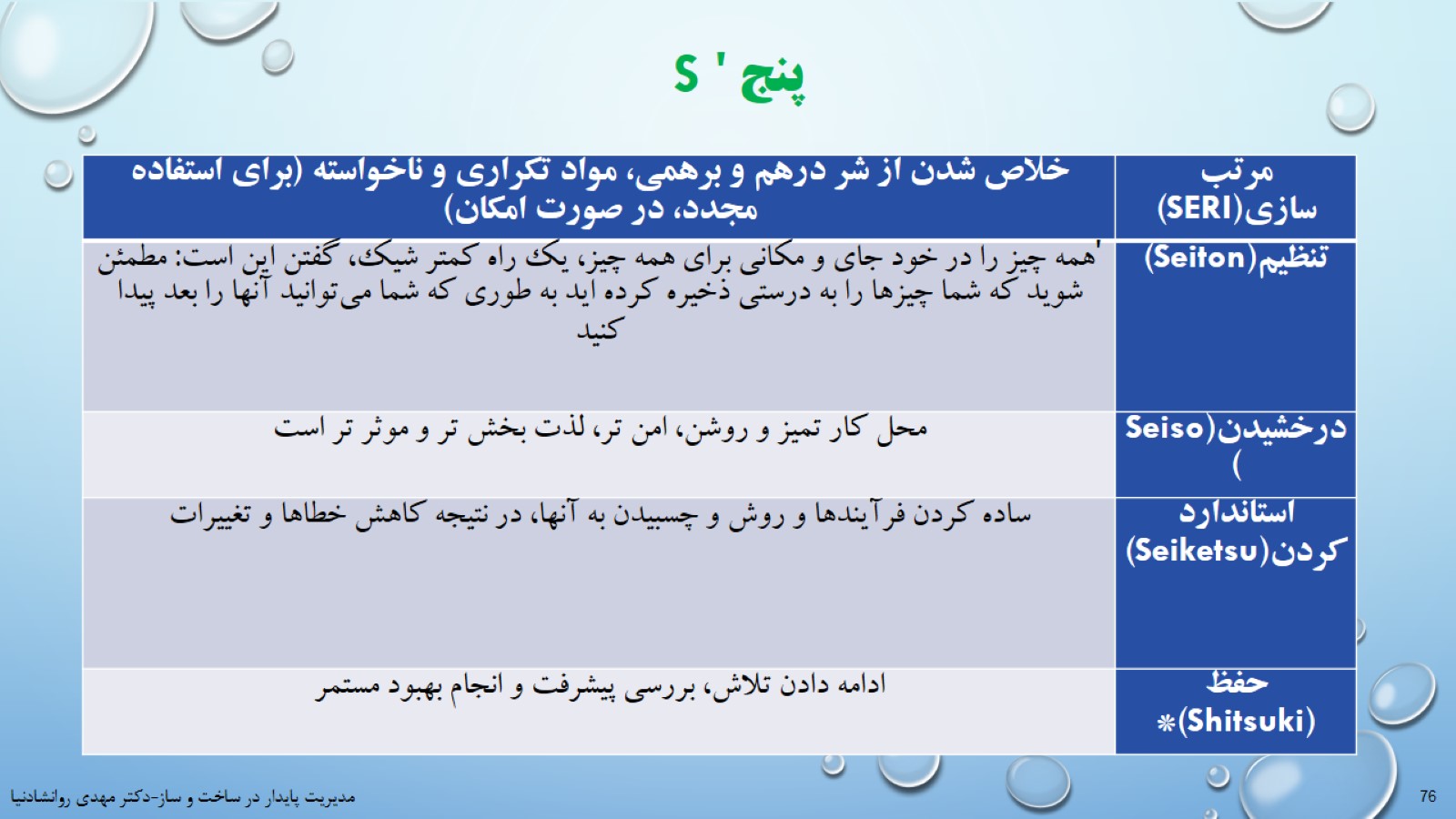 پنج 'S
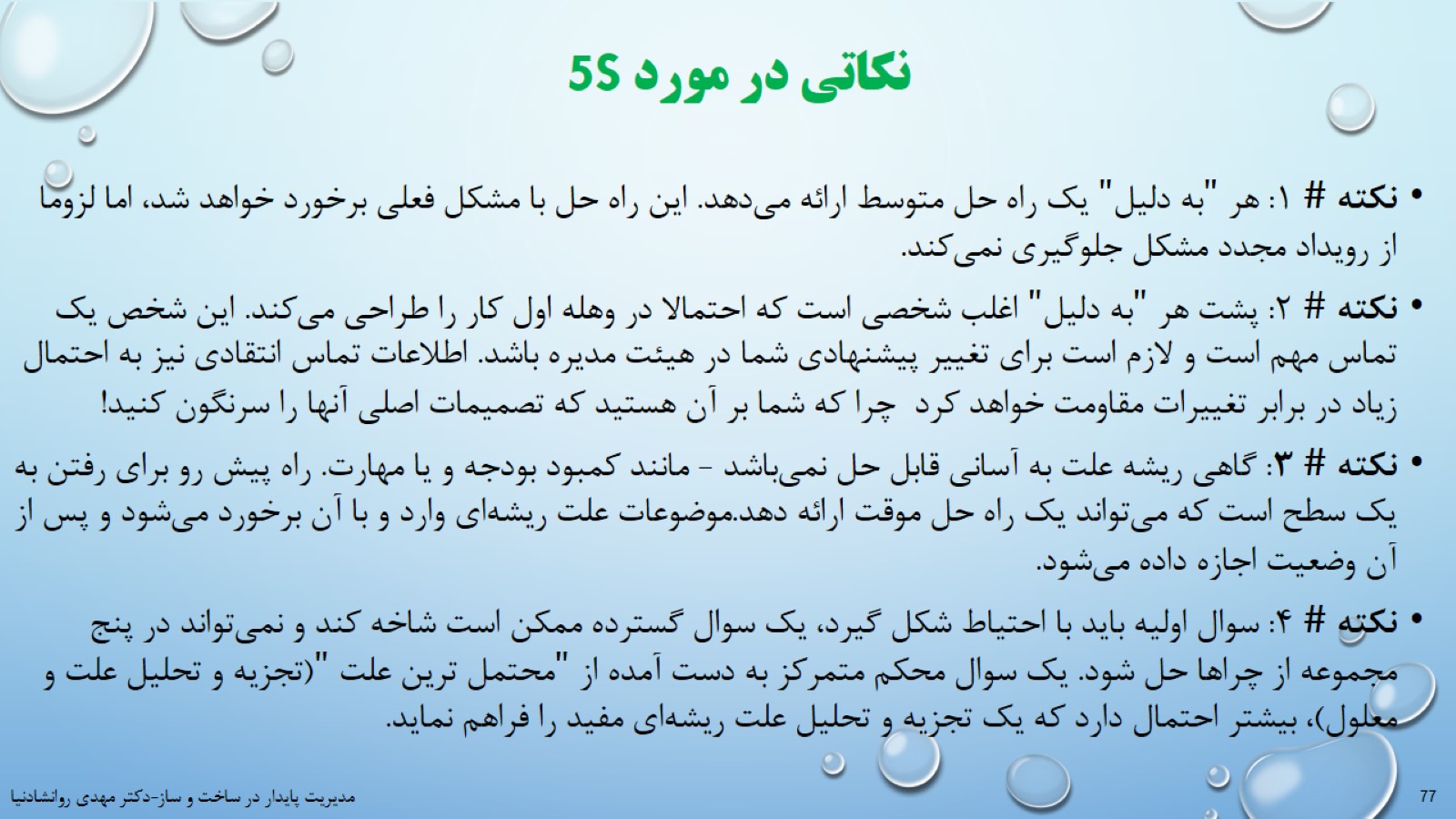 نکاتی در مورد 5s
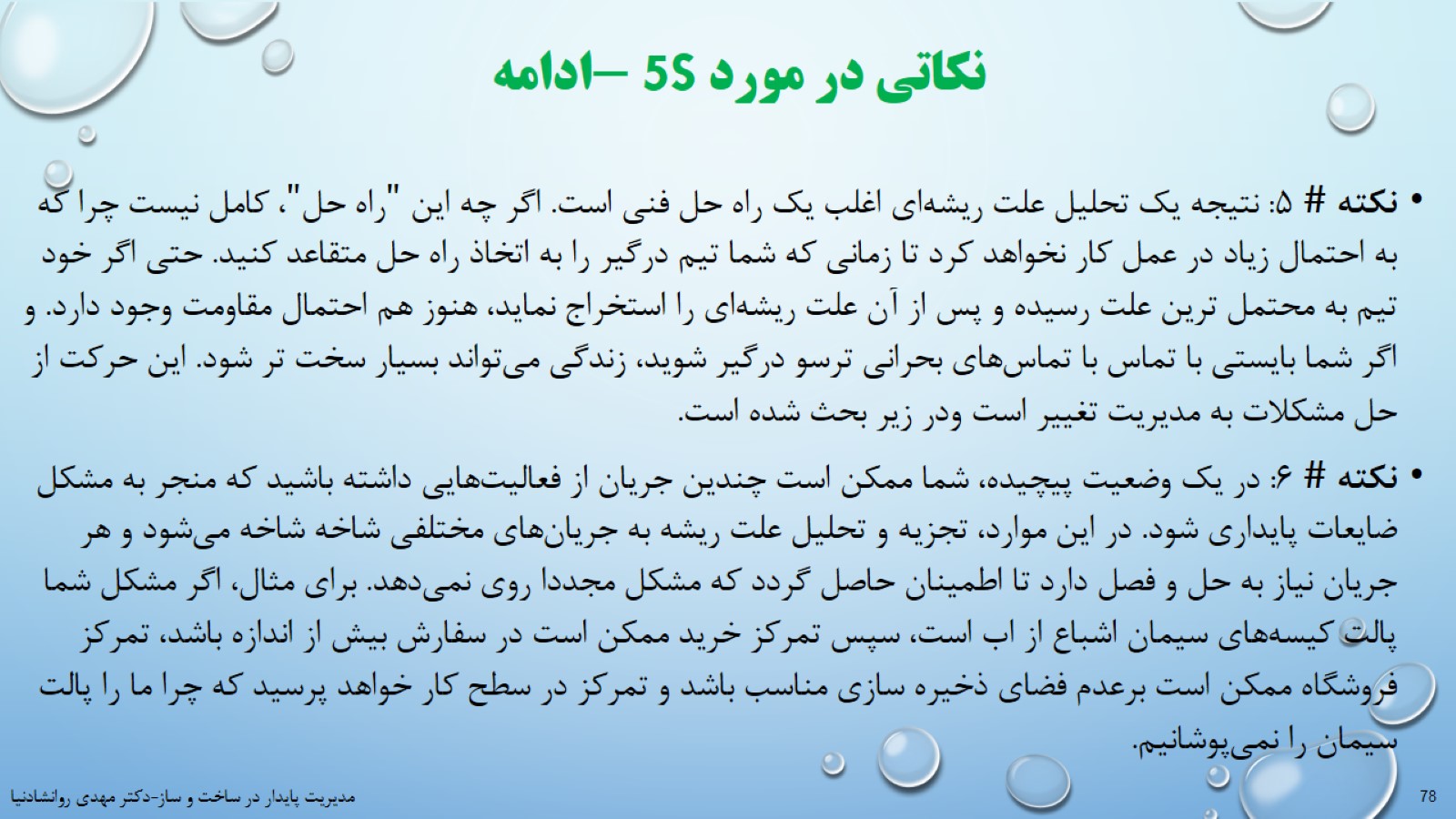 نکاتی در مورد 5s -ادامه
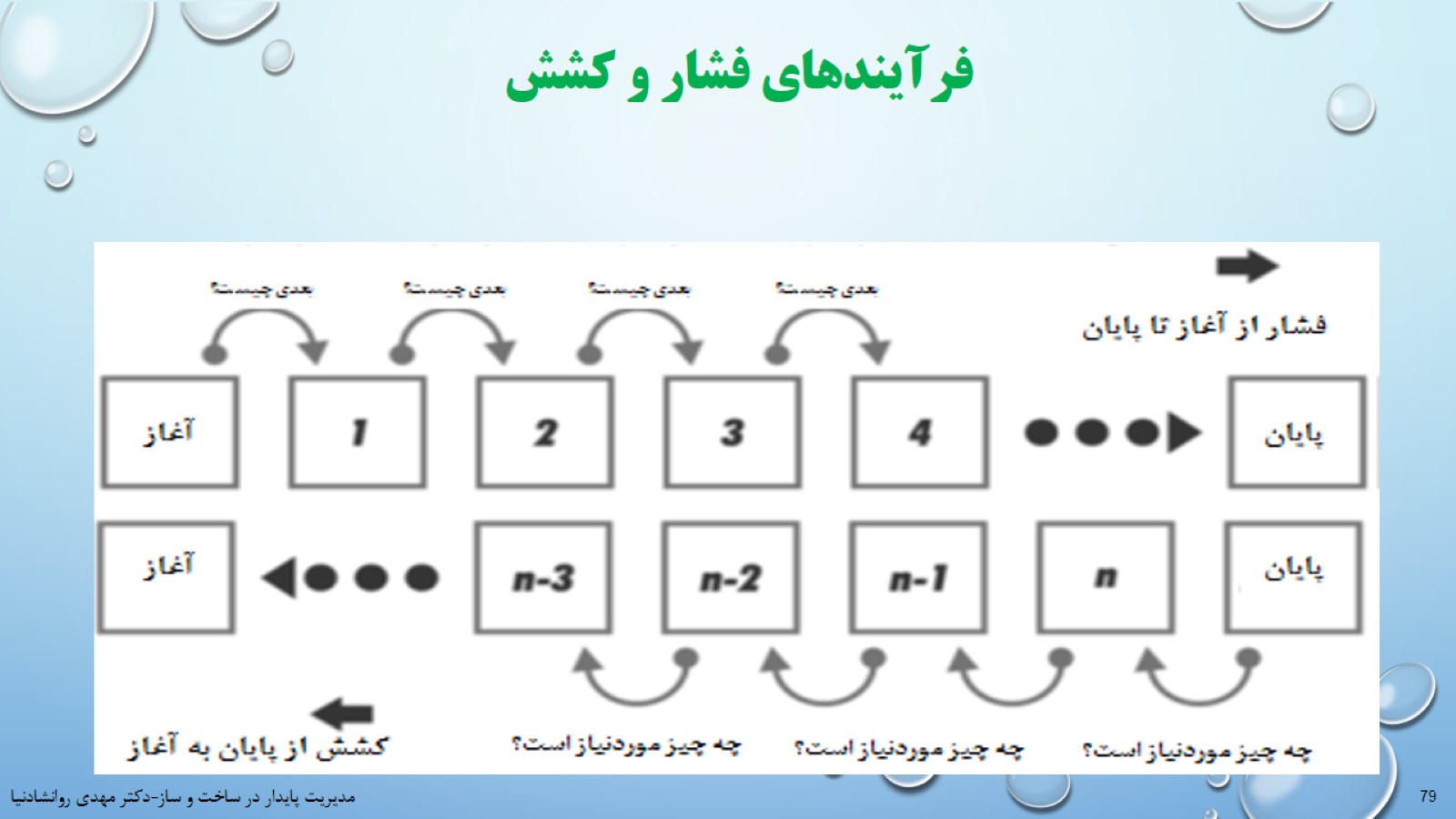 فرآیندهای فشار و کشش
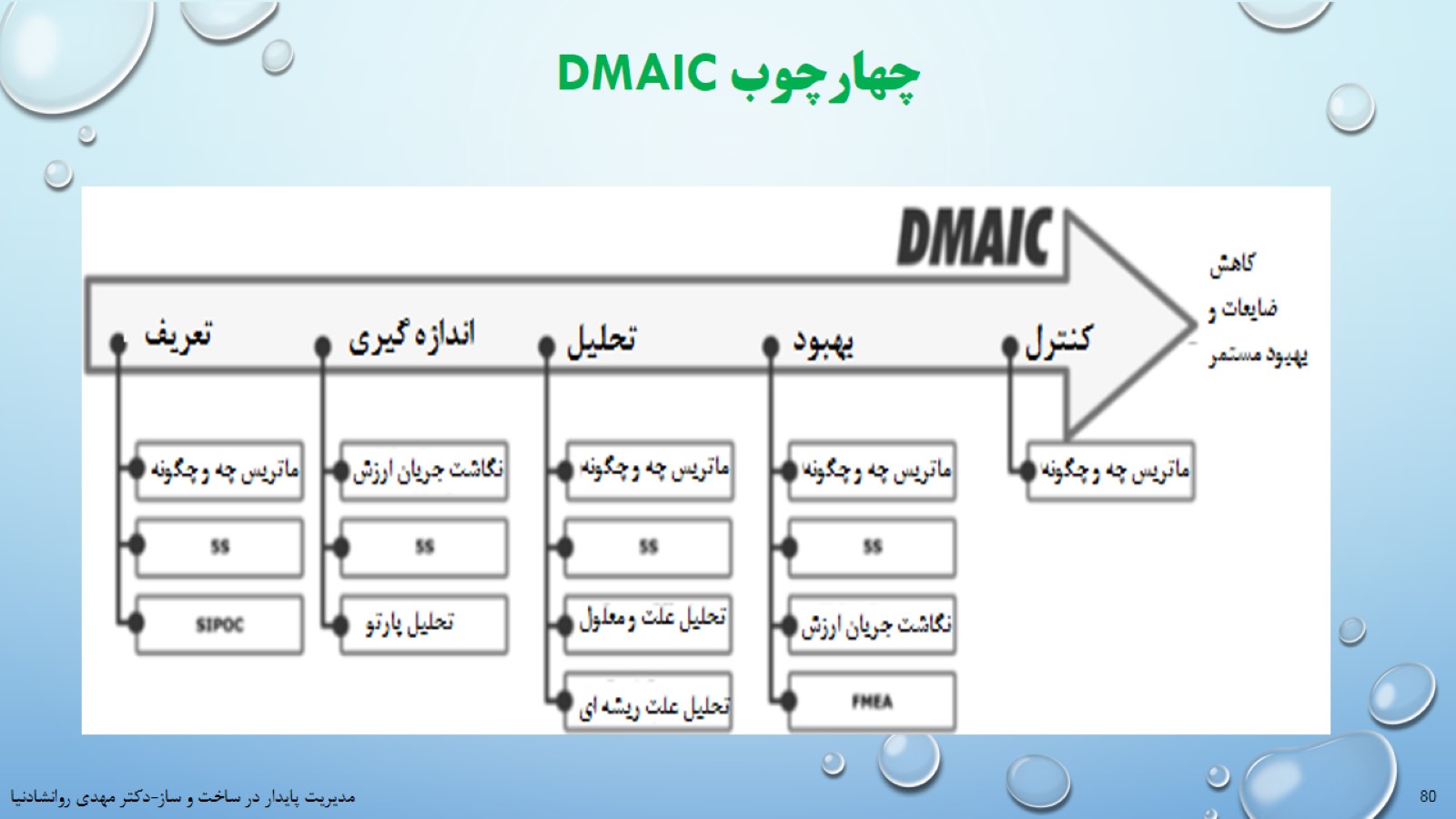 چهارچوب DMAIC
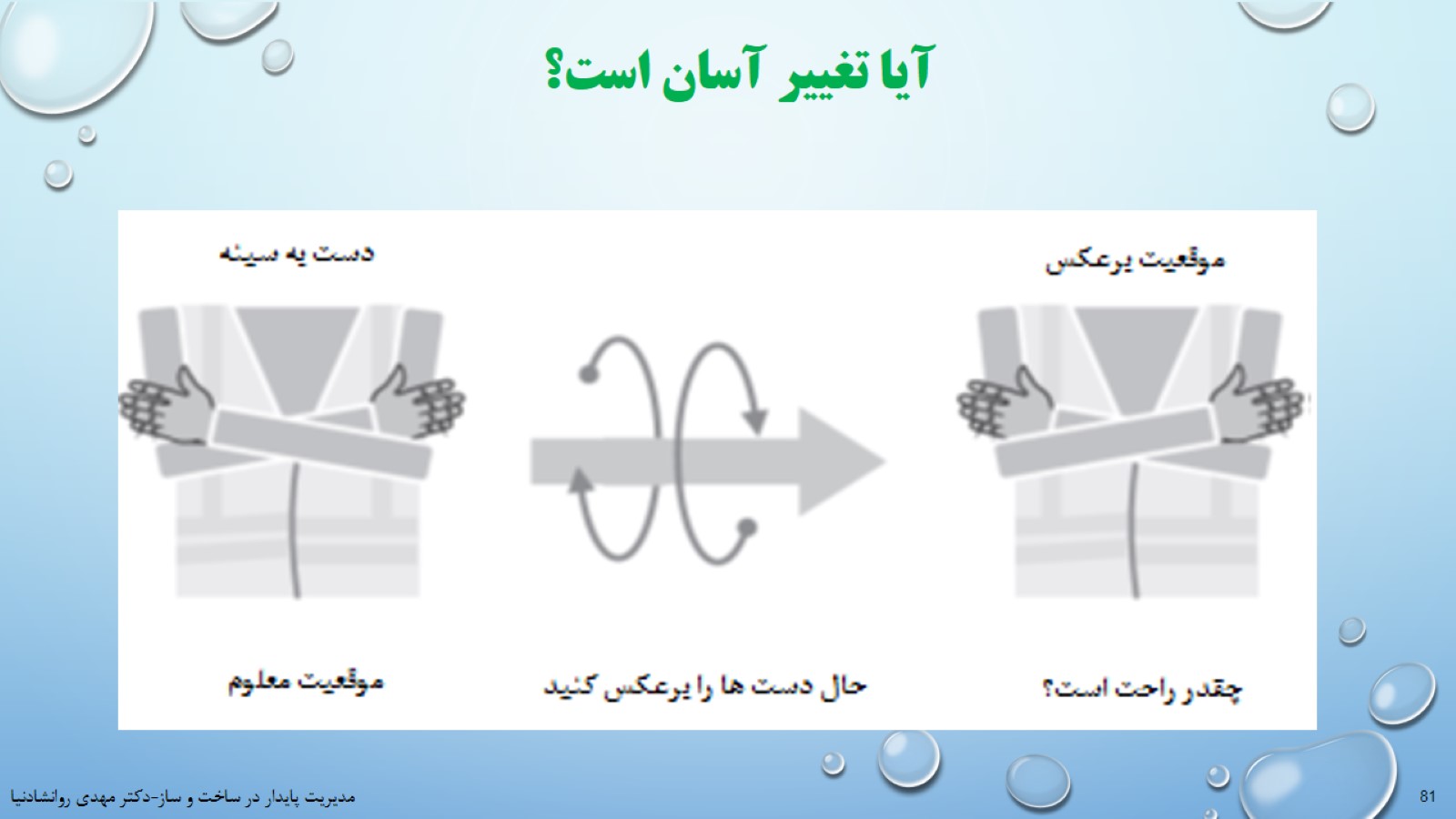 آیا تغییر آسان است؟
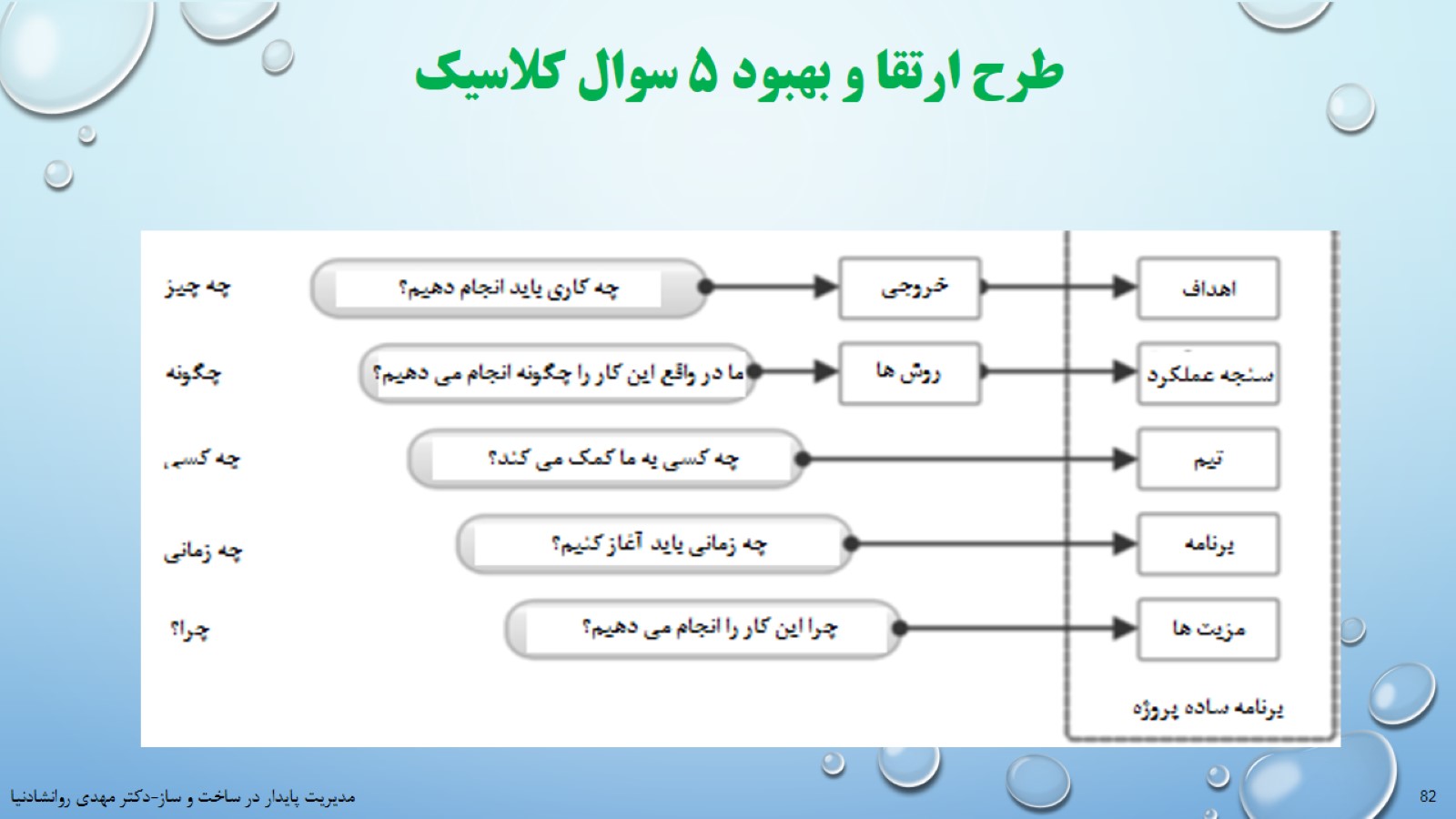 طرح ارتقا و بهبود 5 سوال کلاسیک
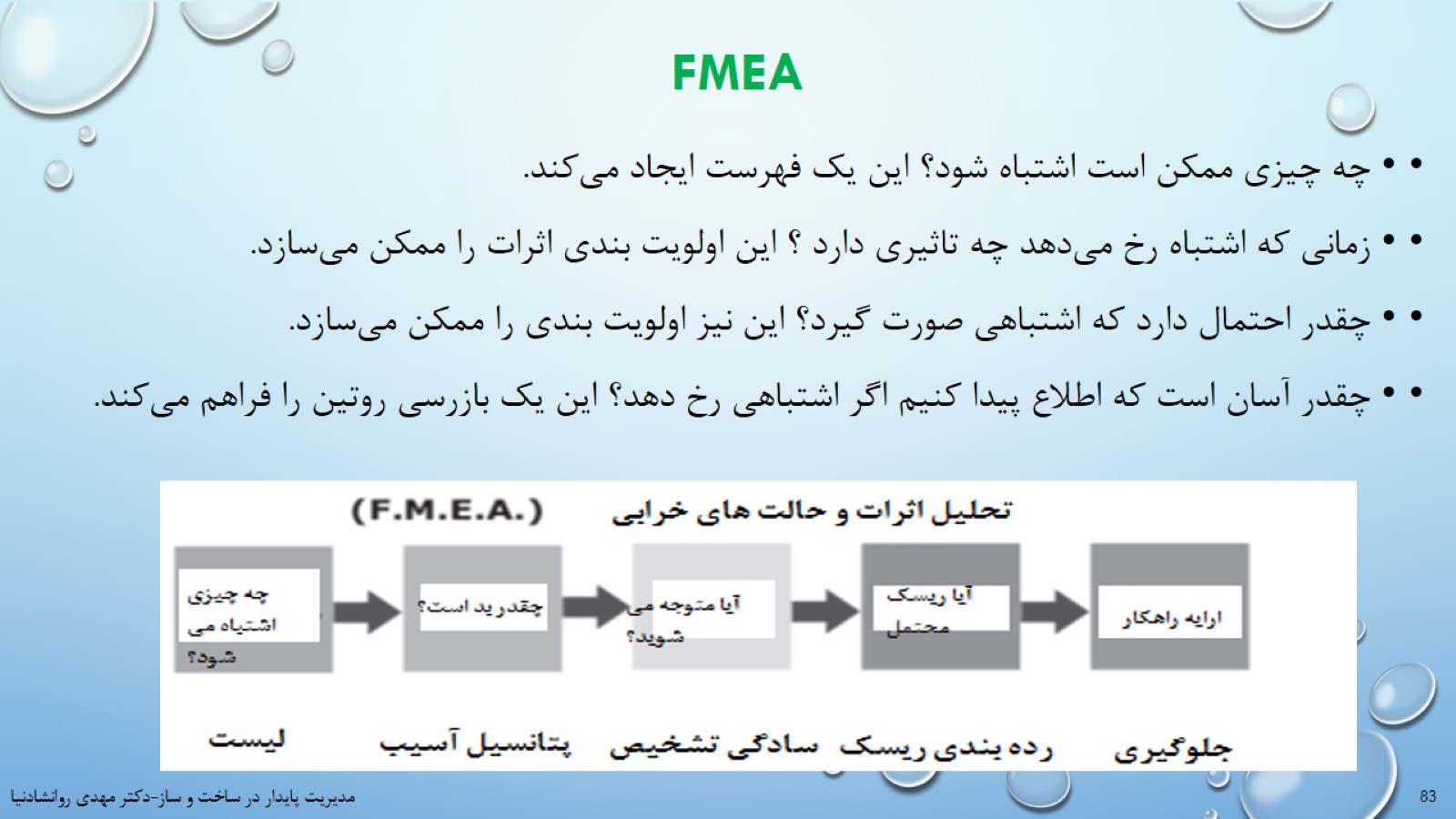 FMEA
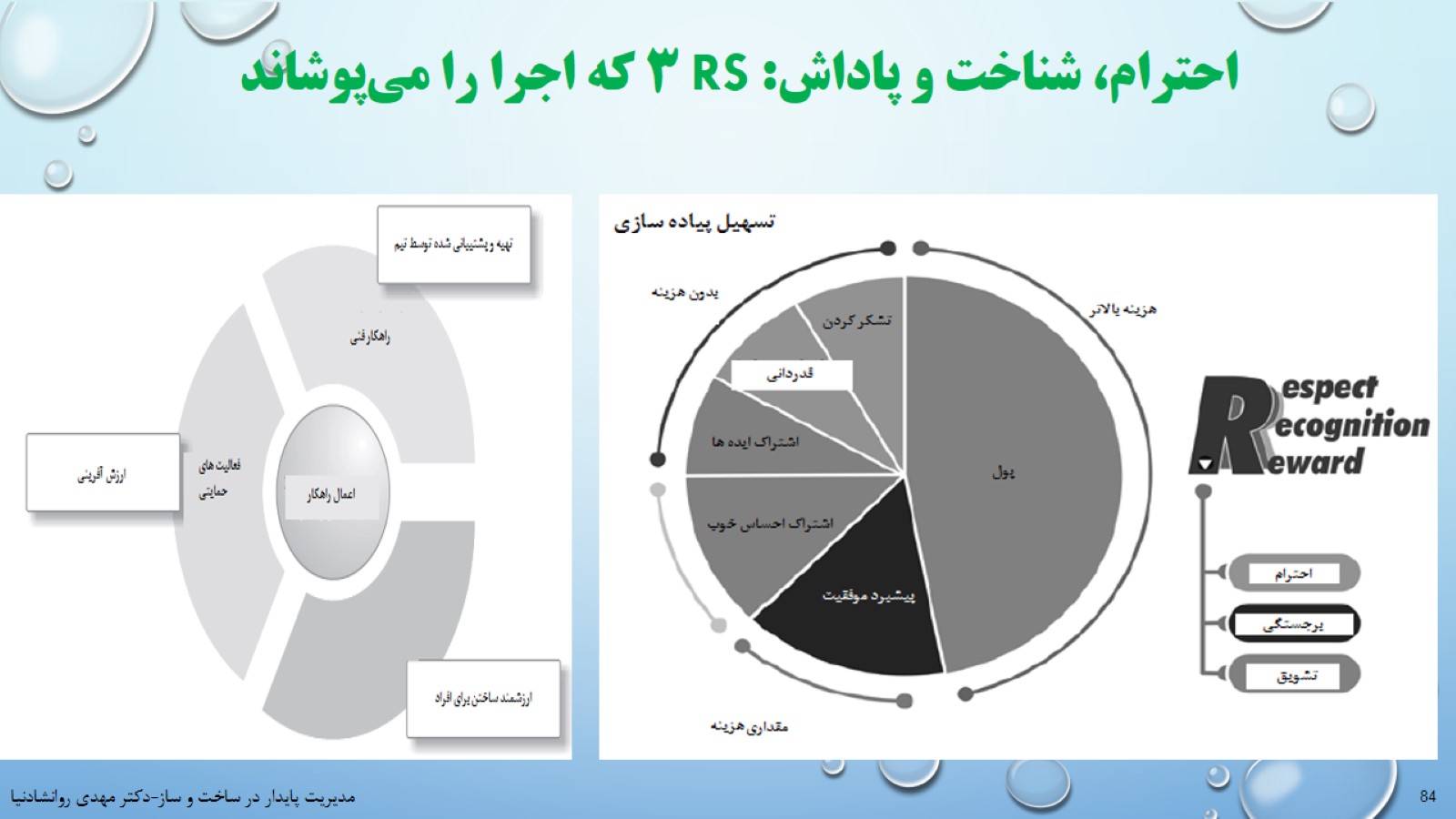 احترام، شناخت و پاداش: Rs 3 که اجرا را می‌پوشاند
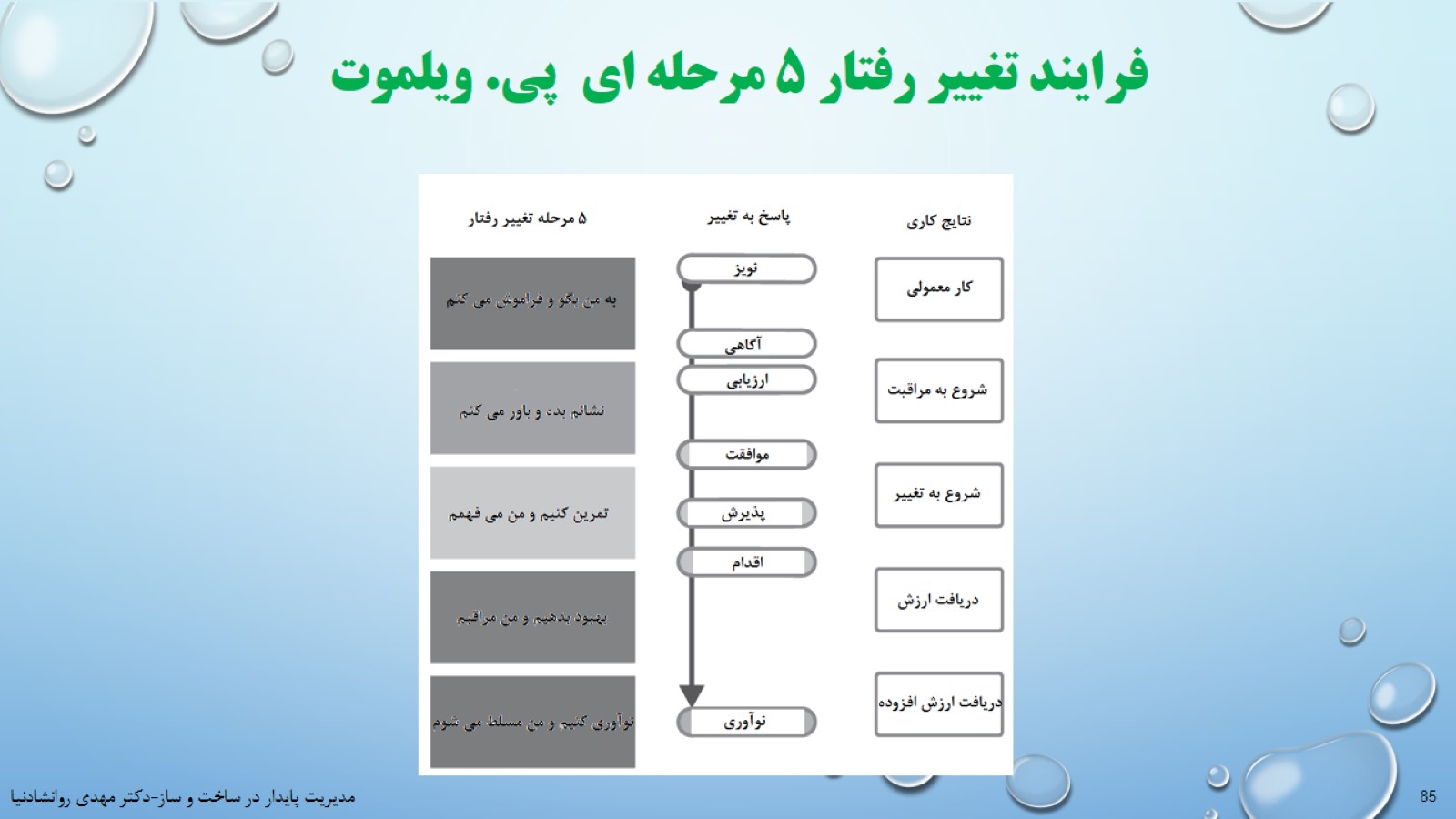 فرایند تغییر رفتار 5 مرحله ای  پی. ویلموت
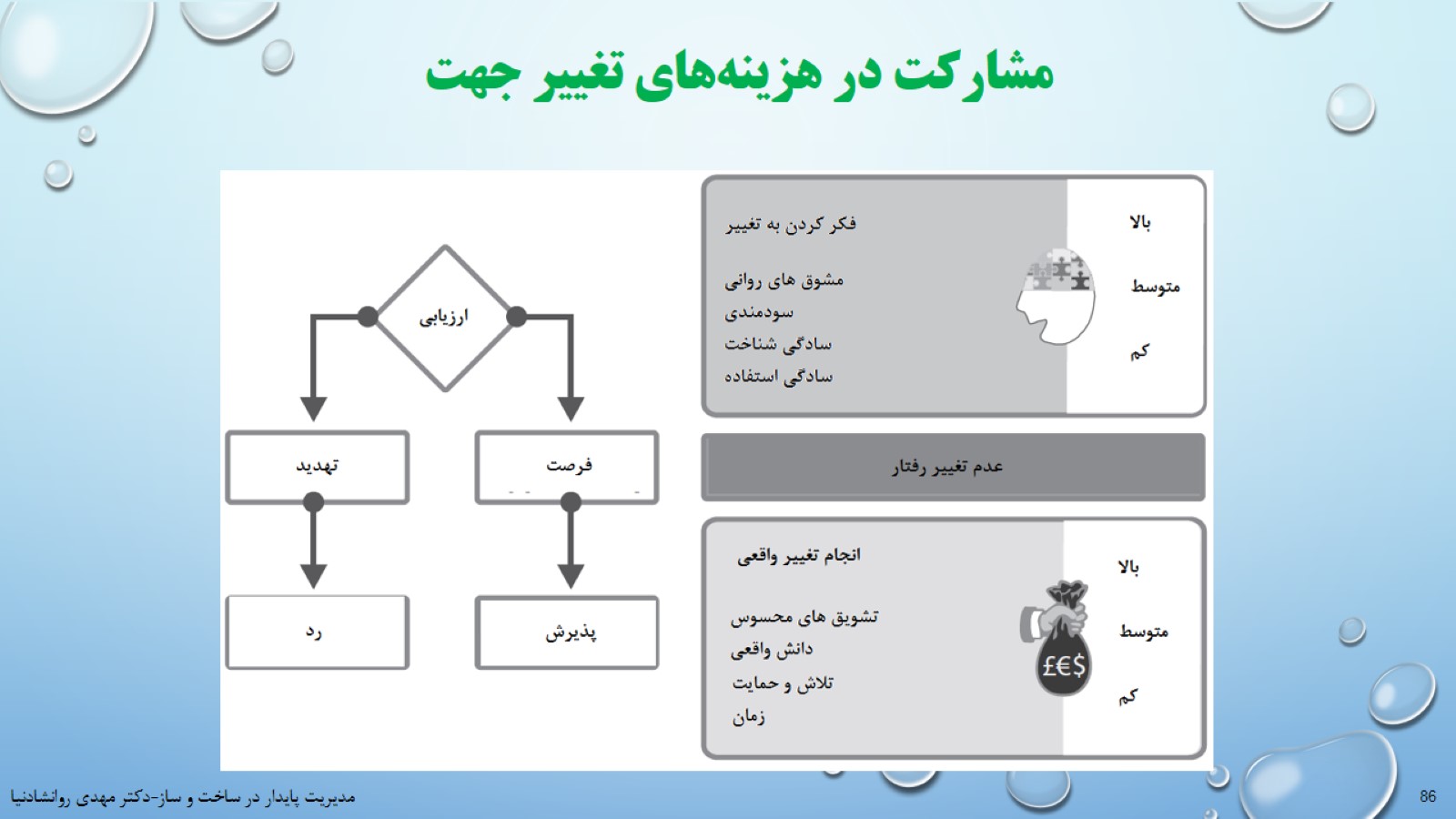 مشارکت در هزینه‌های تغییر جهت
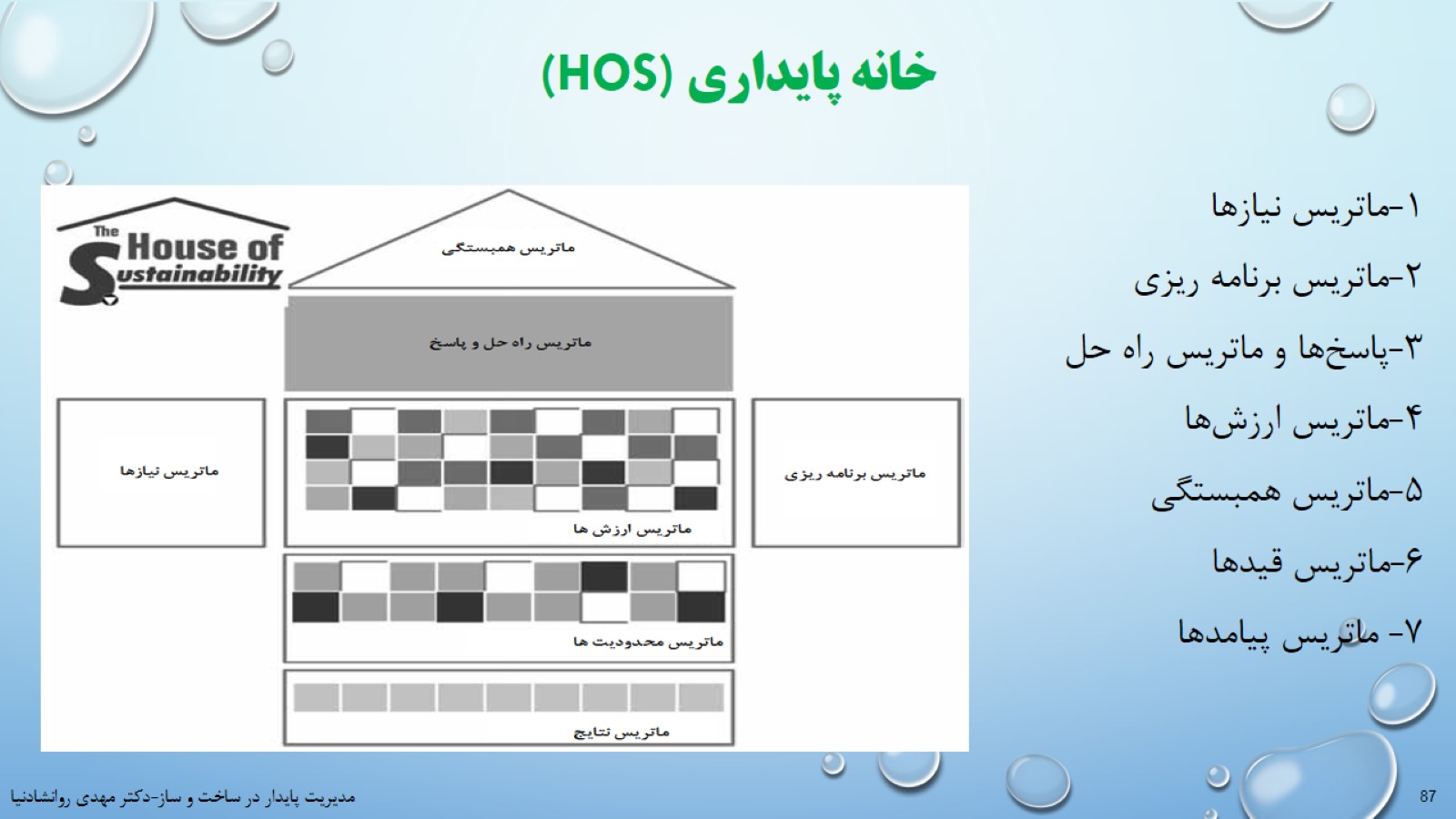 خانه پایداری (HoS)
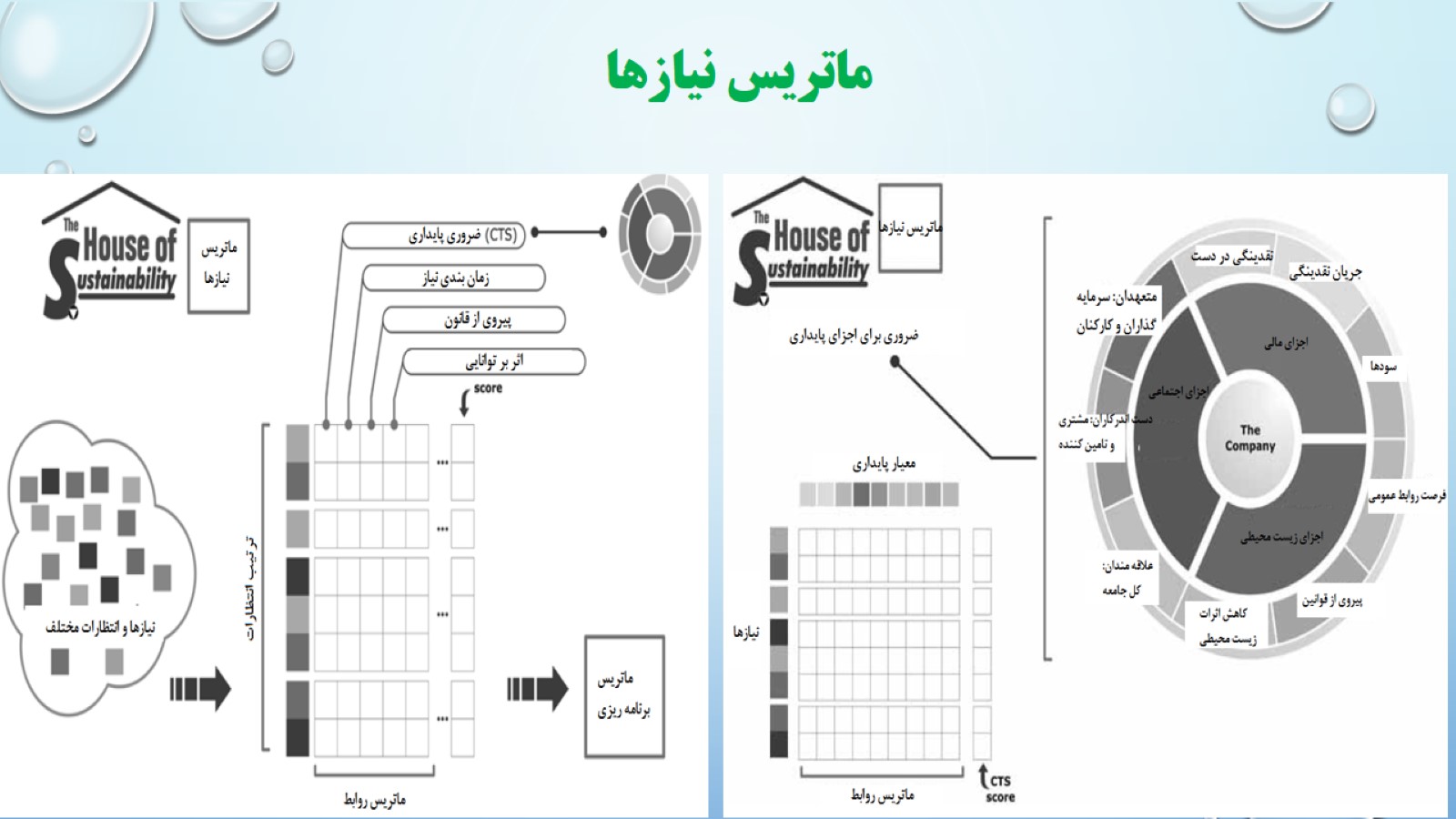 ماتریس نیازها
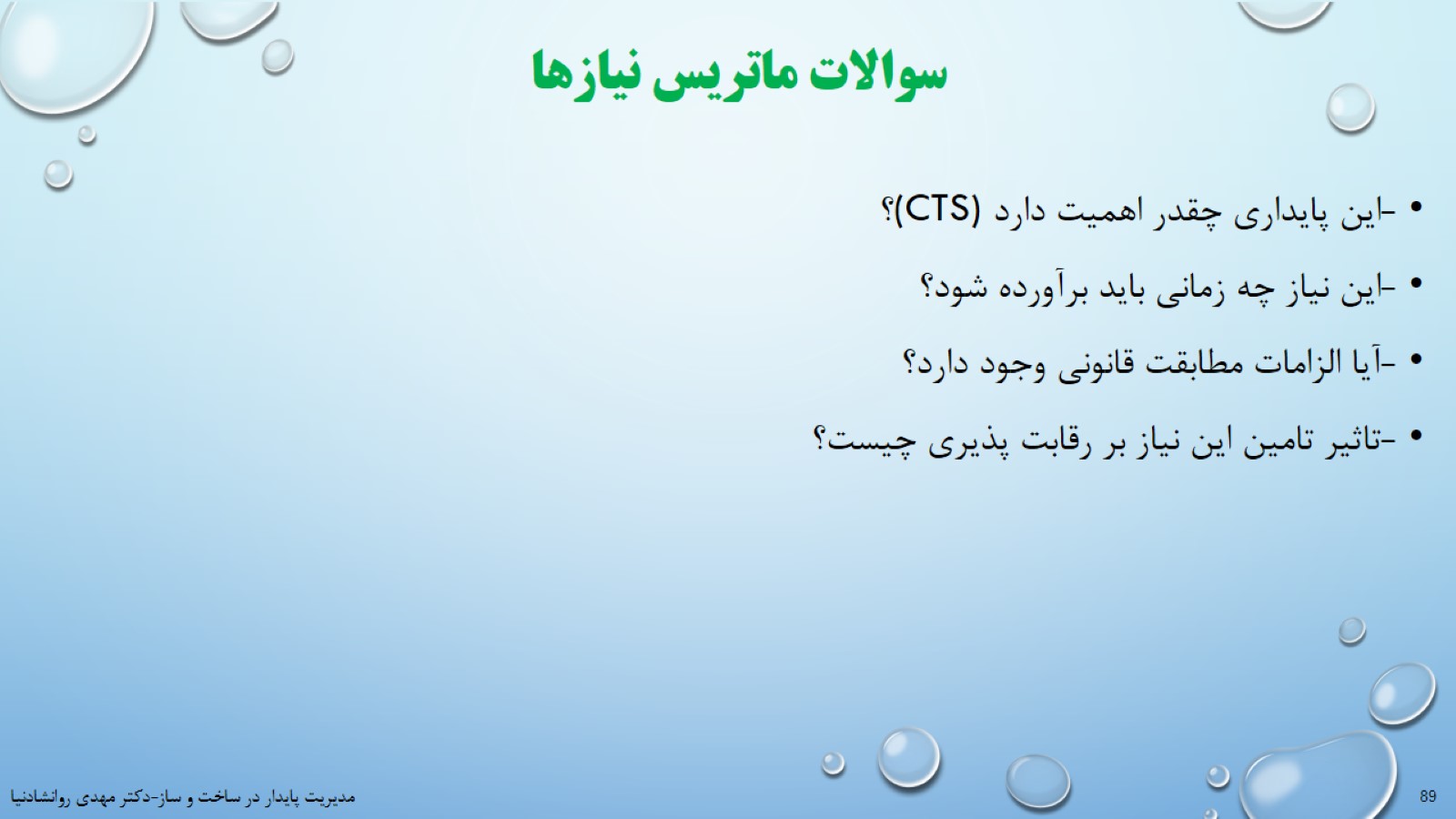 سوالات ماتریس نیازها
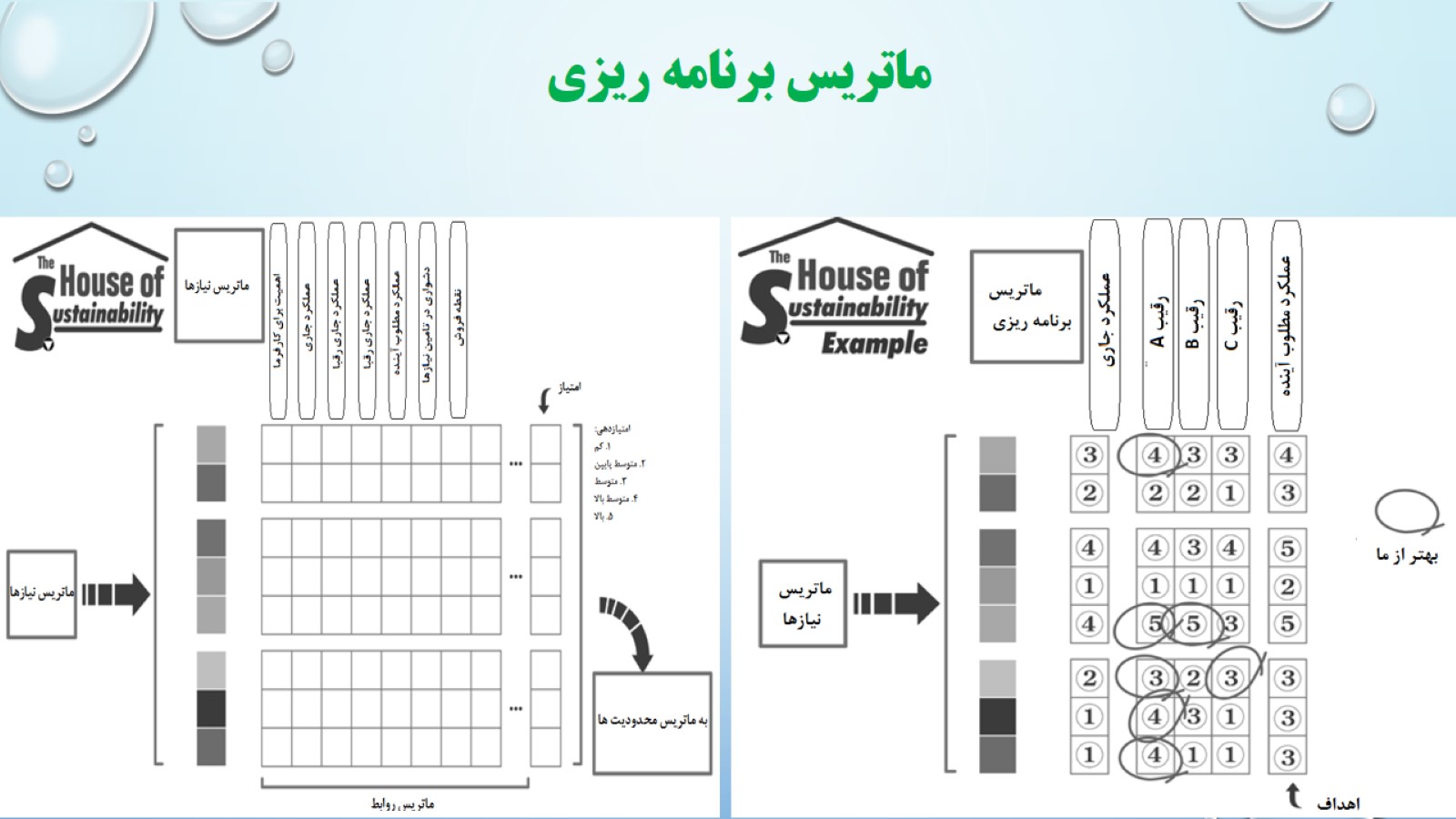 ماتریس برنامه ریزی
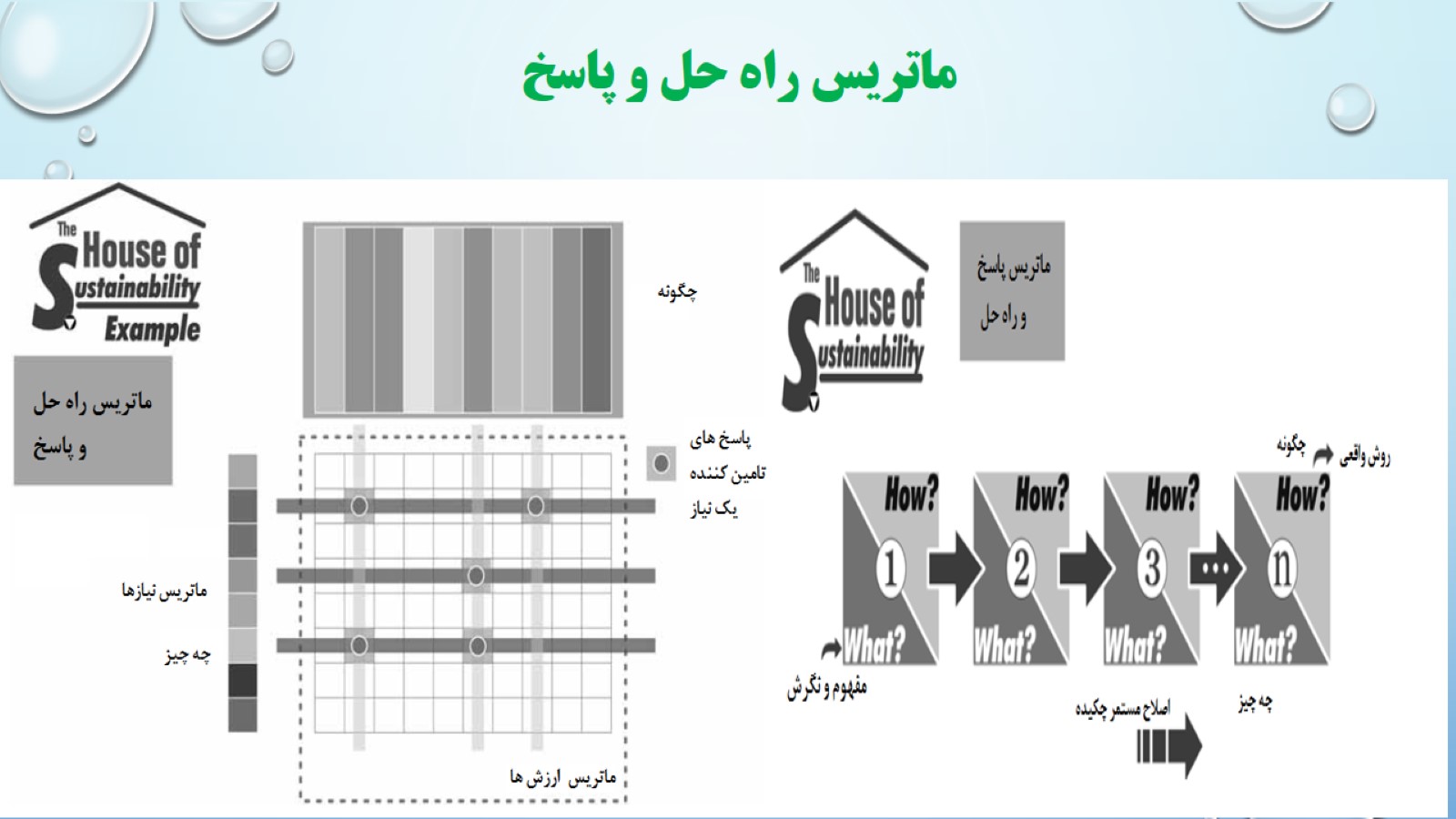 ماتریس راه حل و پاسخ
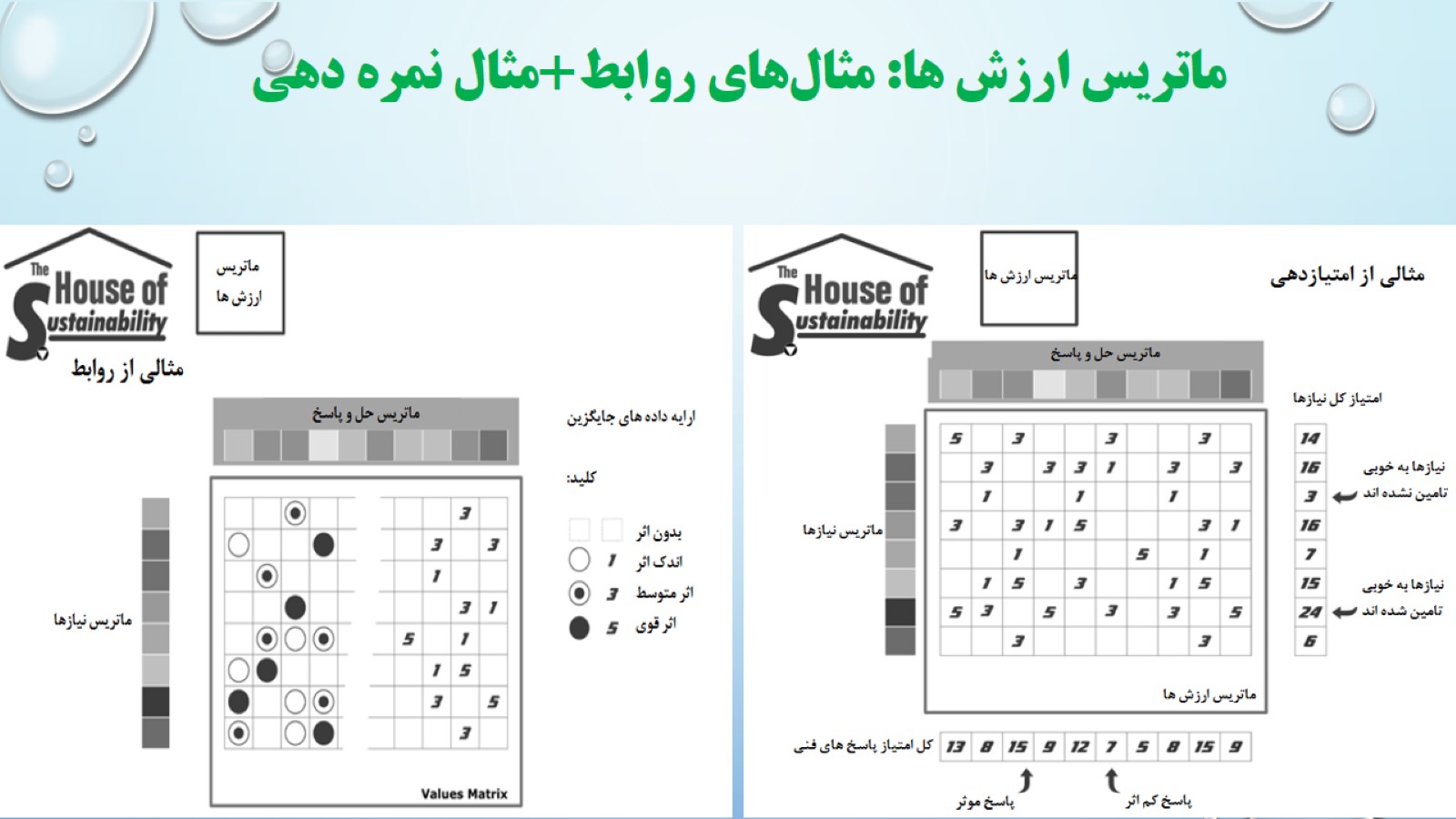 ماتریس ارزش ها: مثال‌های روابط+مثال نمره دهی
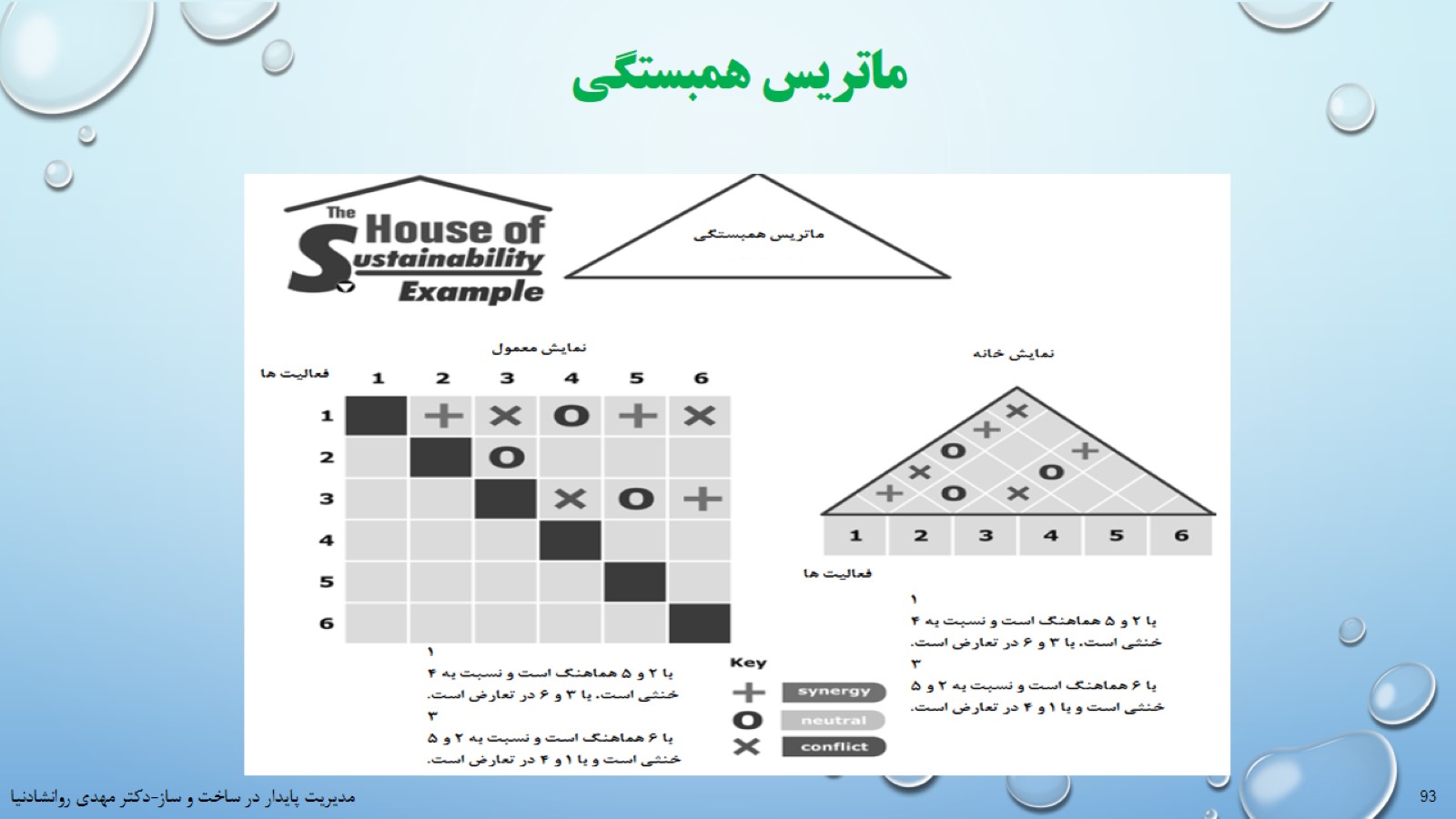 ماتریس همبستگی
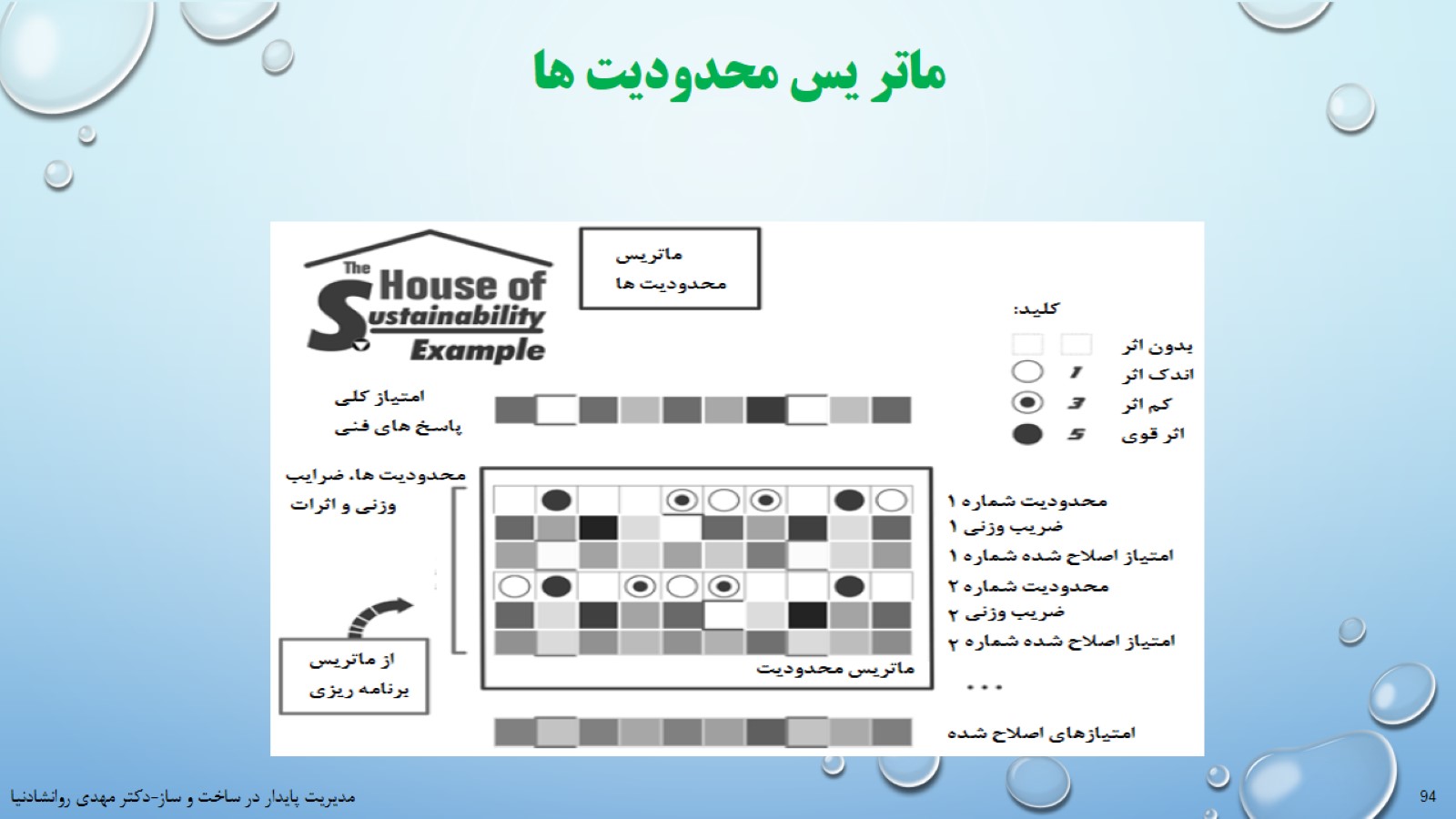 ماتر یس محدودیت ها
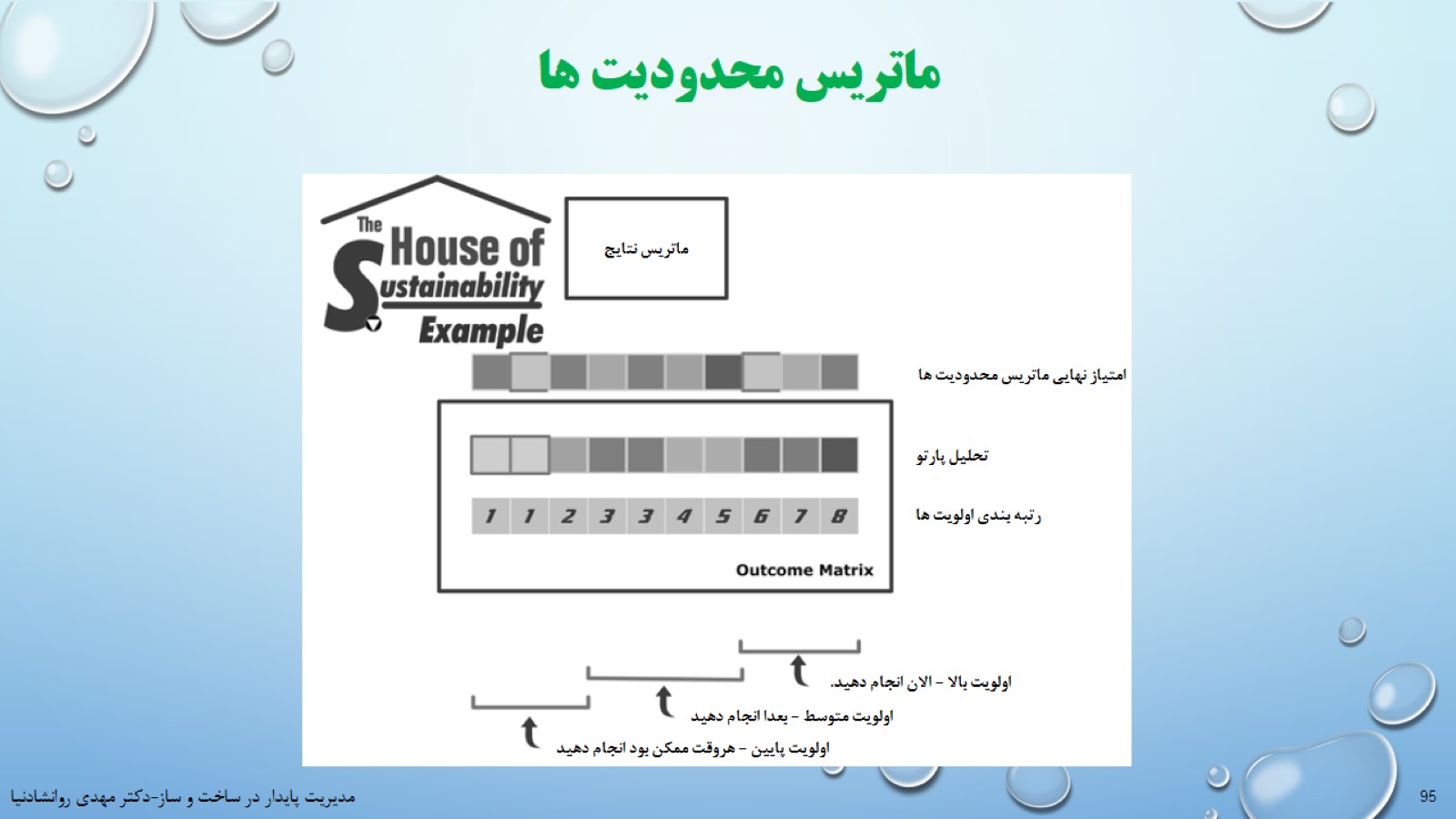 ماتریس محدودیت ها
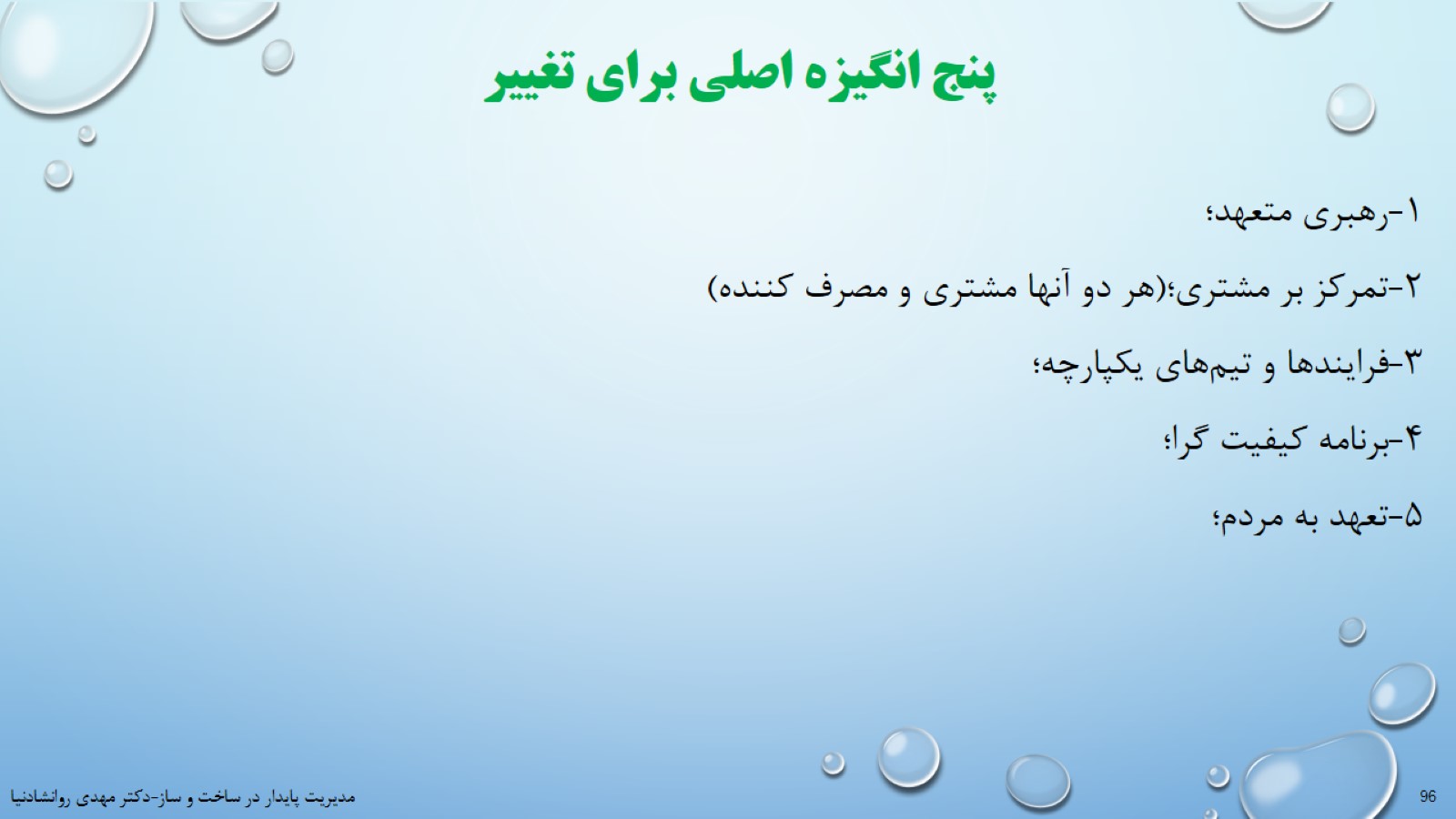 پنج انگیزه اصلی برای تغییر
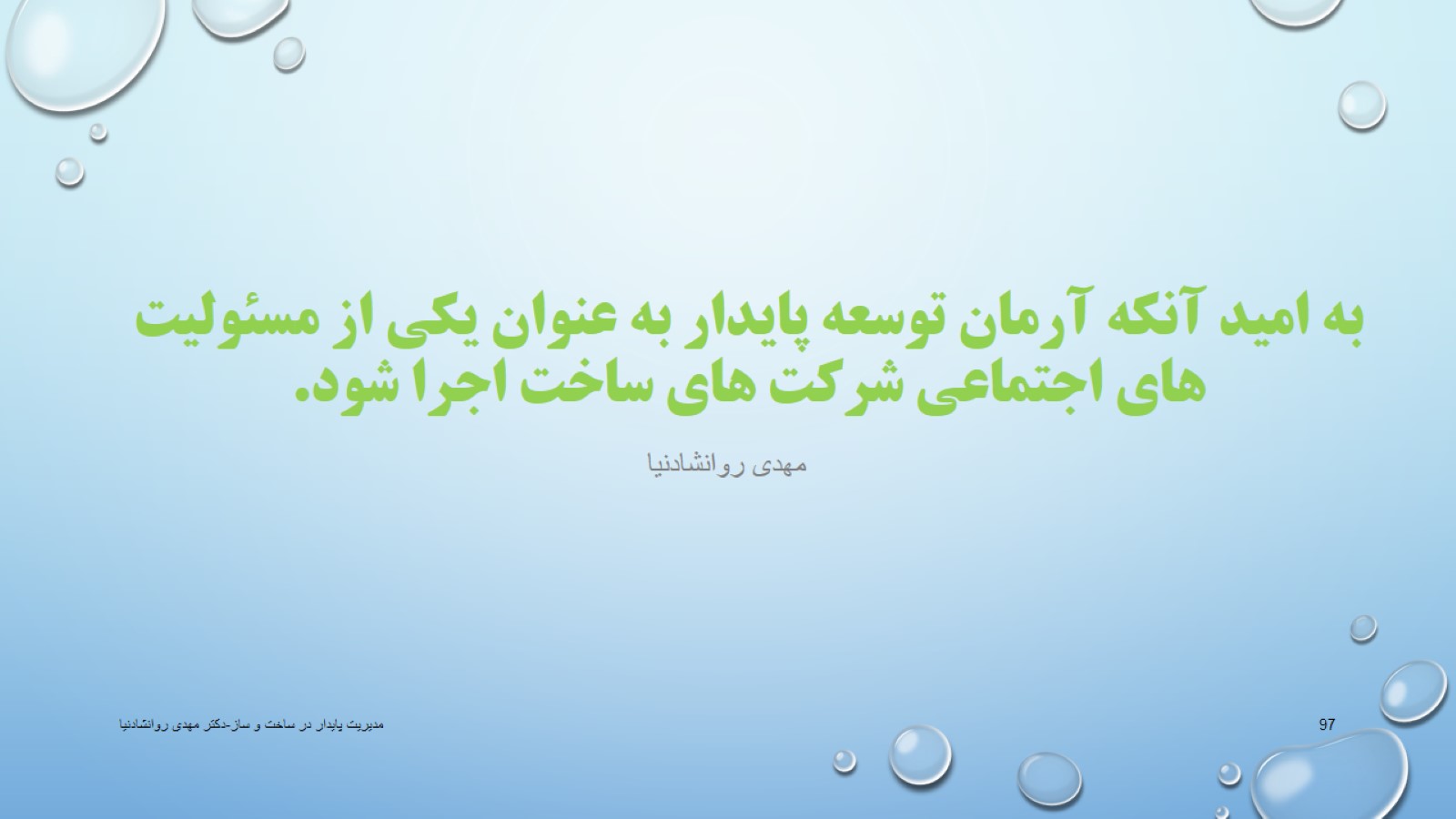 به امید آنکه آرمان توسعه پایدار به عنوان یکی از مسئولیت های اجتماعی شرکت های ساخت اجرا شود.